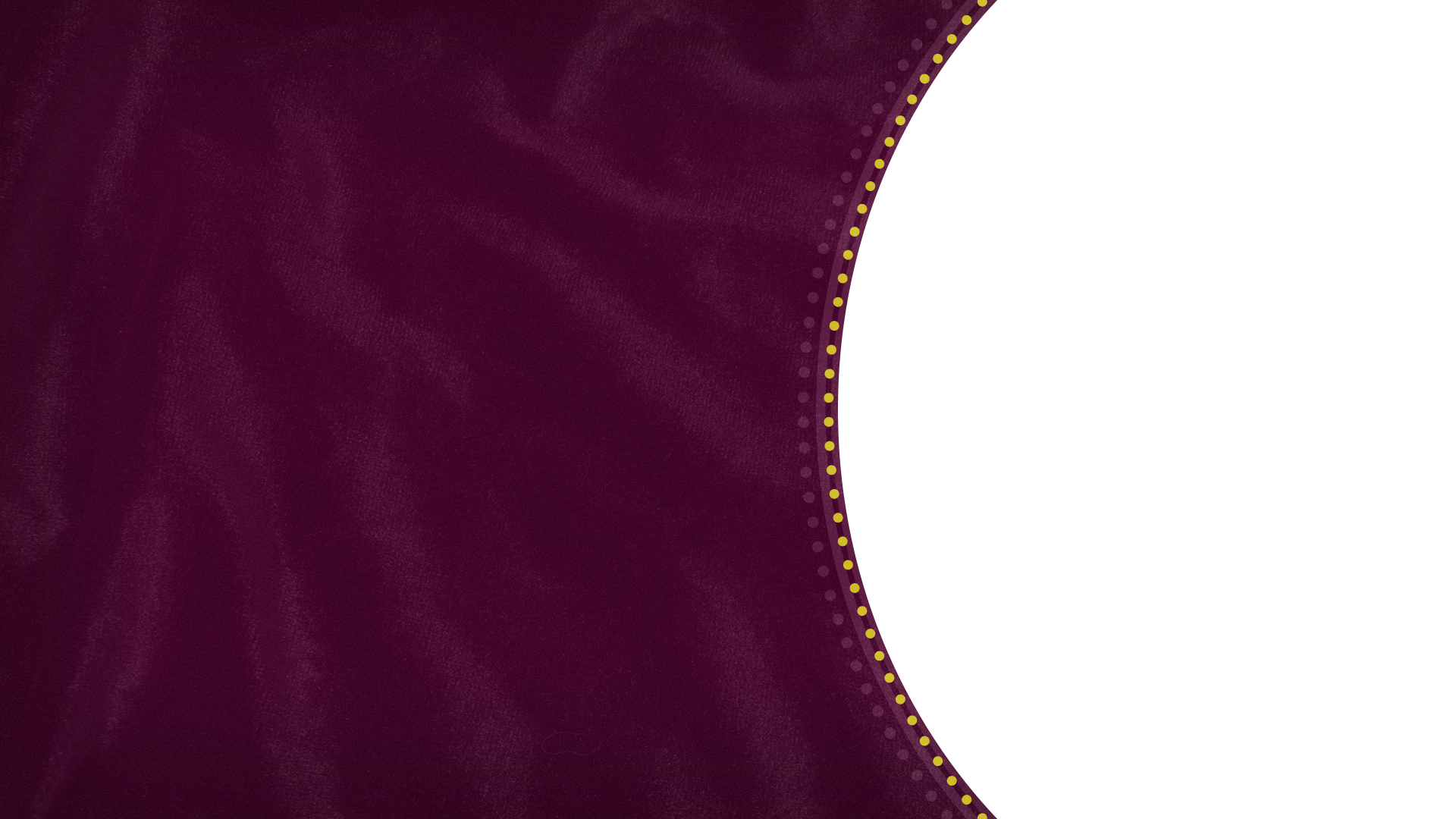 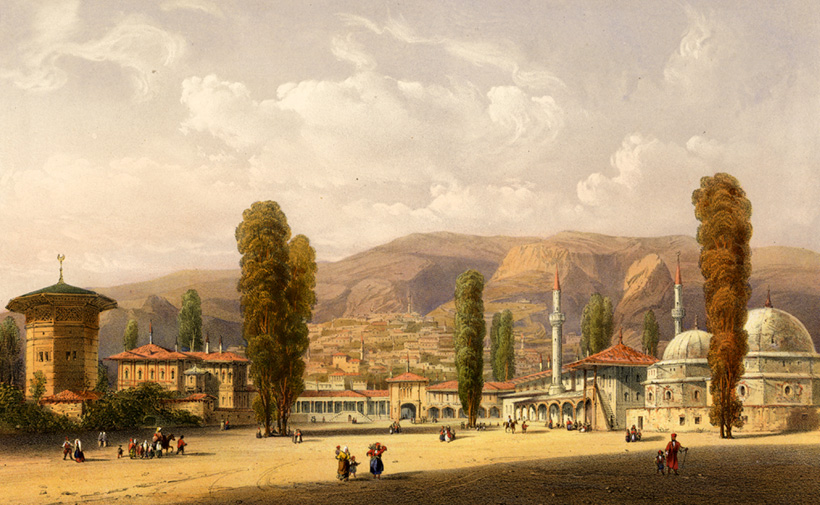 Государства Северного Причерноморья 
и Сибири 
в середине 
XVI века
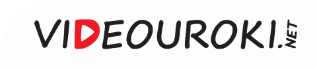 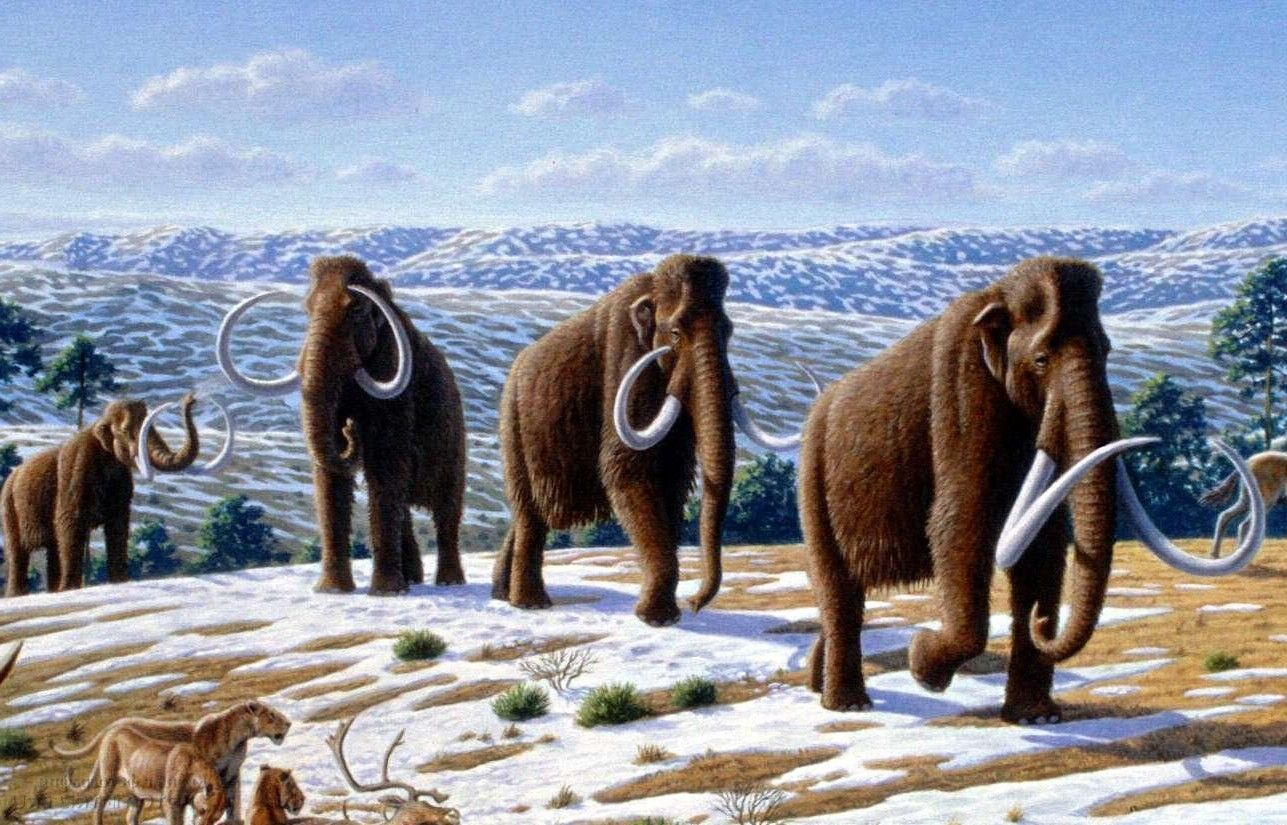 Около 10 тысяч лет назад Сибирь населяли мамонты.
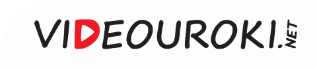 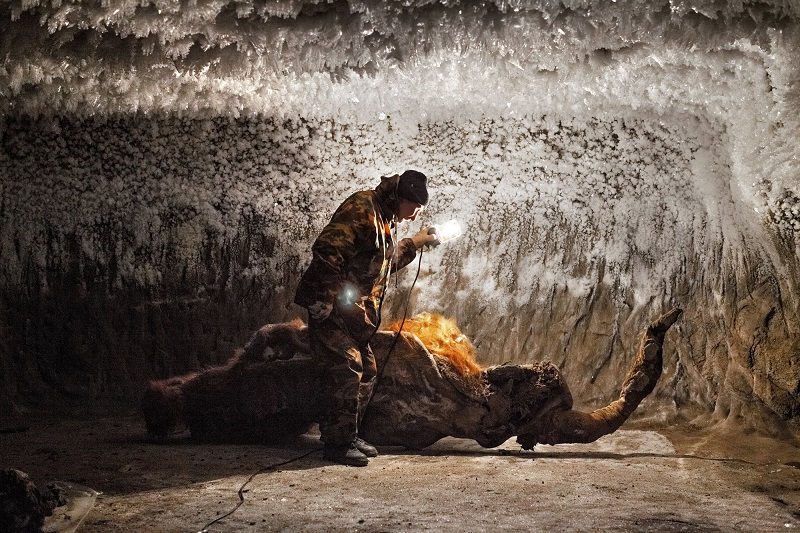 Останки мамонтов – самая распространённая ископаемая находка в сибирских краях.
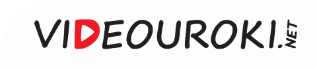 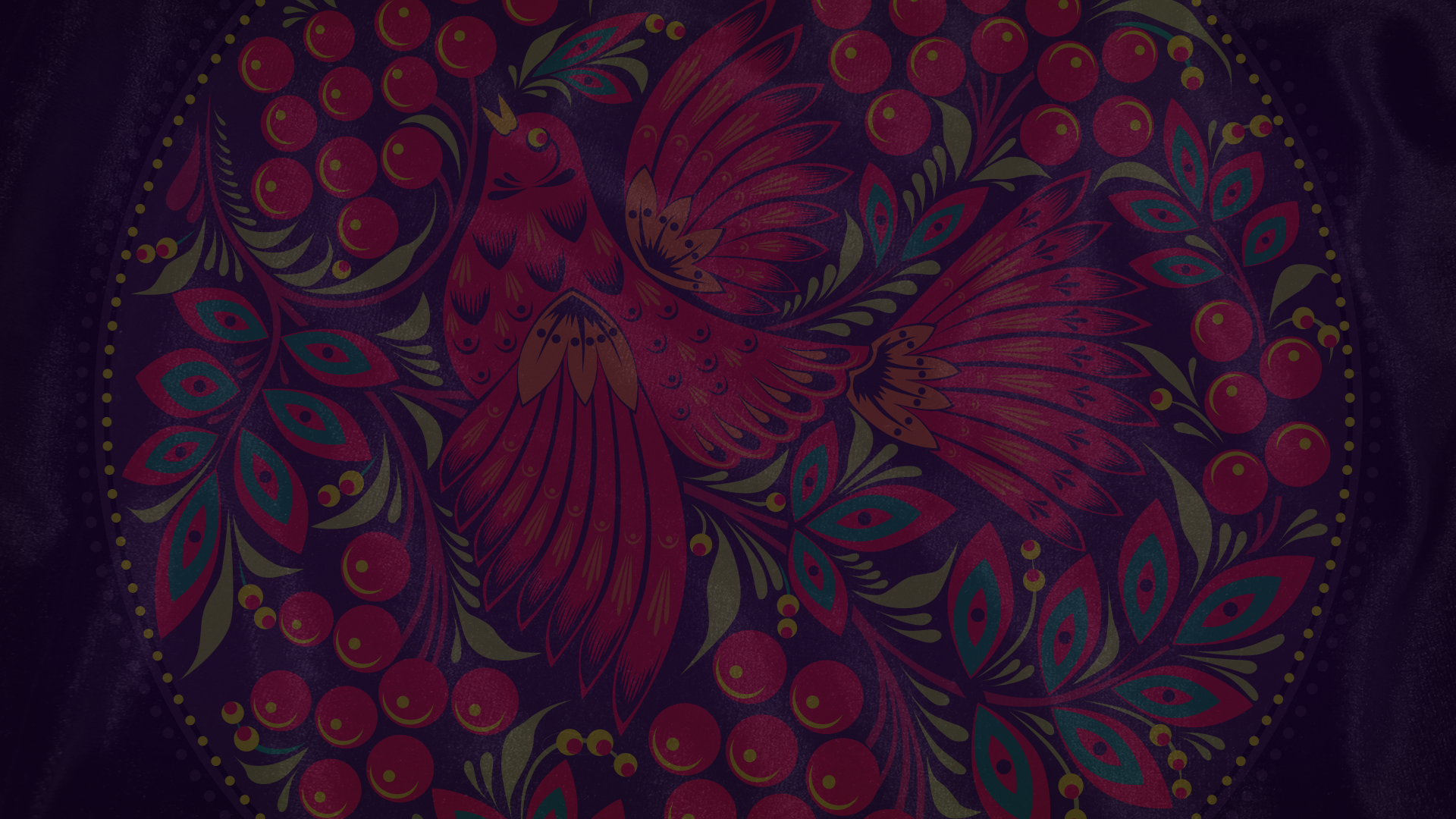 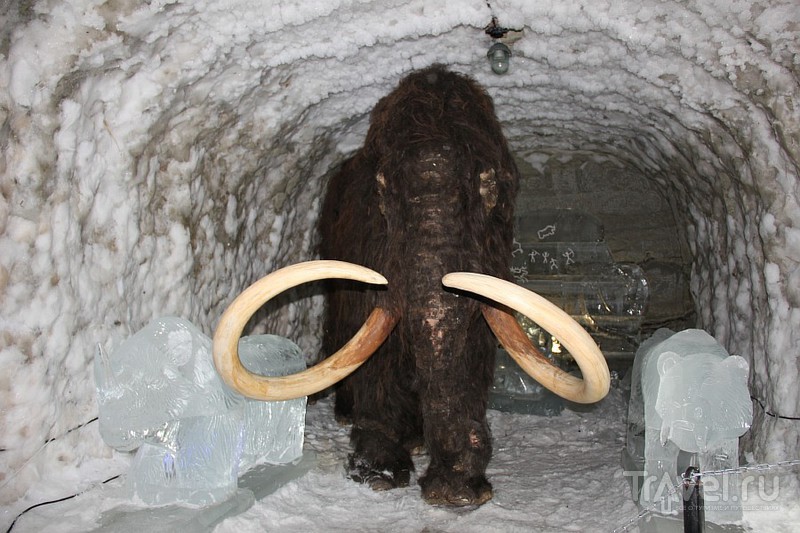 Бивни мамонта – это клыки верхней челюсти, которые достигали в длину до 4 метров.



В XVI веке население Сибири каждый год добывало 
от 20 до 35 тонн бивня.
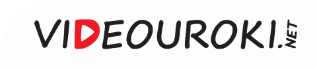 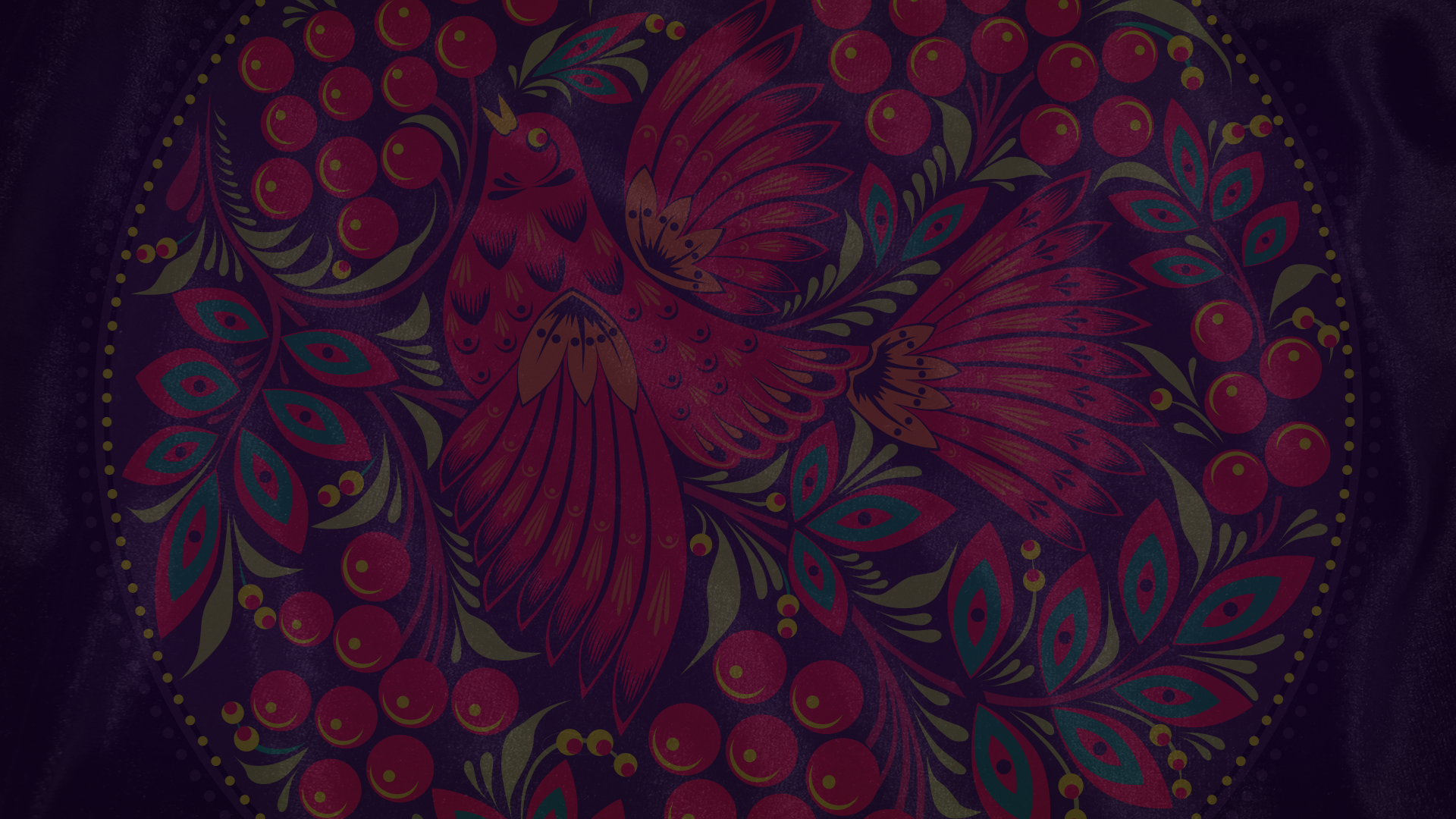 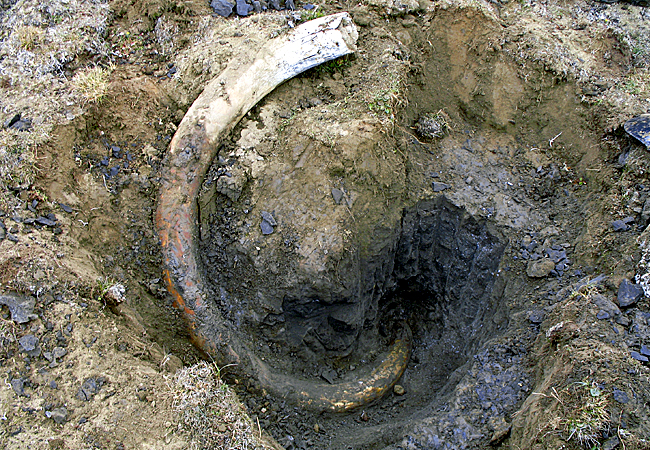 Искали мамонтовую кость весной, после спада воды,
по обрывам, руслам рек
и оврагам.
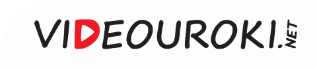 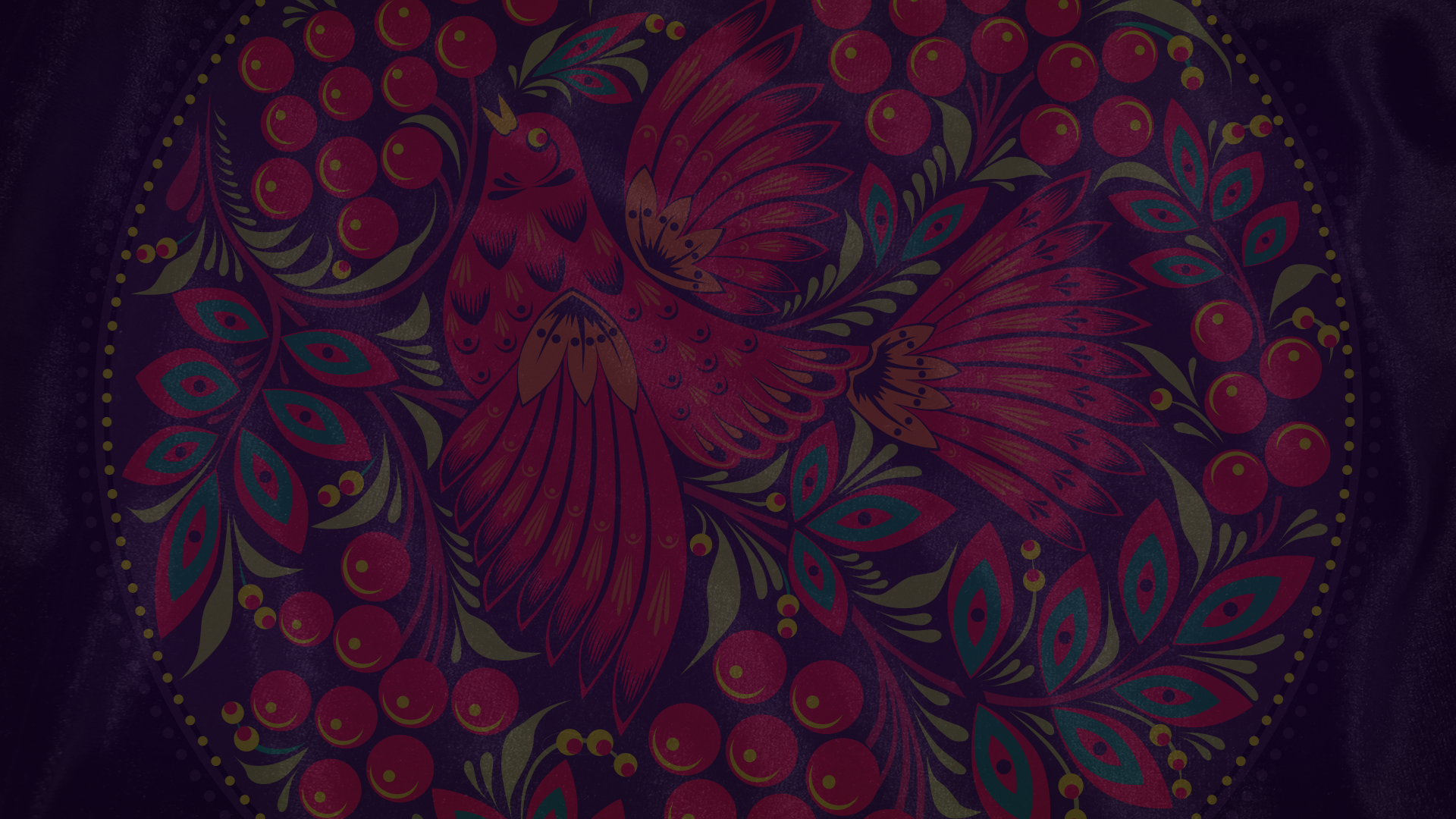 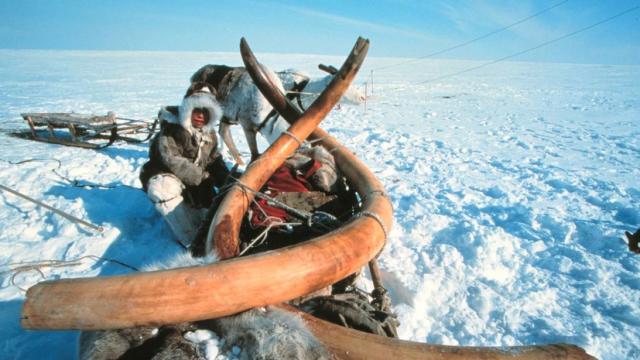 Бивни, торчащие из вечной мерзлоты, выдёргивали оленьими упряжками.


 
Скелеты и шкуры мамонтов бросали, мясо шло на корм собакам.
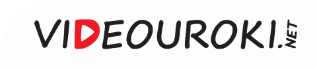 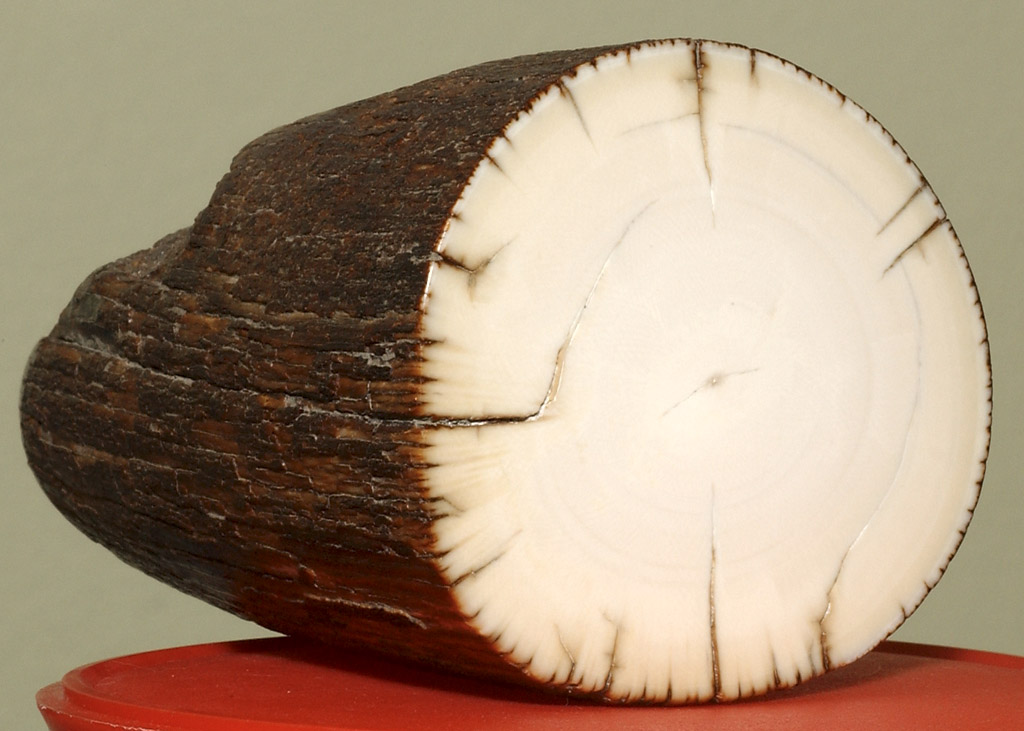 Срез бивня мамонта
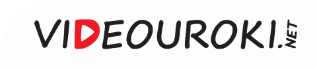 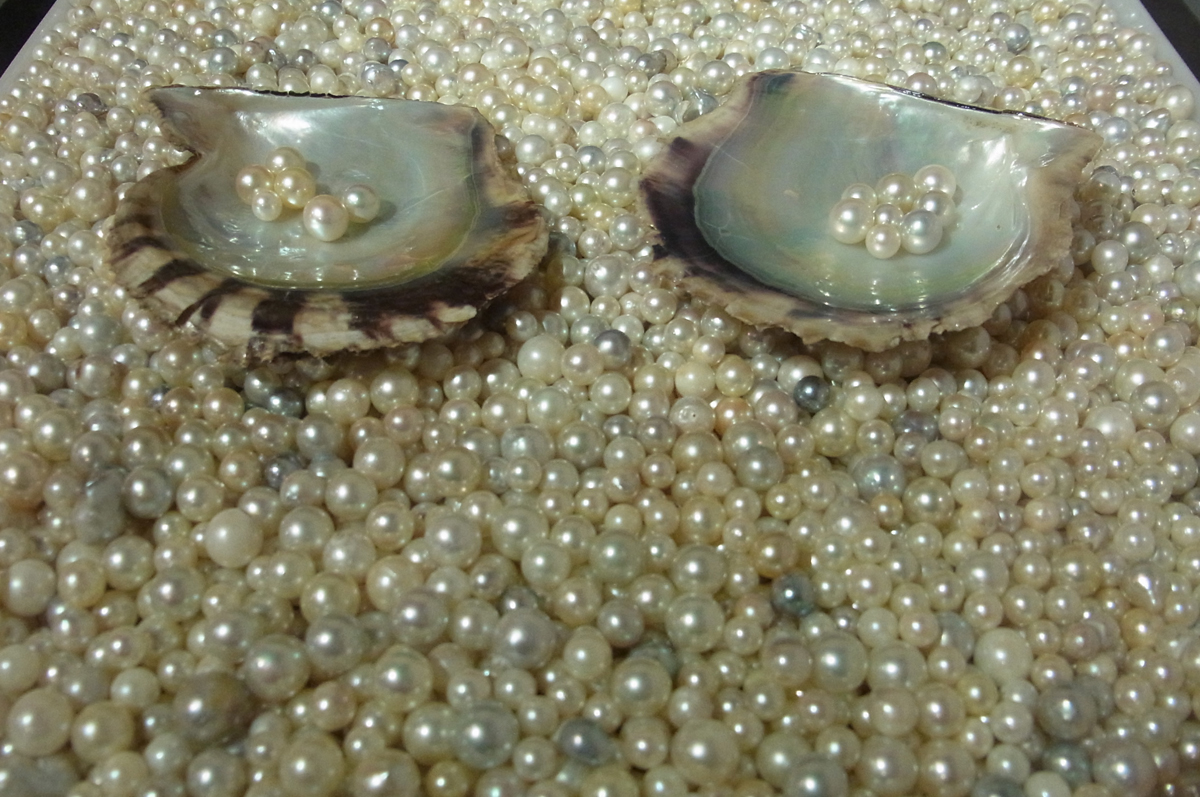 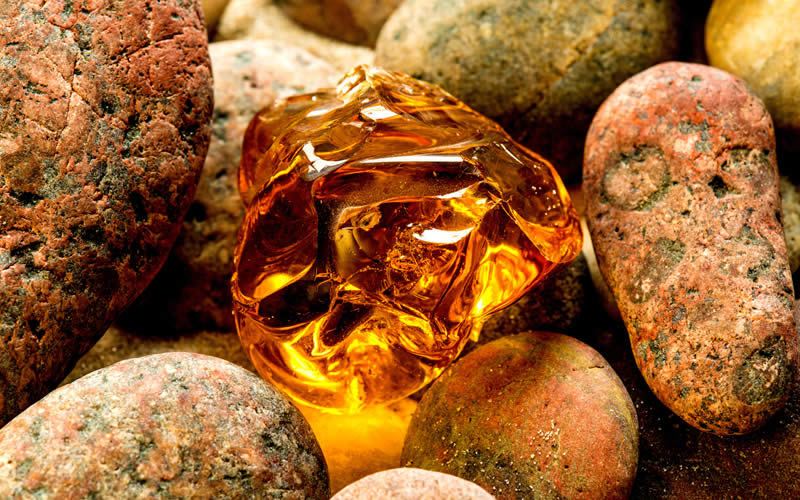 Твёрдость бивней мамонта приравнивается 
к таким материалам, как жемчуг, янтарь
и коралл.
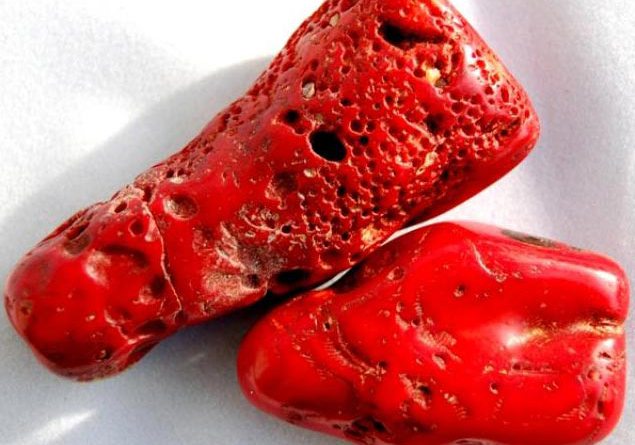 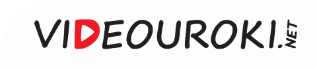 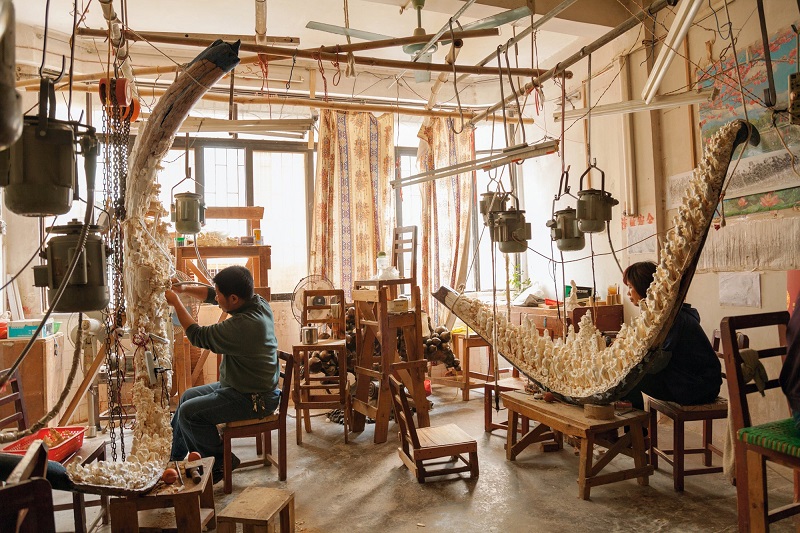 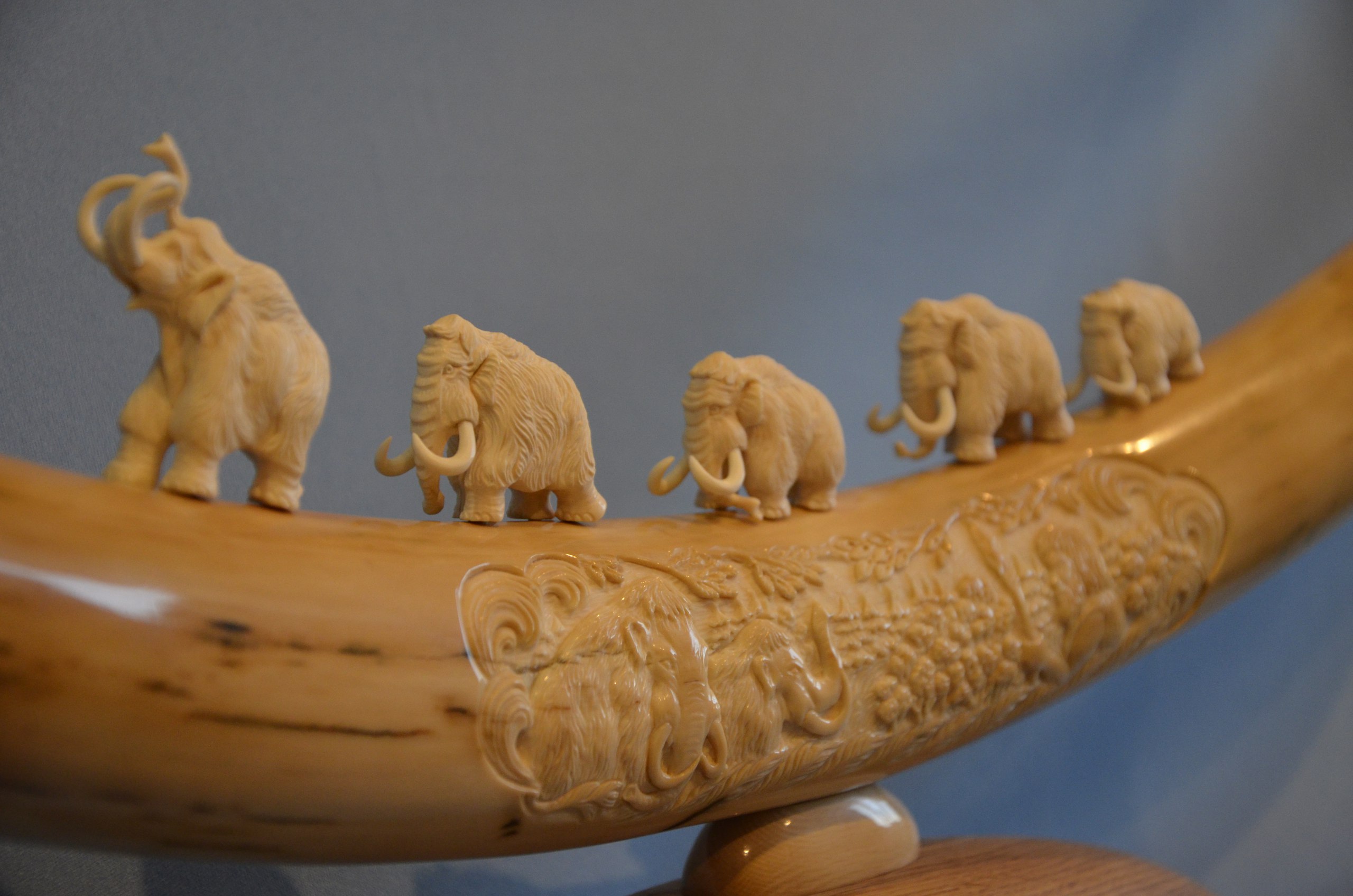 Резьба по бивню мамонта
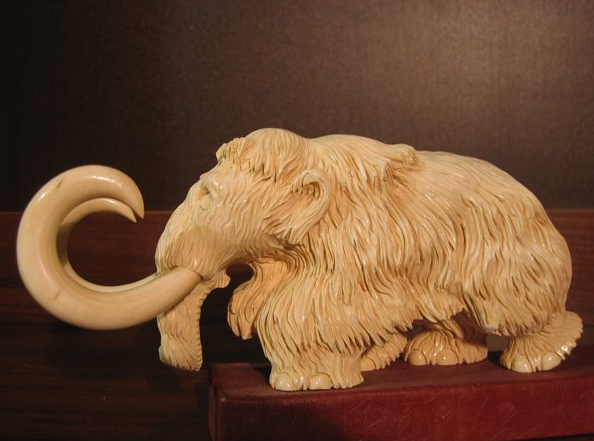 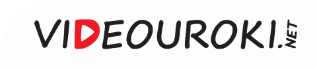 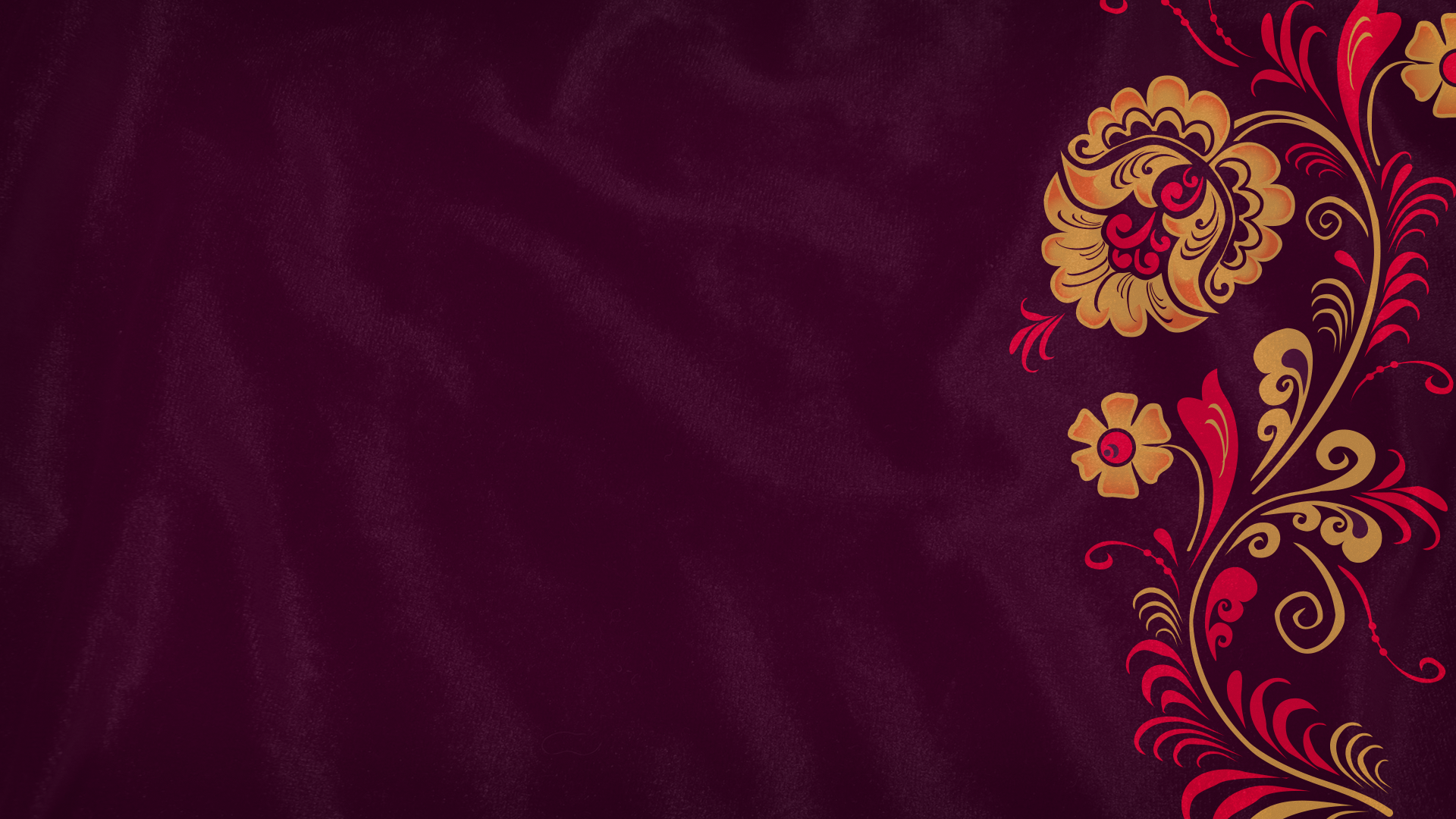 Вопросы занятия
1
Крымское ханство.
2
Сибирское ханство.
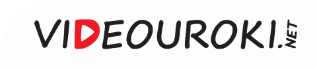 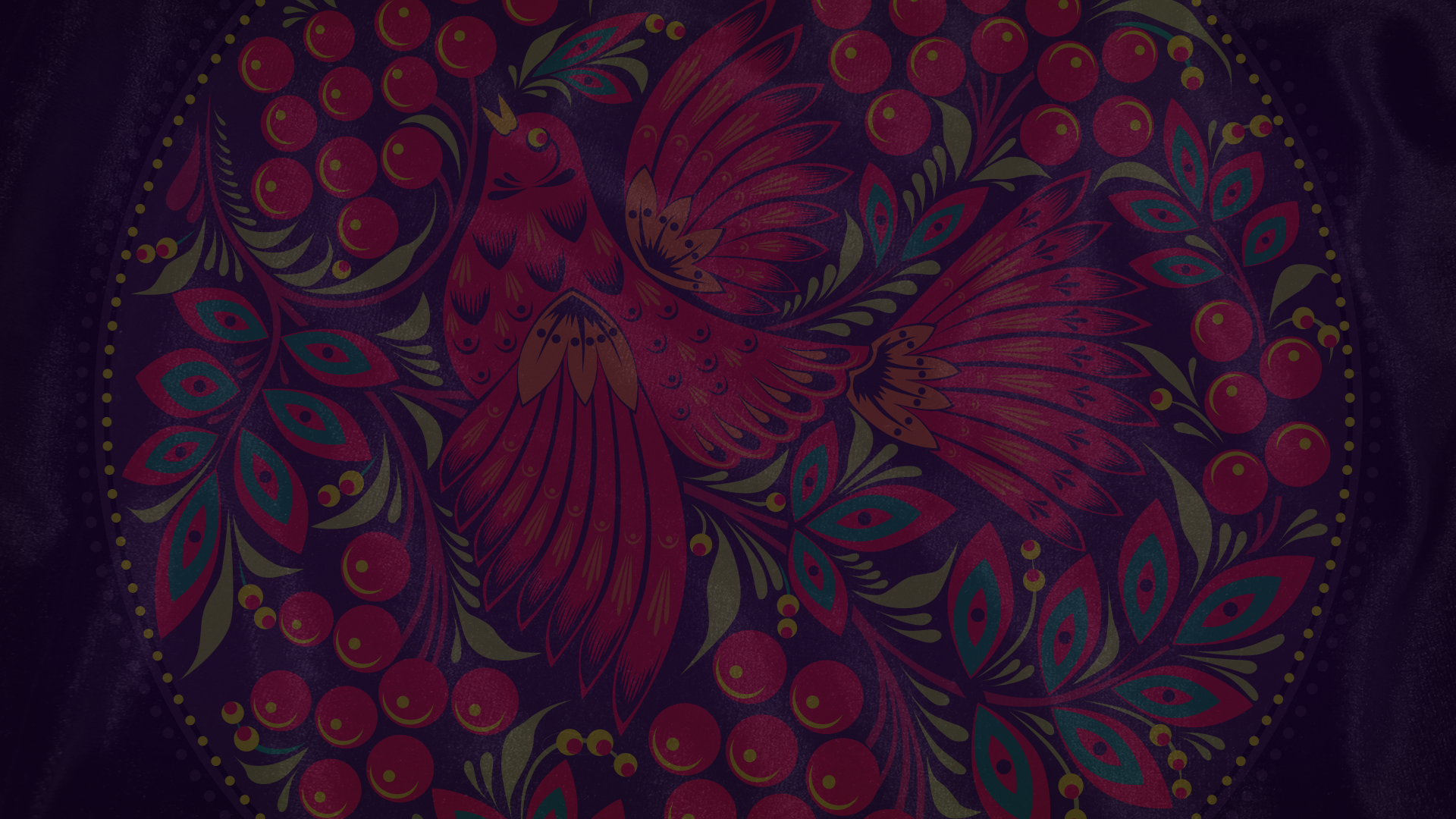 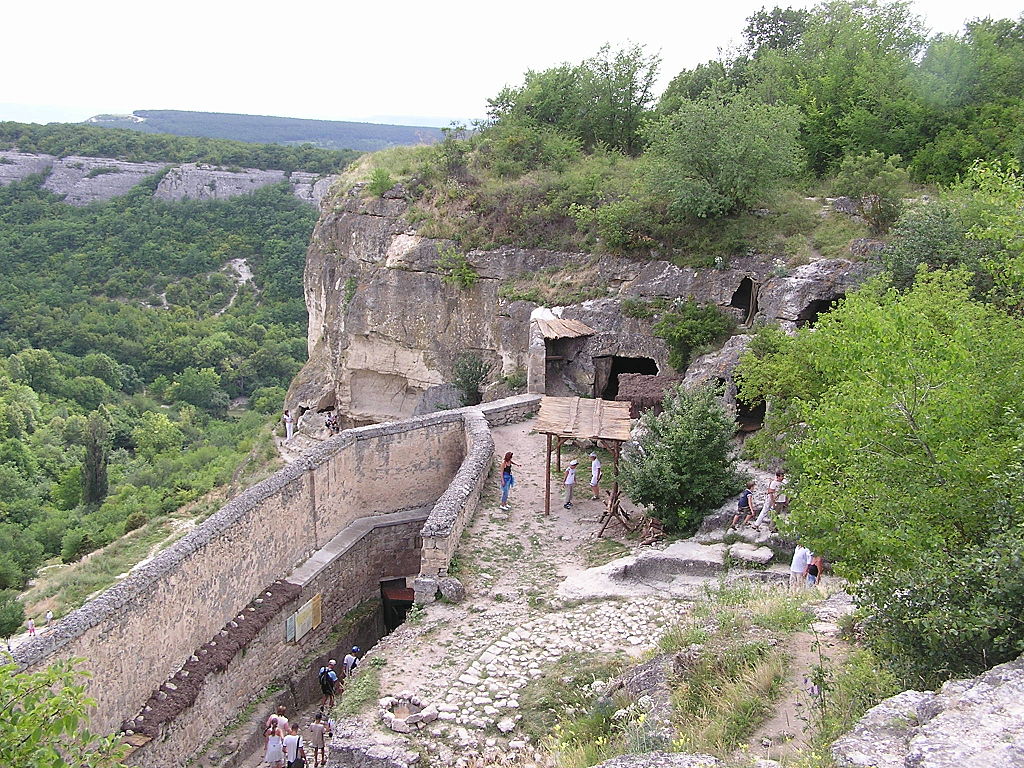 Крымское ханство
Крымское ханство образовалось в 1443 году.

Оно стало наиболее крупным 
из государств, возникших после распада Золотой Орды.
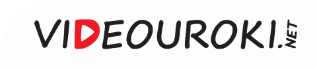 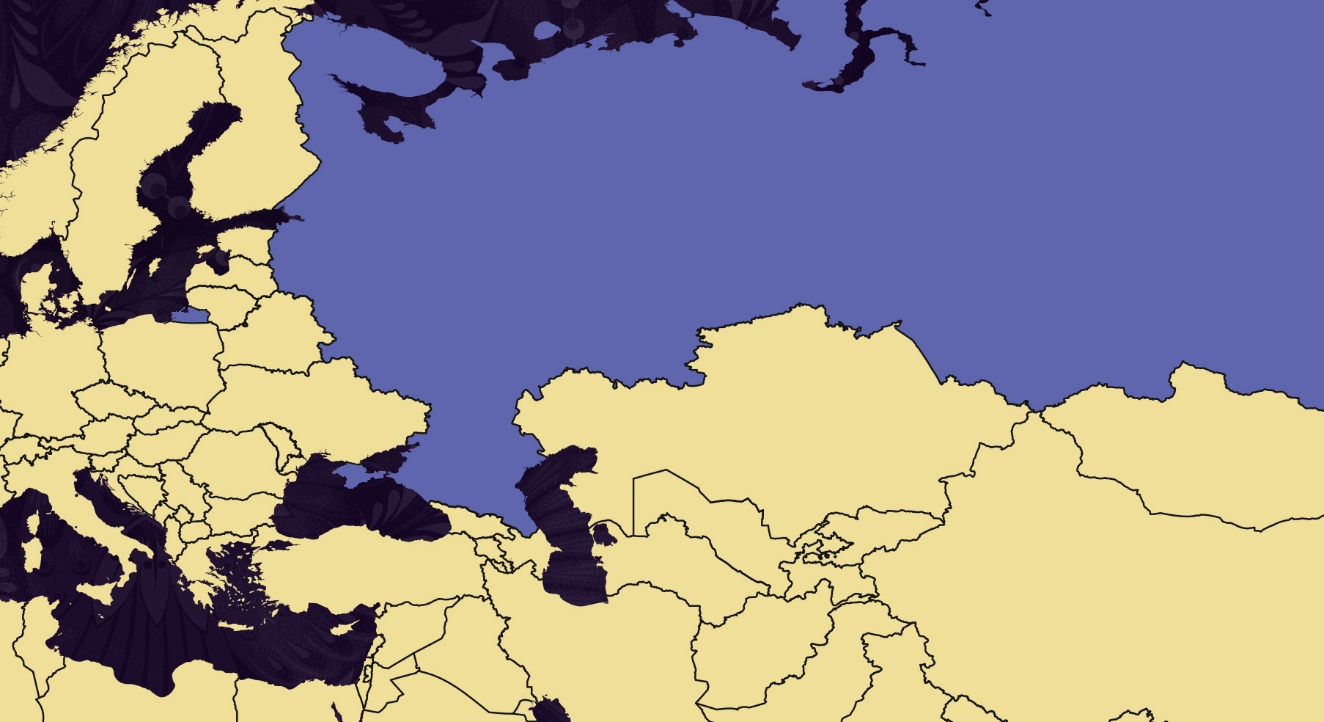 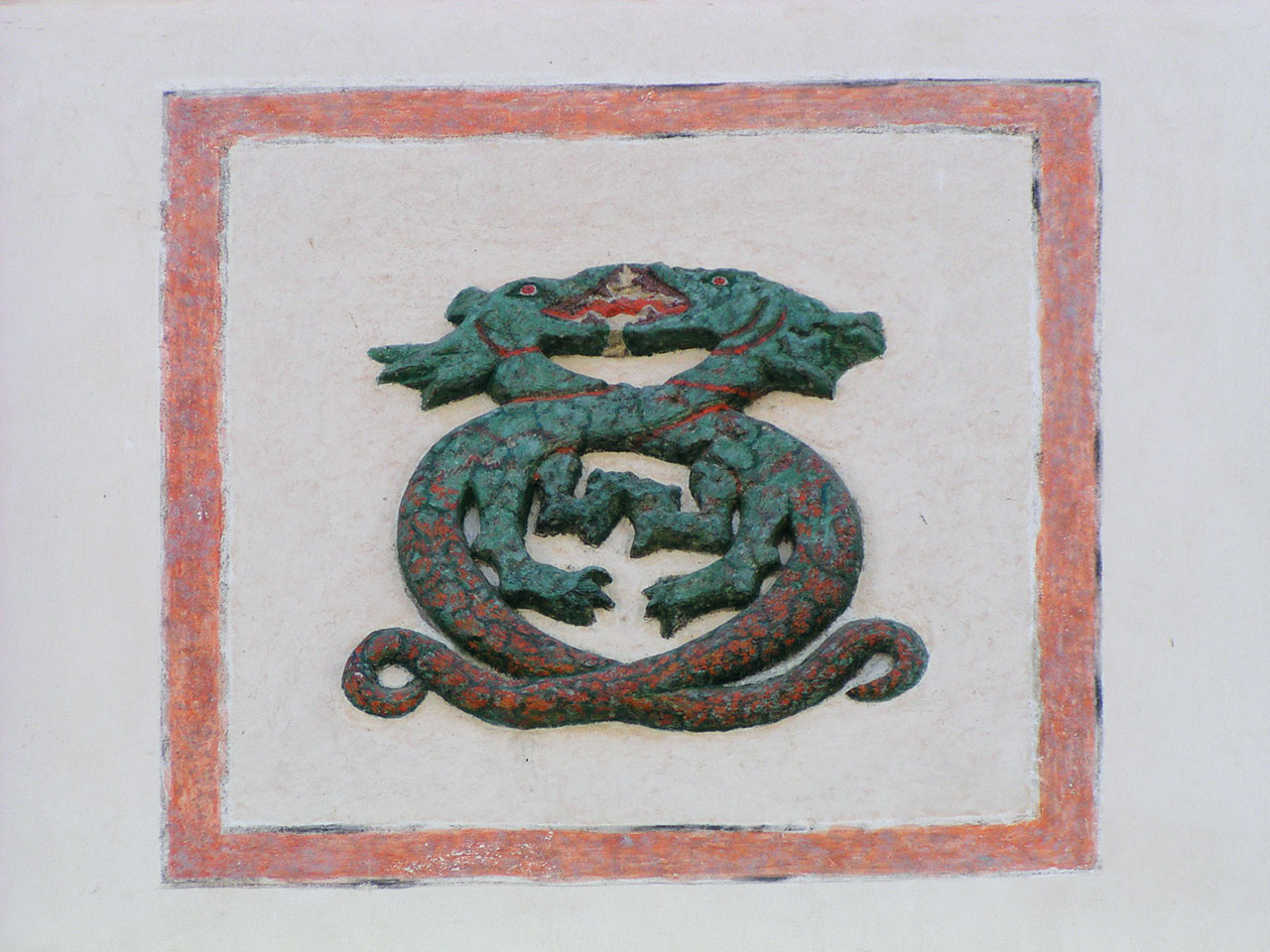 Приазовье
Междуречье Дуная и Днепра
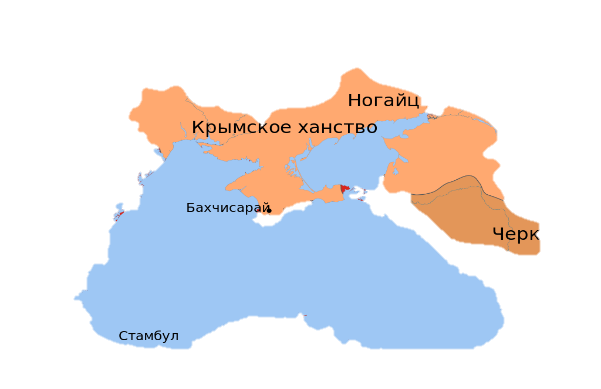 Территория Краснодарского края
Крымский полуостров
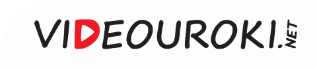 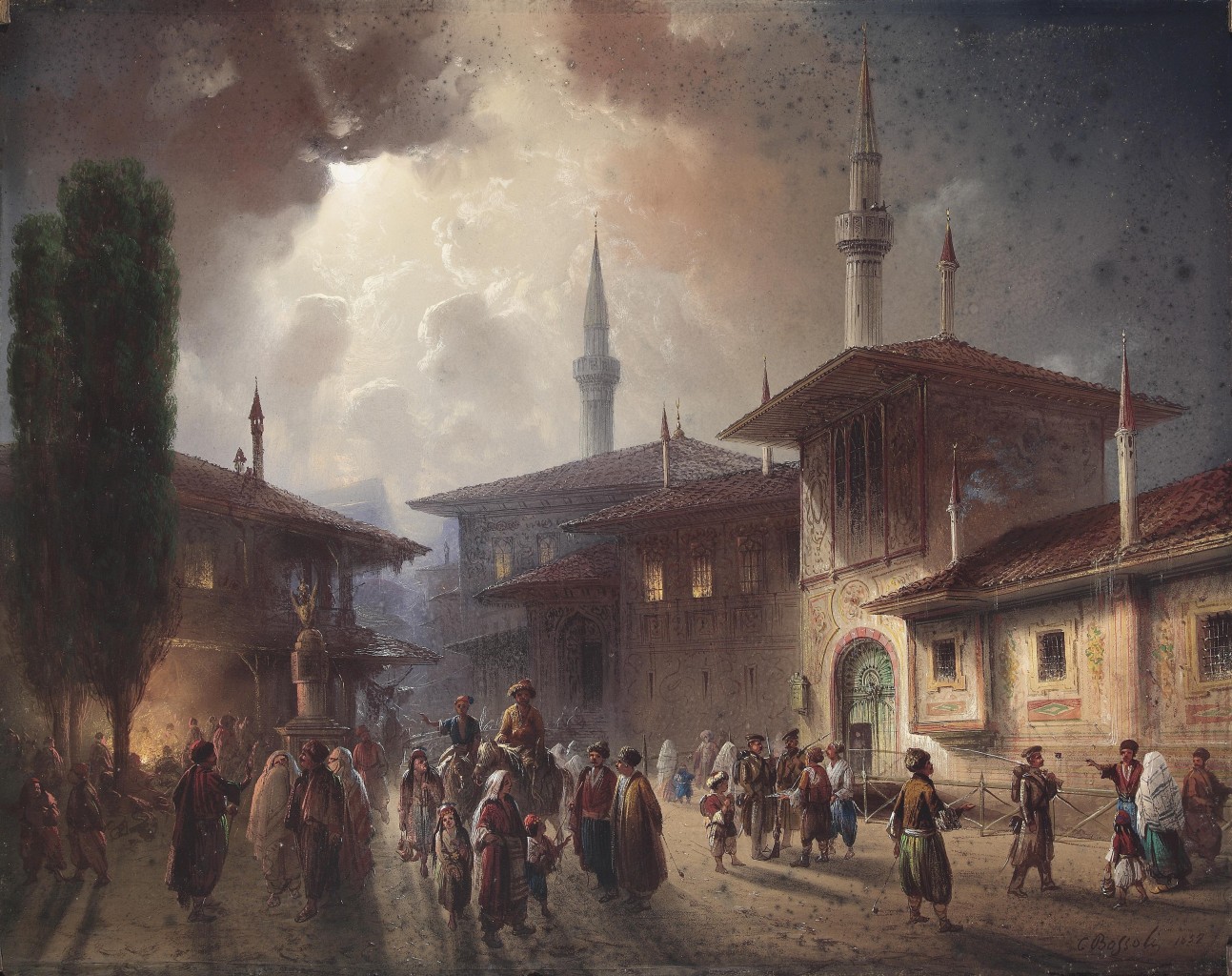 С 1532 года столицей Крымского ханства стал Бахчисарай.
К. Боссоли. Ханский дворец. 1857
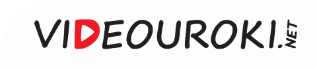 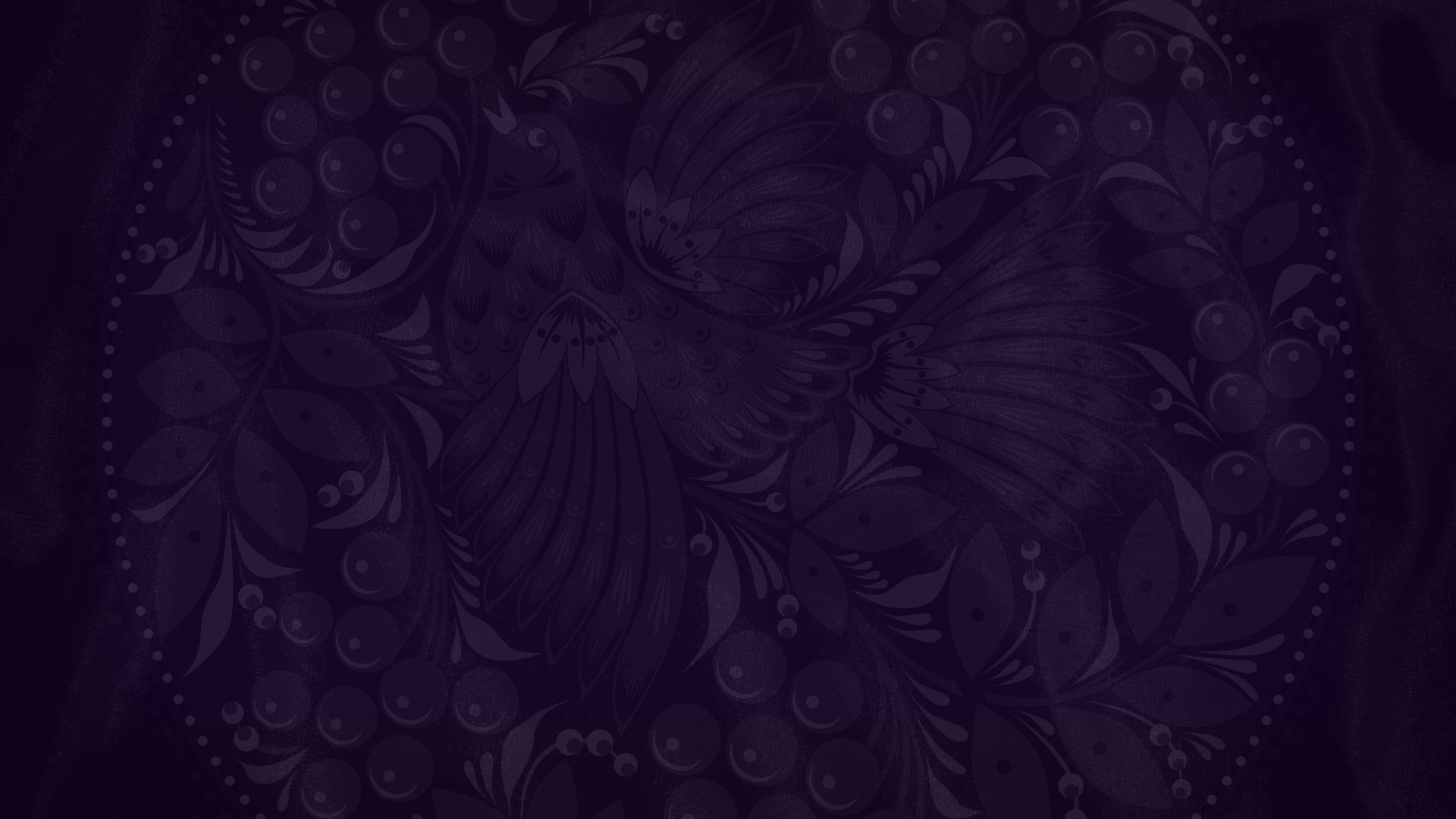 Состав населения 
Крымского ханства
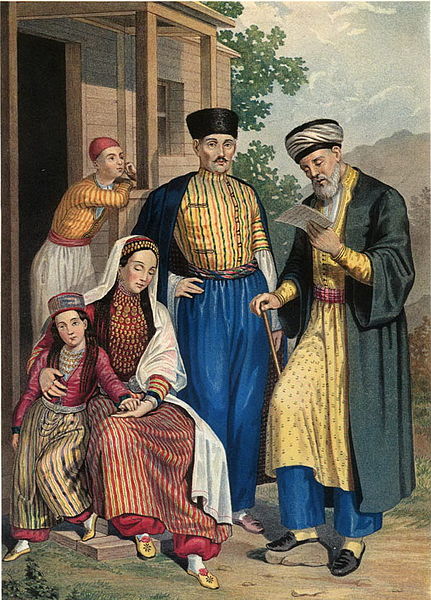 1
Татары.
2
Греки.
3
Армяне.
4
Евреи.
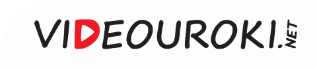 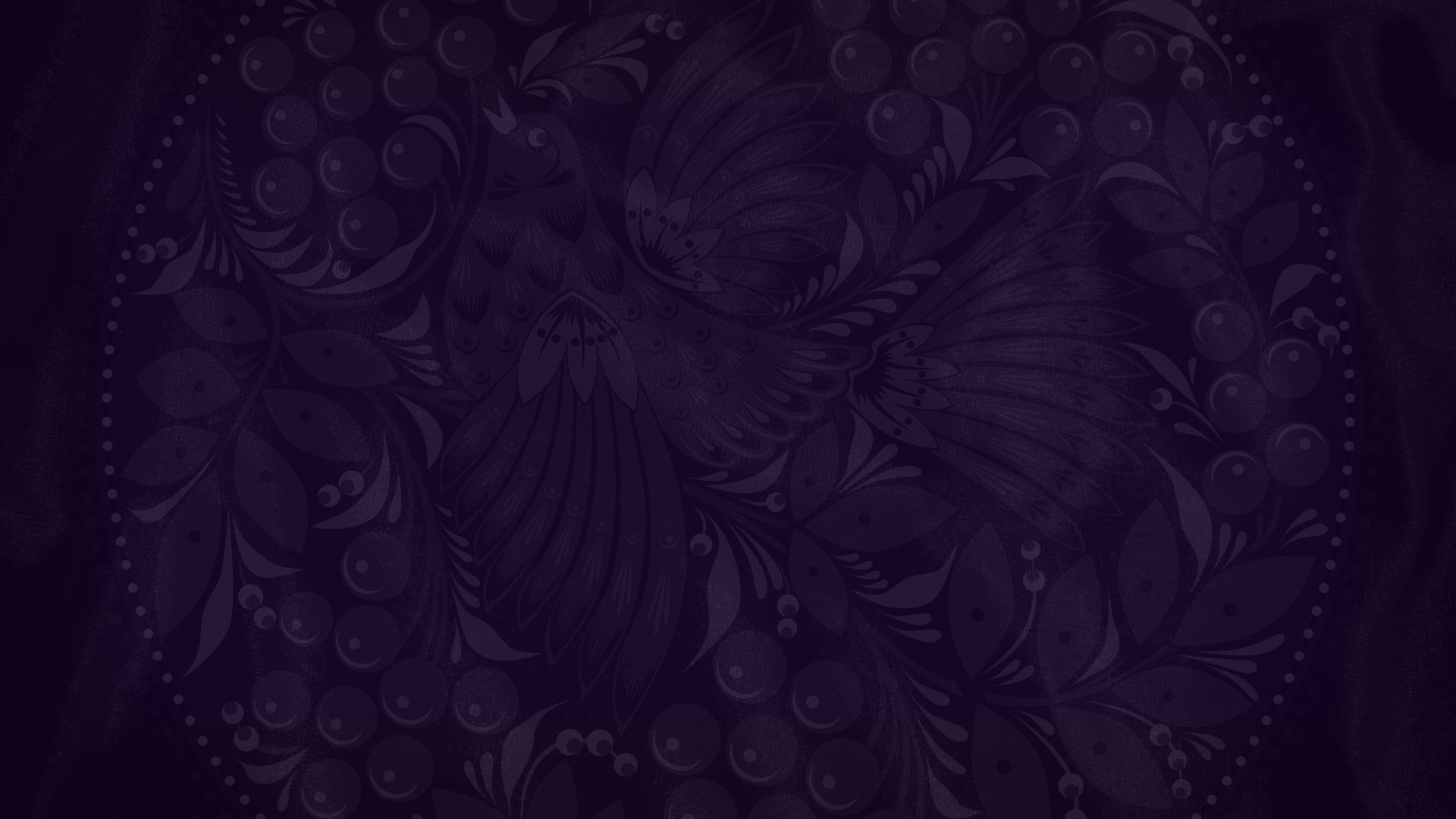 Состав населения 
Крымского ханства
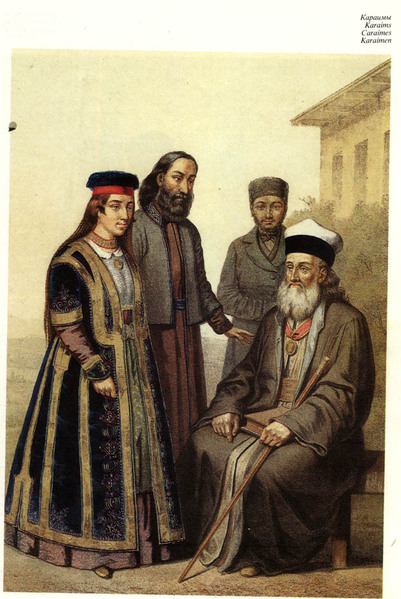 5
Караимы.
6
Турки.
7
Ногайцы.
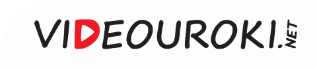 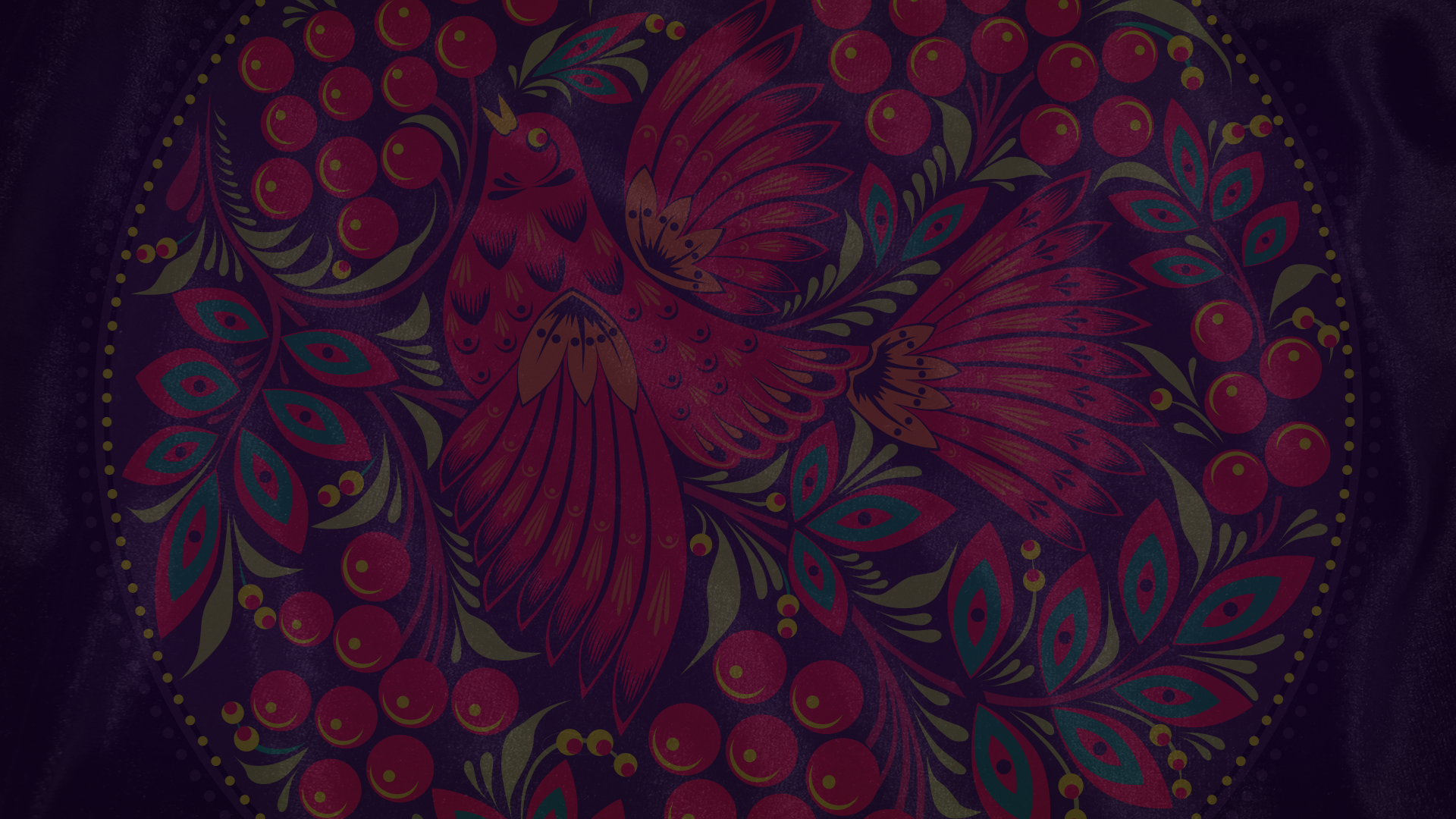 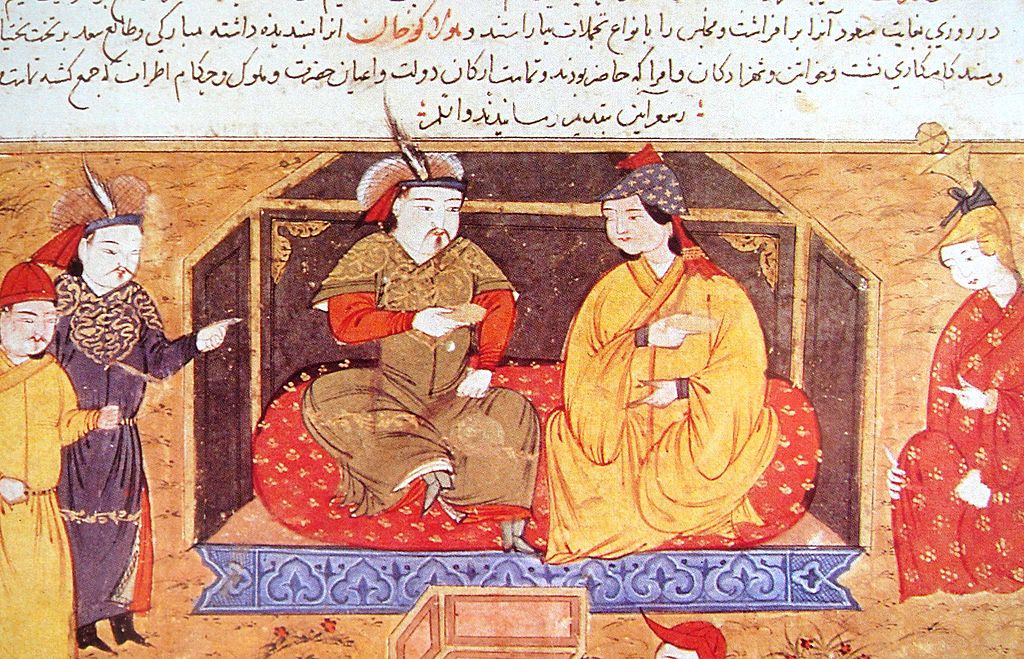 Главой государства и самым крупным землевладельцем 
был хан.
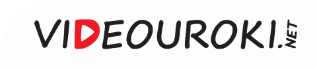 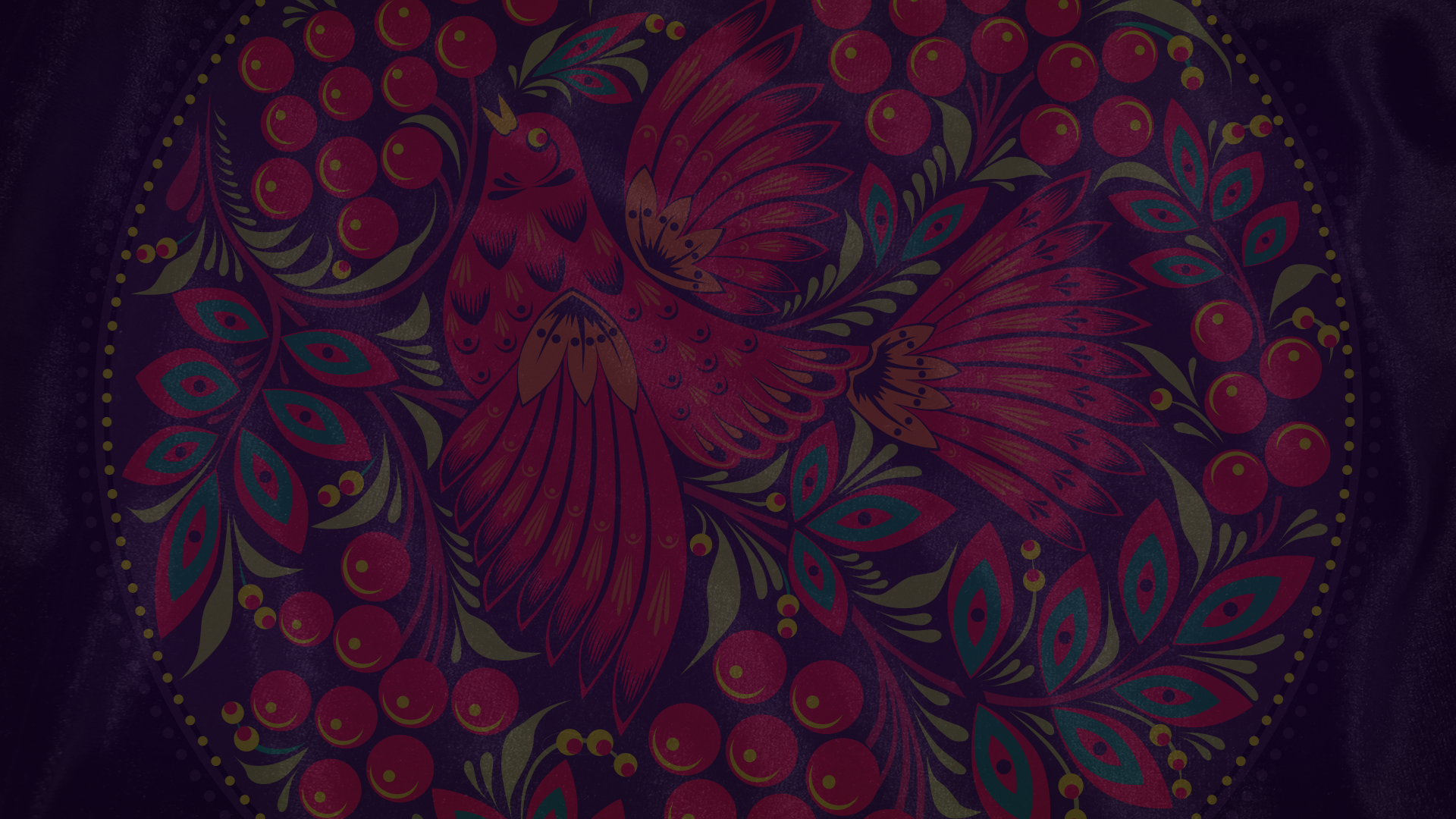 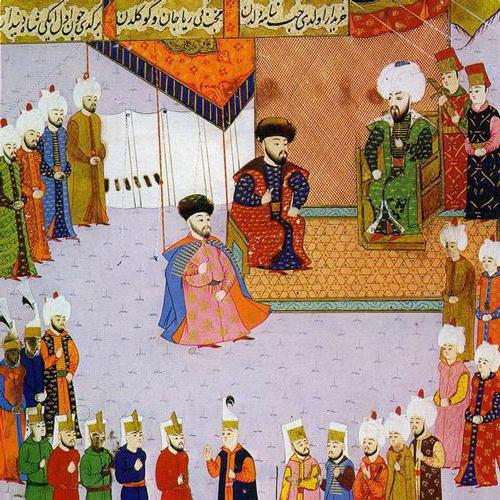 В Крымском ханстве правила династия Гиреев.
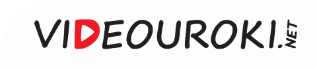 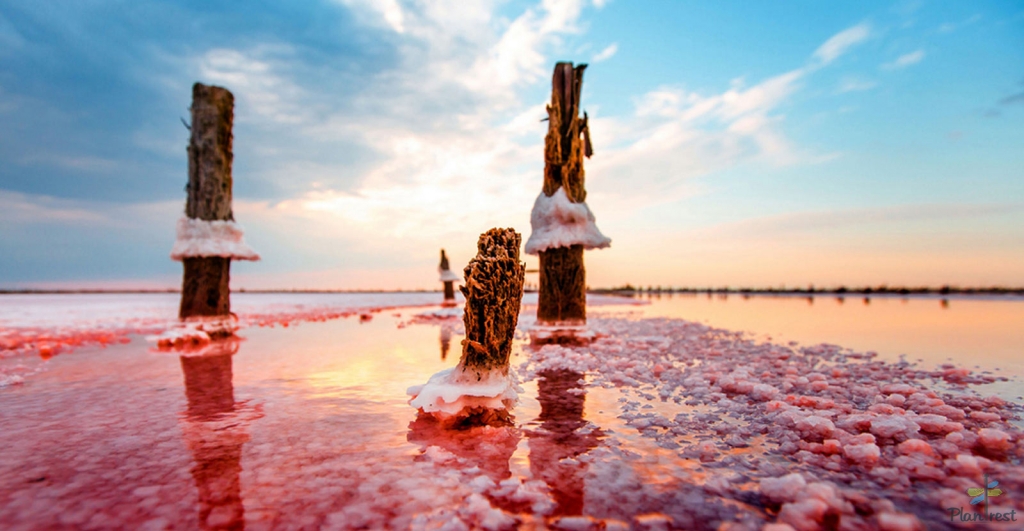 Соляное озеро 
в Крыму
Хану принадлежала большая часть земель, а также соляные озёра и леса.
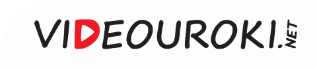 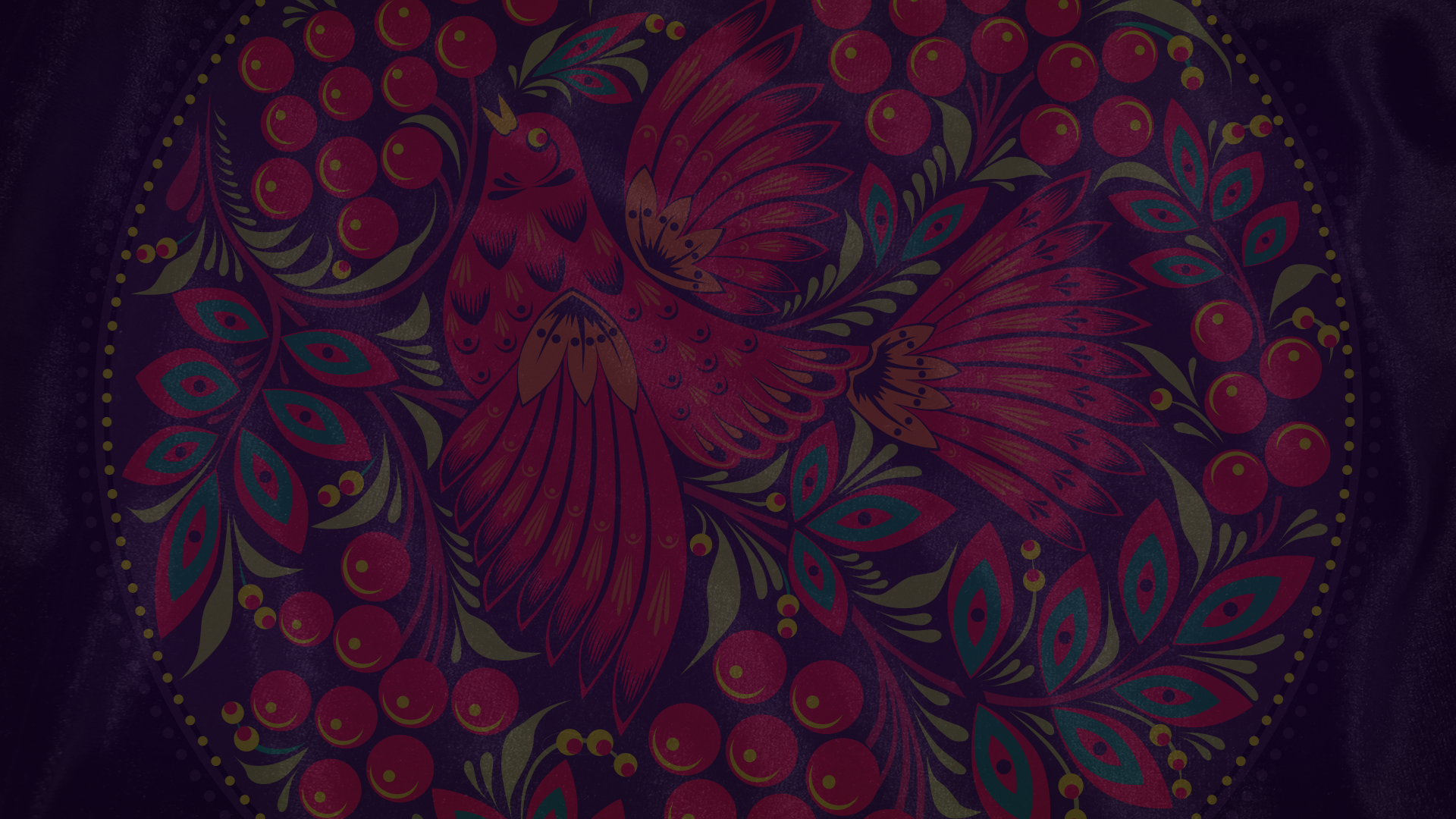 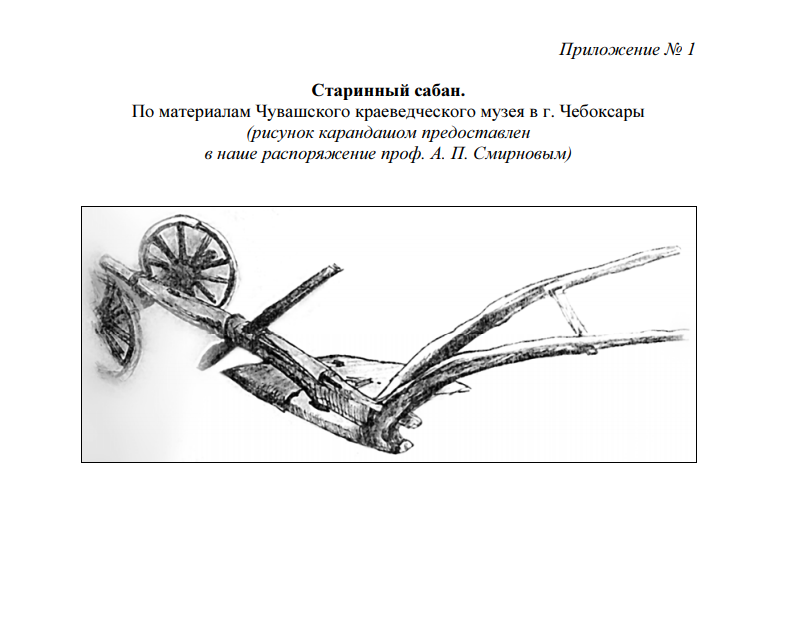 Земли хана возделывали зависимые крестьяне, которые отдавали хану десятую 
часть полученных доходов.
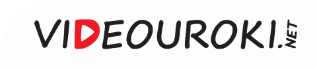 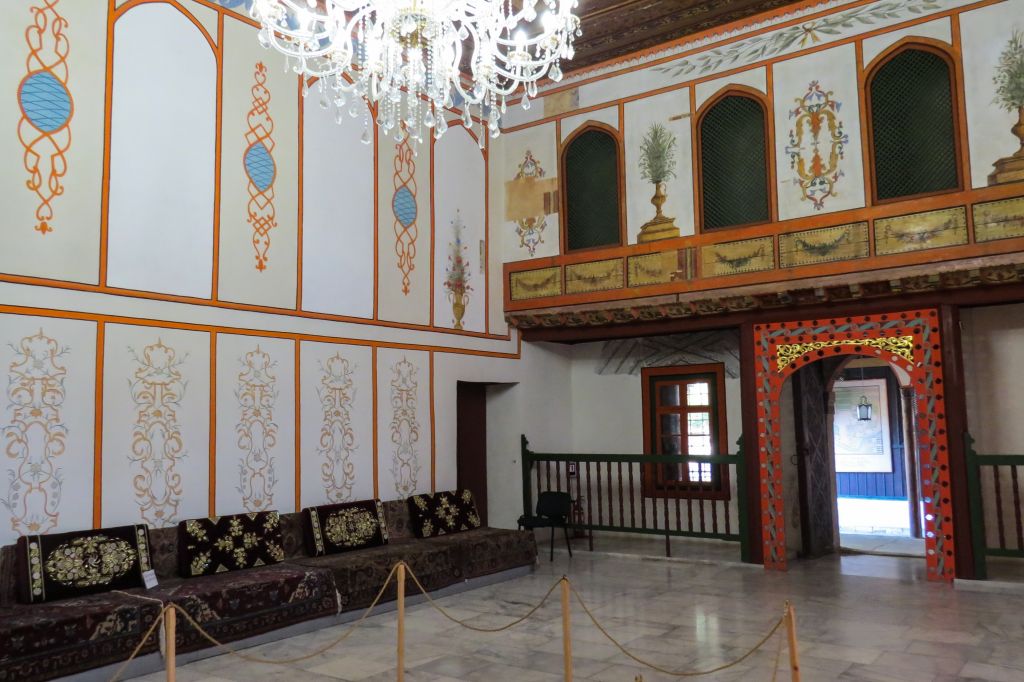 Зал совета
в ханском дворце.
Бахчисарай
Совещательными органами при крымском хане были большой и малый диваны.
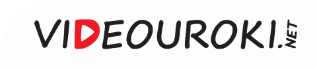 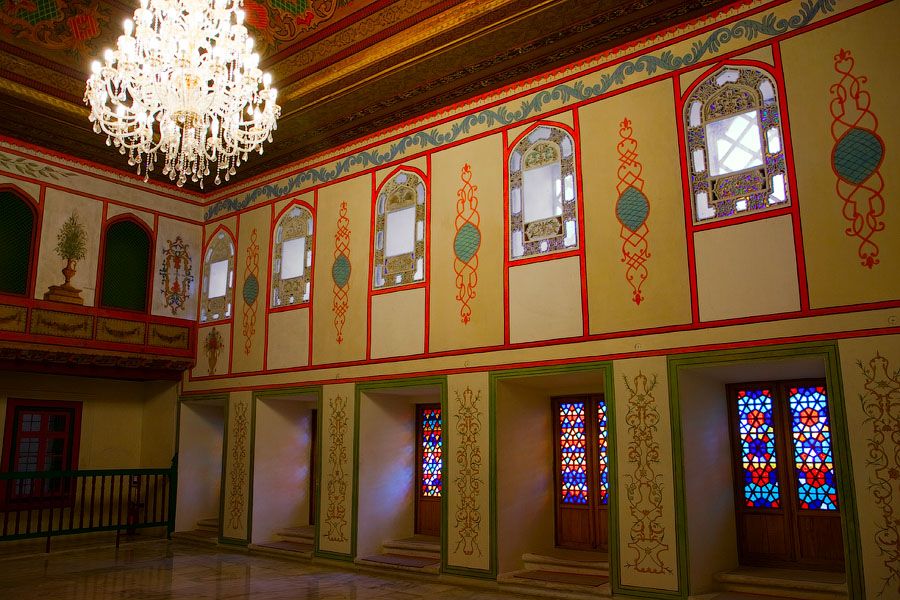 Зал совета
в ханском дворце.
Бахчисарай
В диваны входили лица, приближённые к хану.
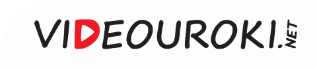 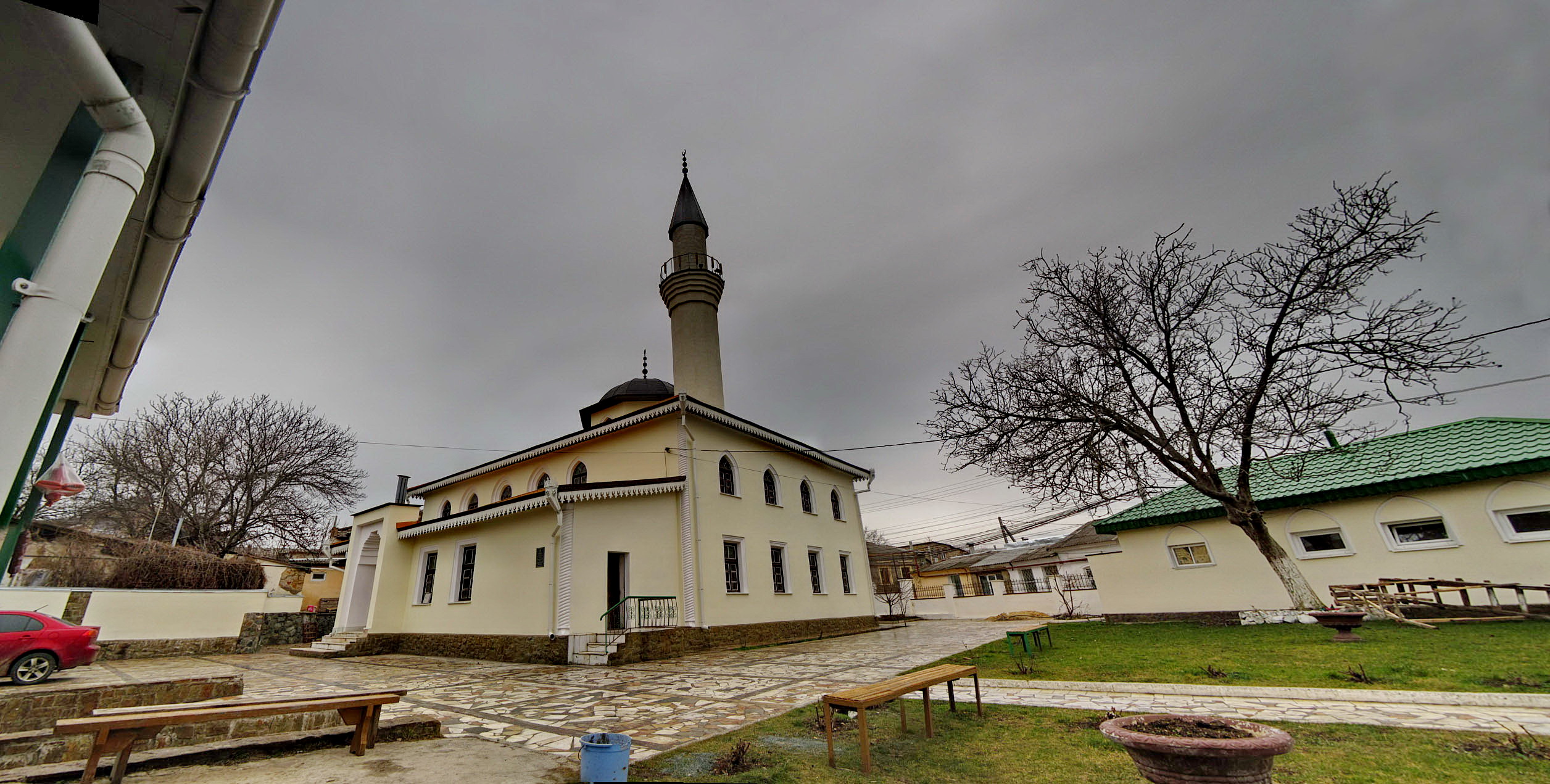 Мечеть 
Кебир-Джами
в Симферополе
Мусульманское духовенство 
в Крымском ханстве возглавлял муфтий.
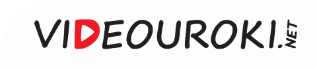 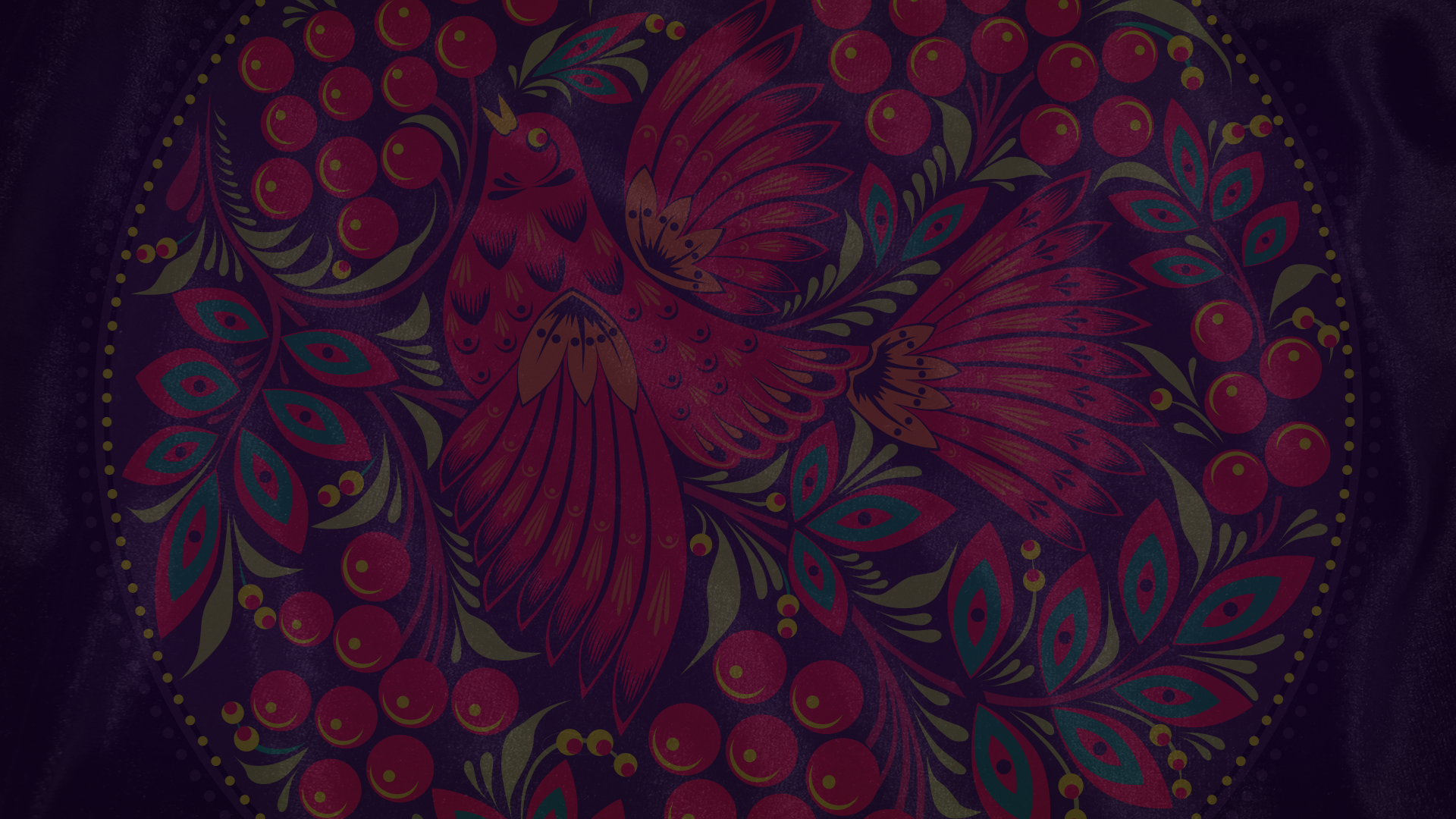 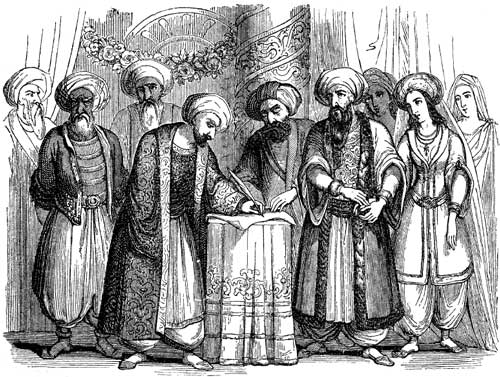 Муфтий также толковал 
законы и мог смещать кадиев.
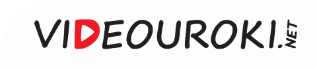 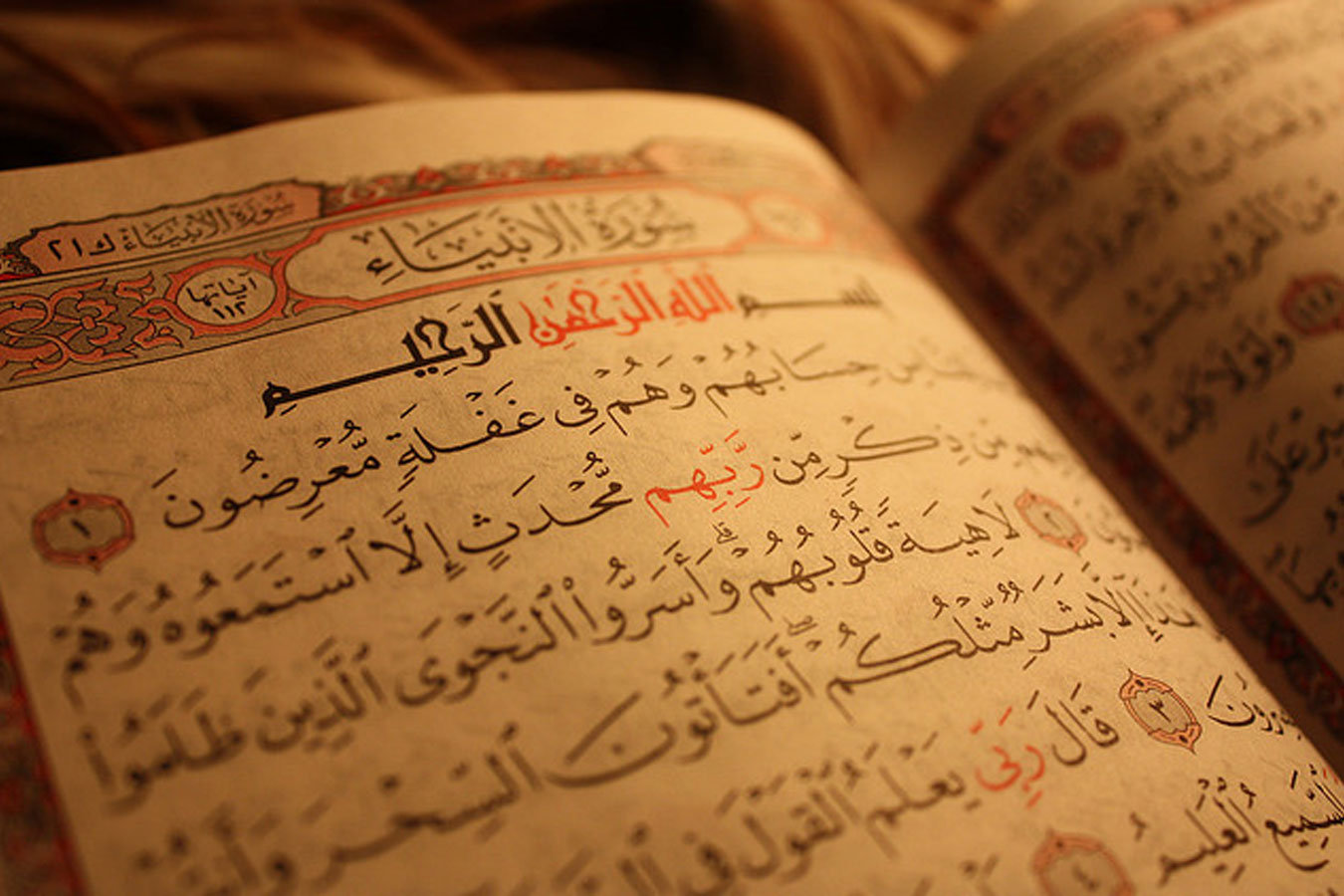 Кади – это мусульманский судья, который вершит правосудие, основываясь
 на религиозных предписаниях 
в исламе.
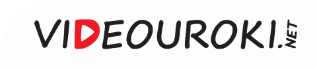 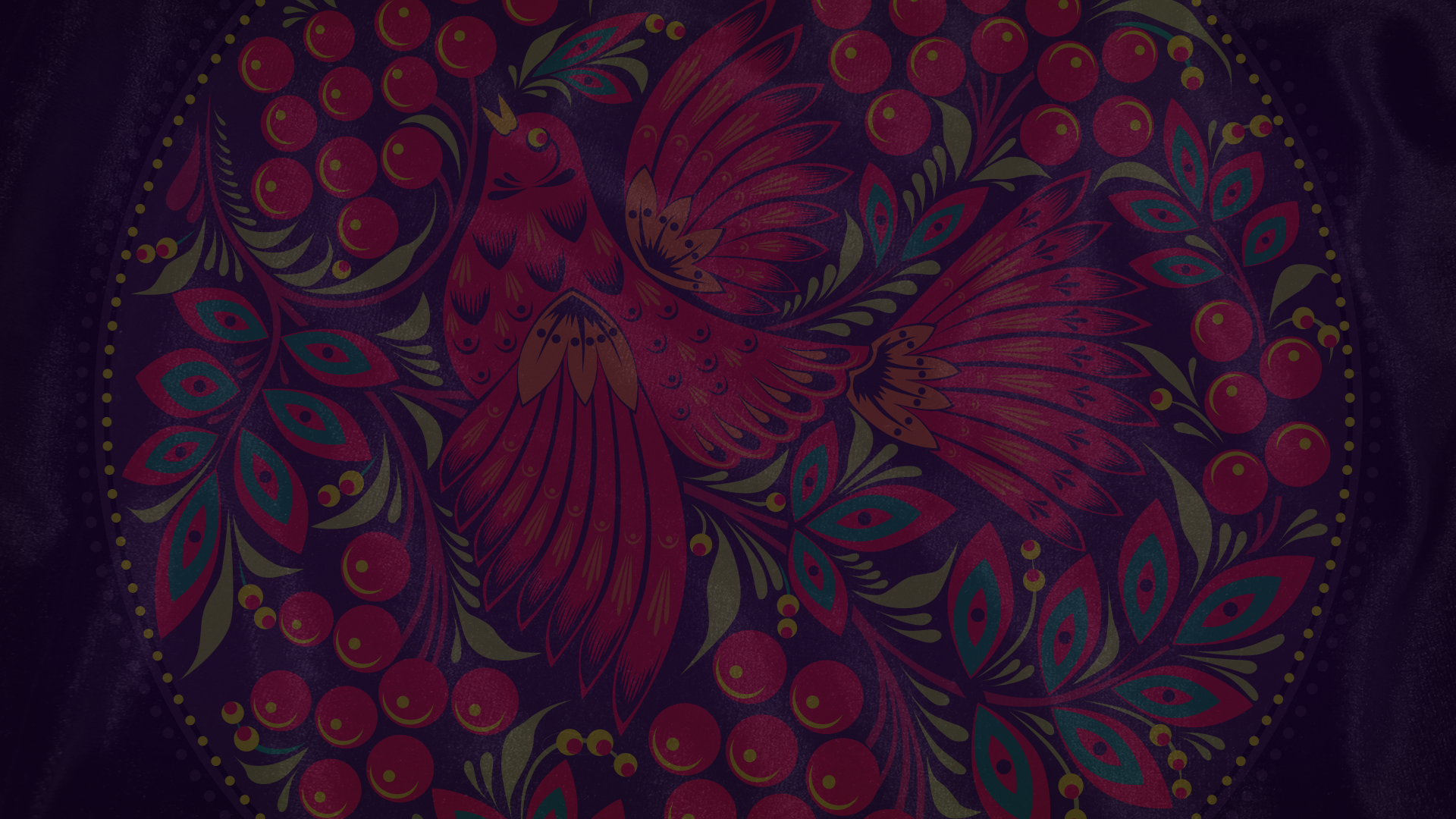 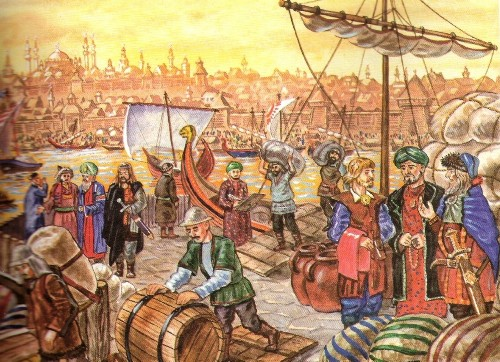 Издавна Крым был одним 
из крупнейших в Восточной Европе торговых центров.
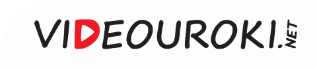 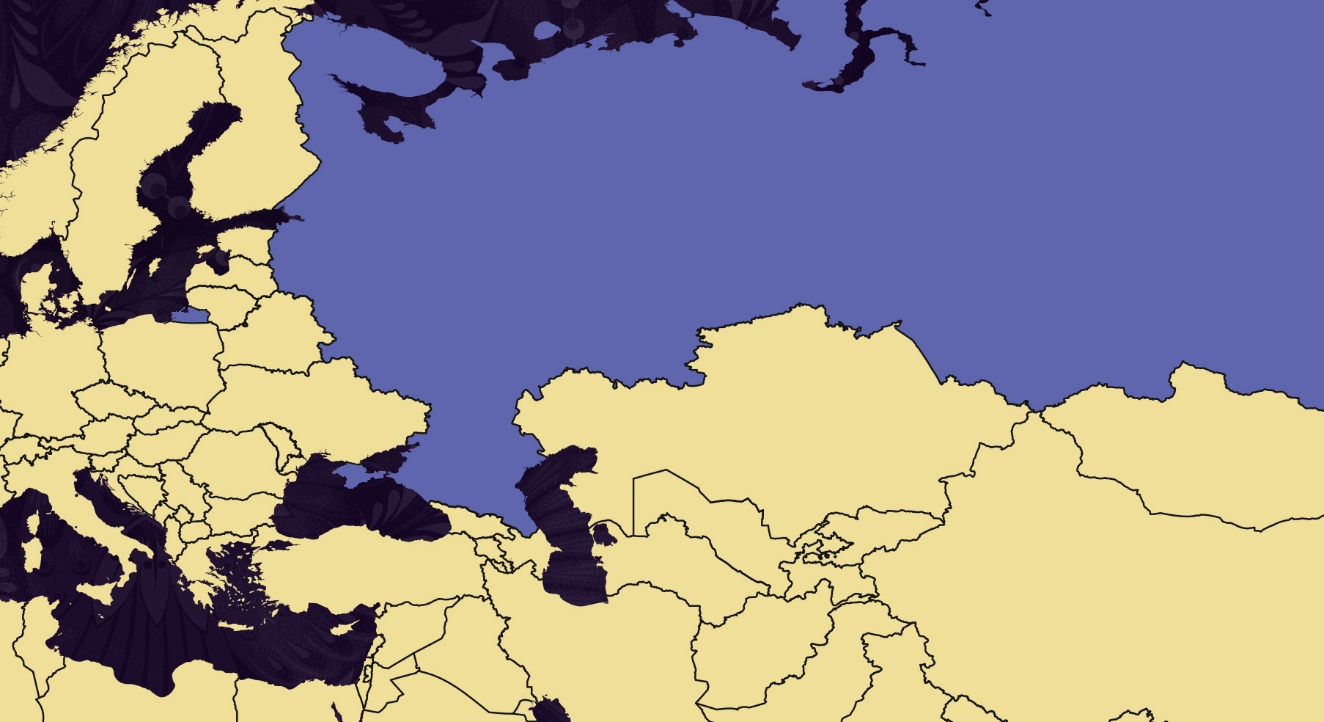 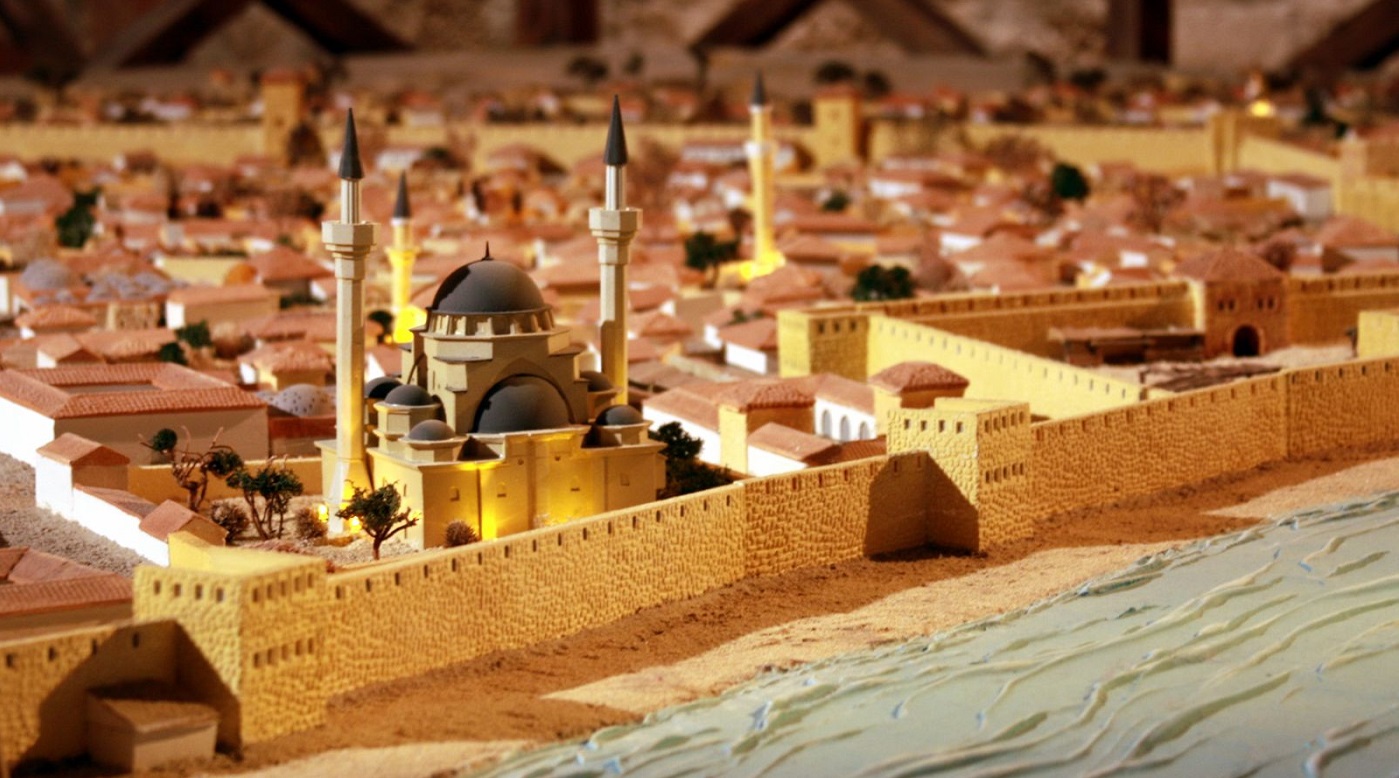 Крымское ханство
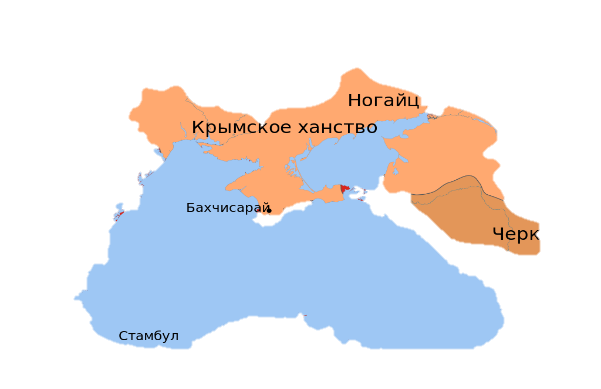 Феодосия
Евпатория
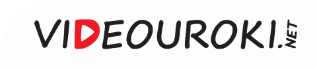 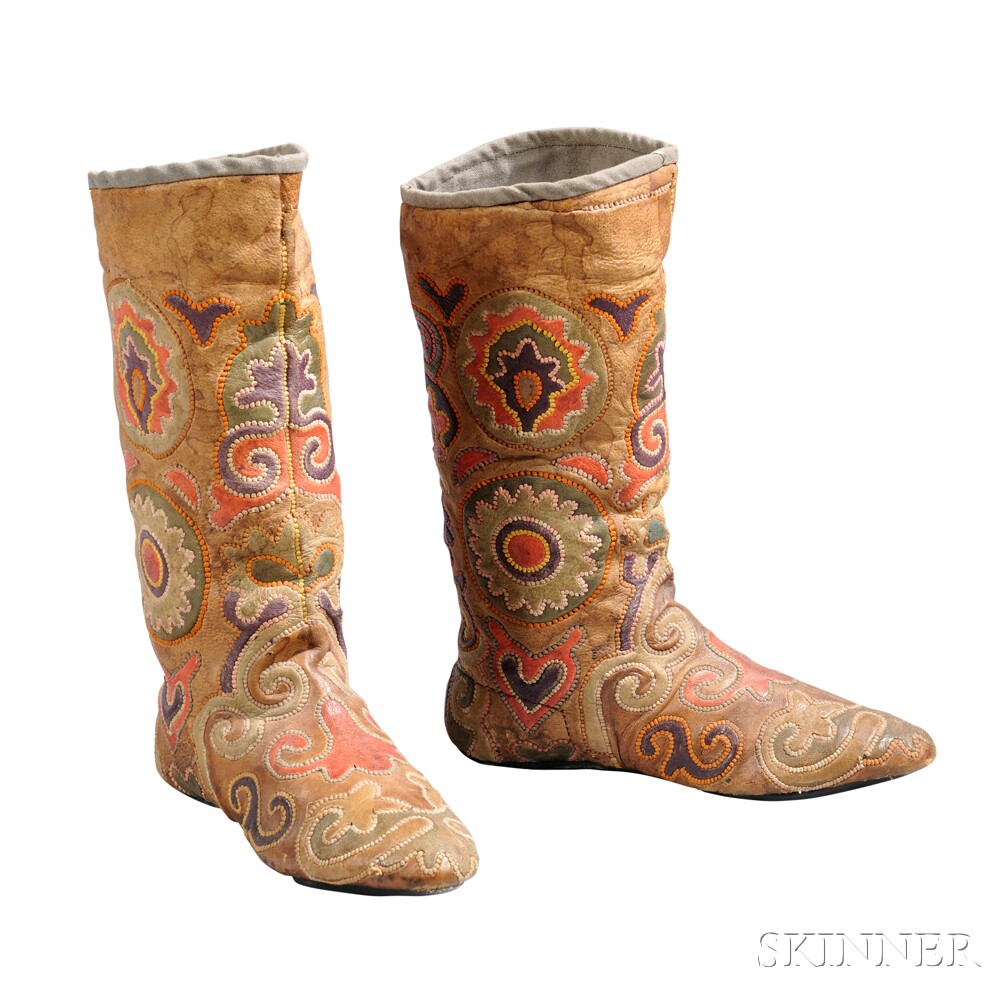 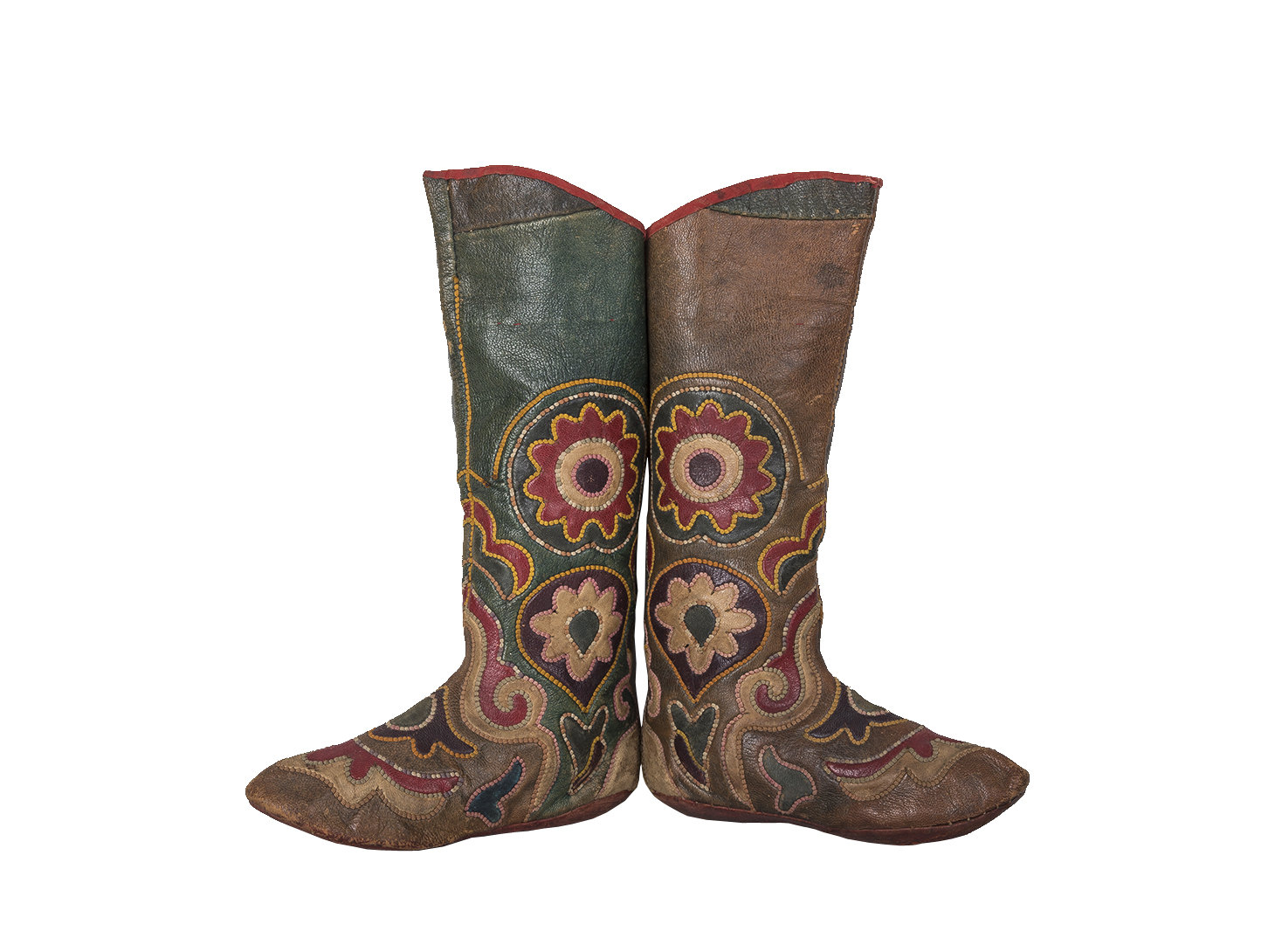 Сафьяновые сапоги
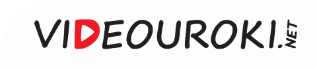 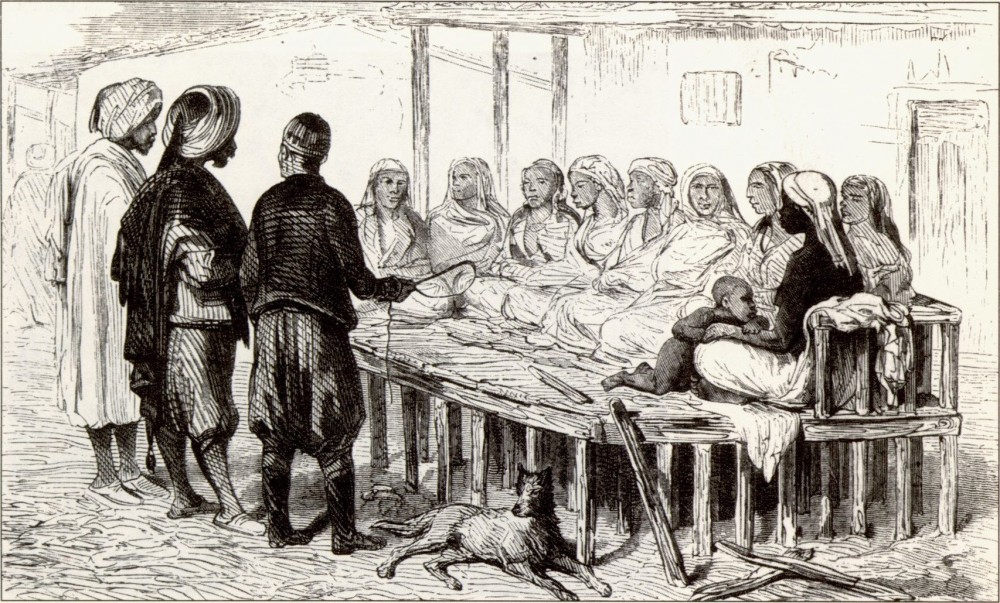 Невольничий рынок 
в Крыму
Феодосия была основным центром торговли людьми.
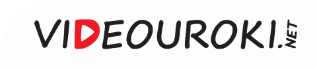 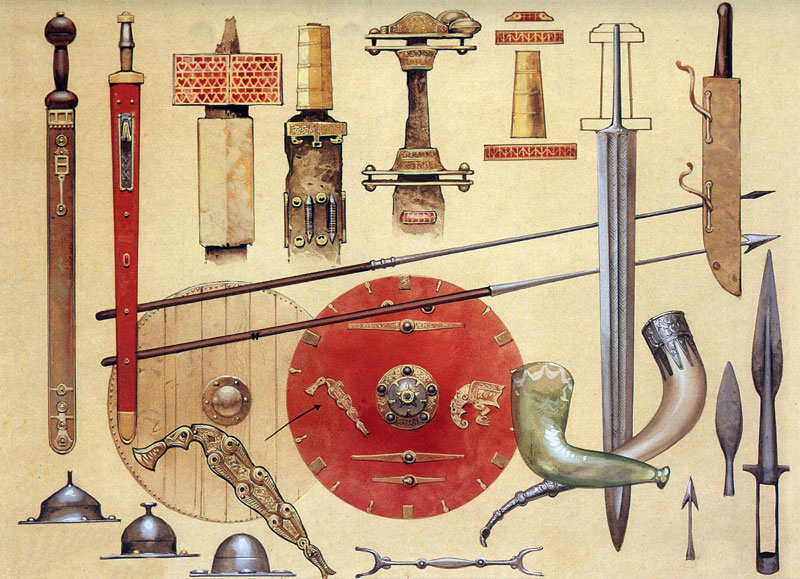 В соседние страны 
из Крыма вывозилось холодное оружие.
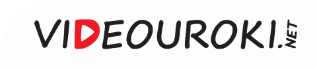 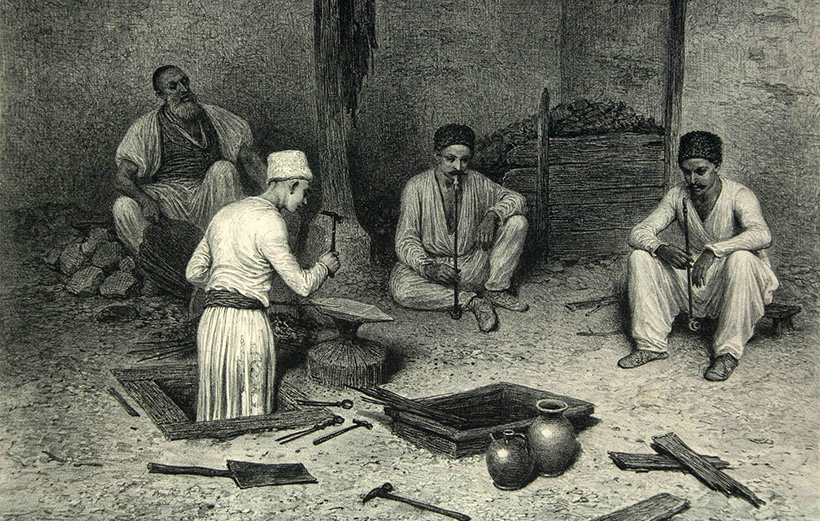 Кузница 
в Бахчисарае
В Бахчисарае изготавливались высококачественные сабли.
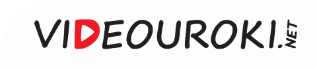 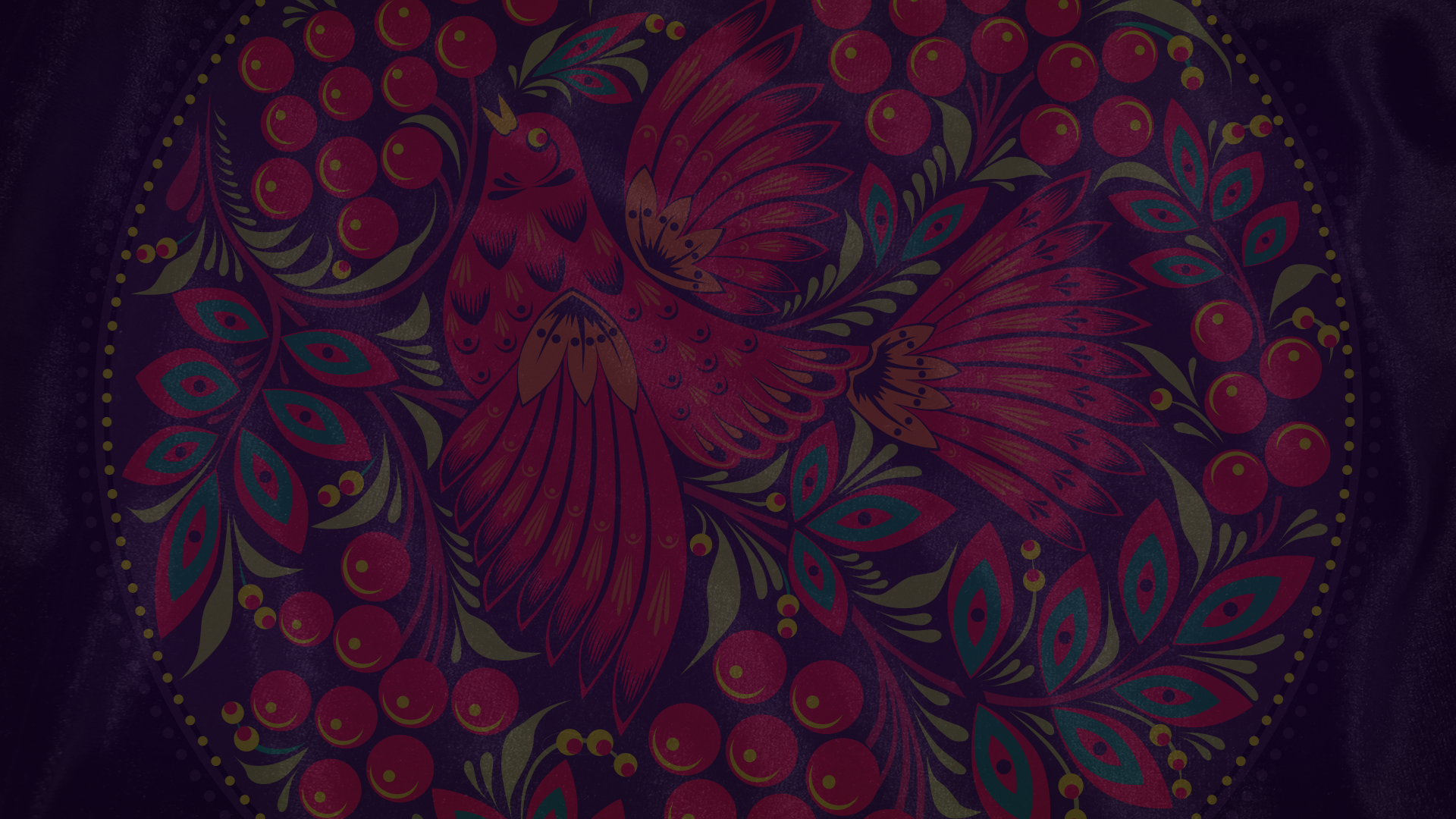 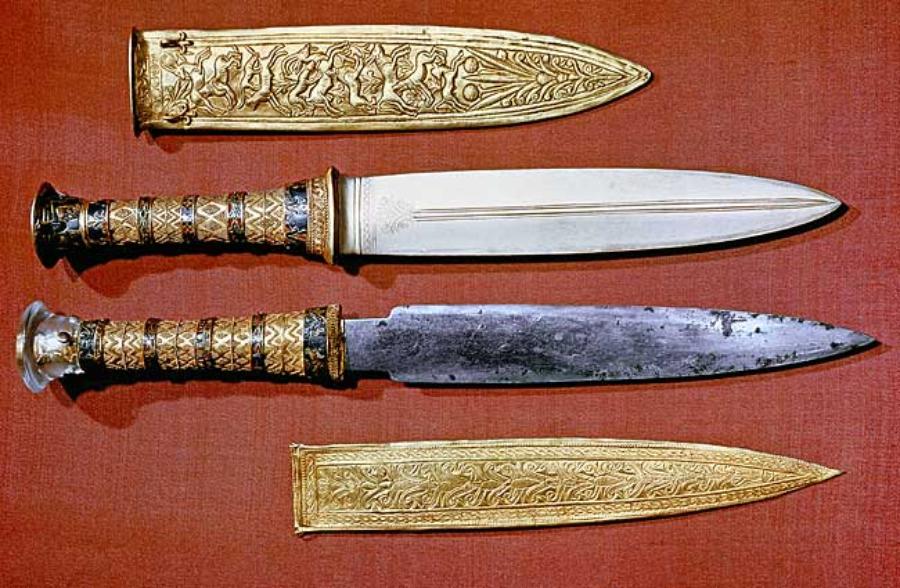 Пичаки делали из стали
и украшали узорами из кусочков мрамора, керамики, металла, перламутра. 


Они были очень популярны 
в Османской империи, 
России, Европе.
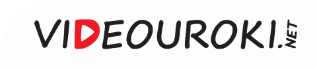 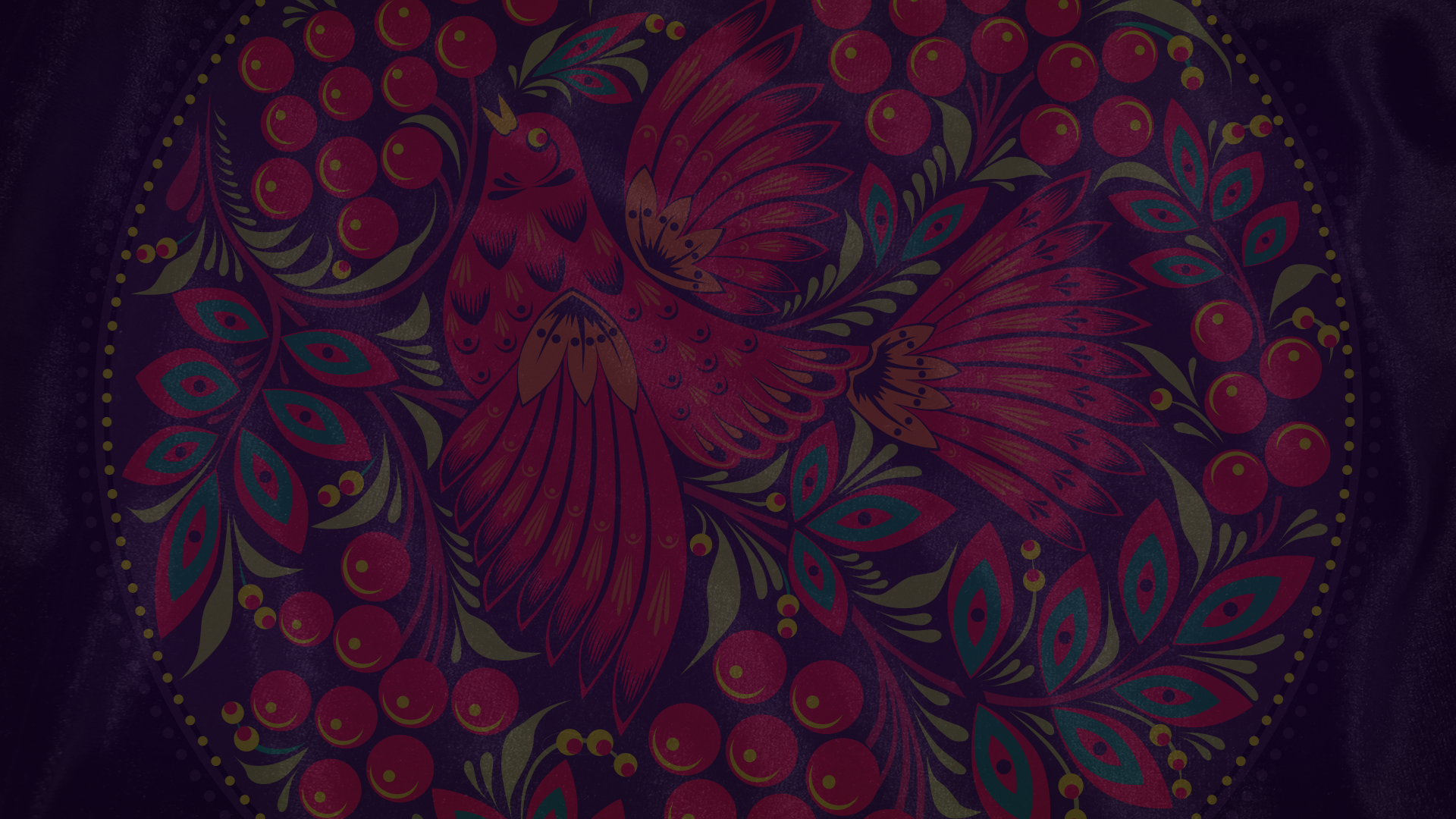 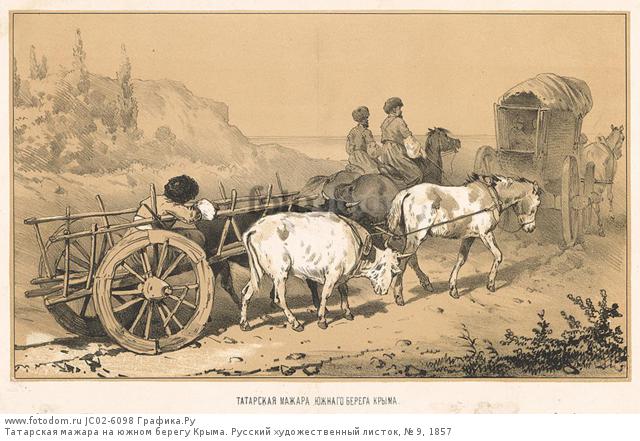 В Крымском ханстве были развиты земледелие 
и скотоводство.
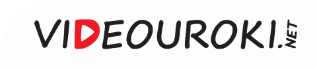 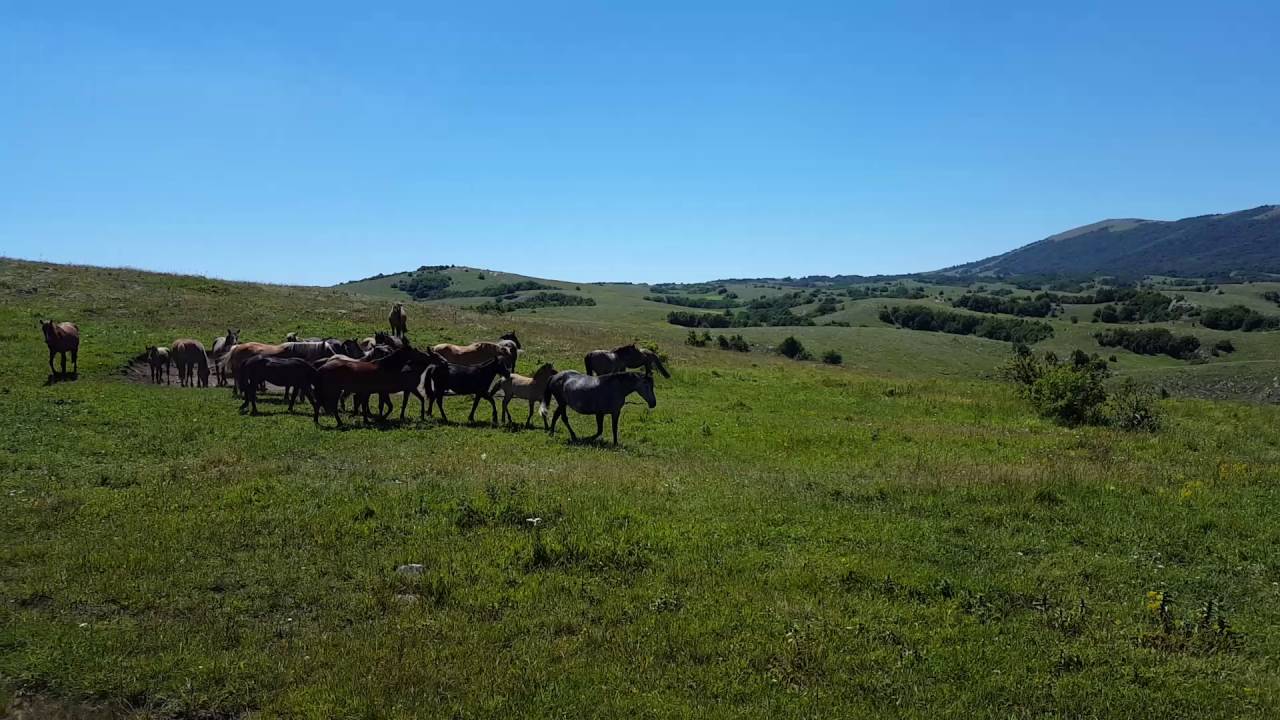 Основу хозяйства в Крымском ханстве составляло коневодство.
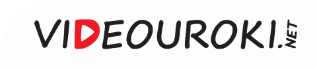 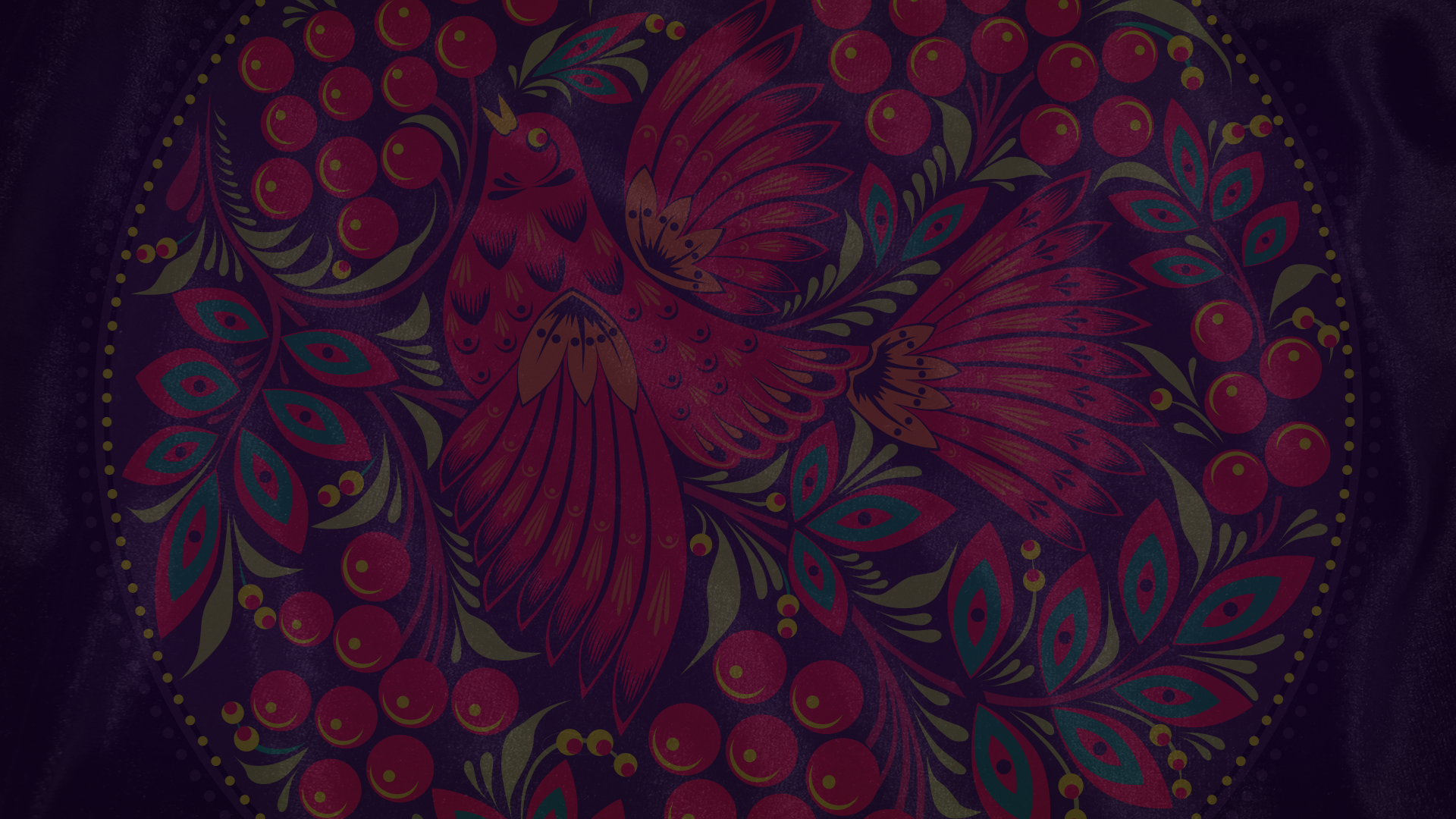 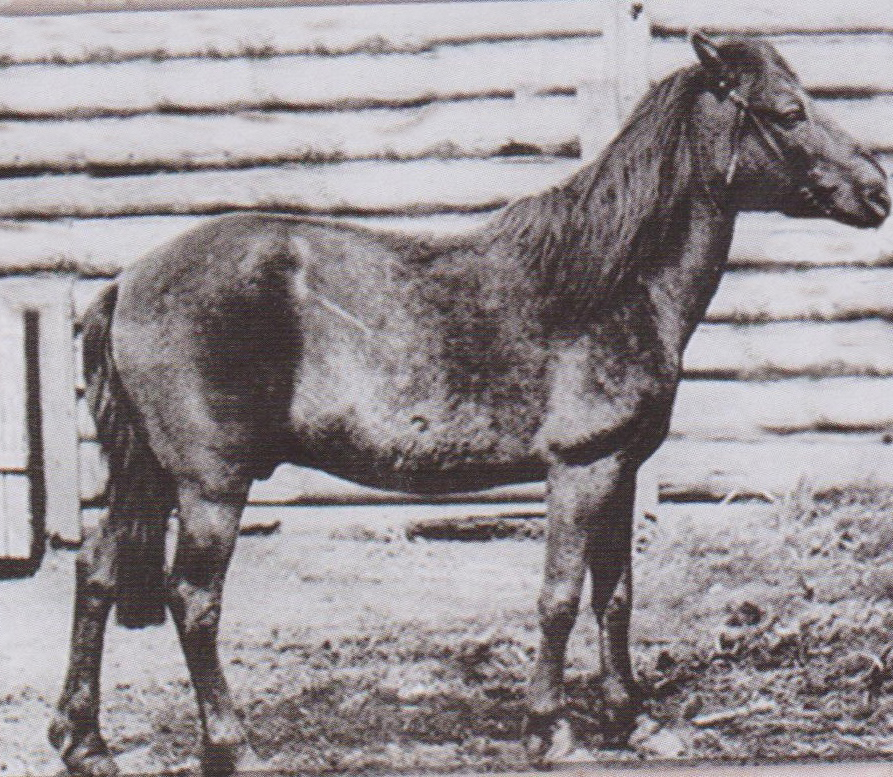 Крымские лошади были очень быстрые и выносливые, поэтому их запрещалось вывозить 
с полуострова.
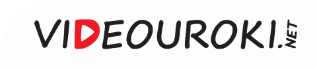 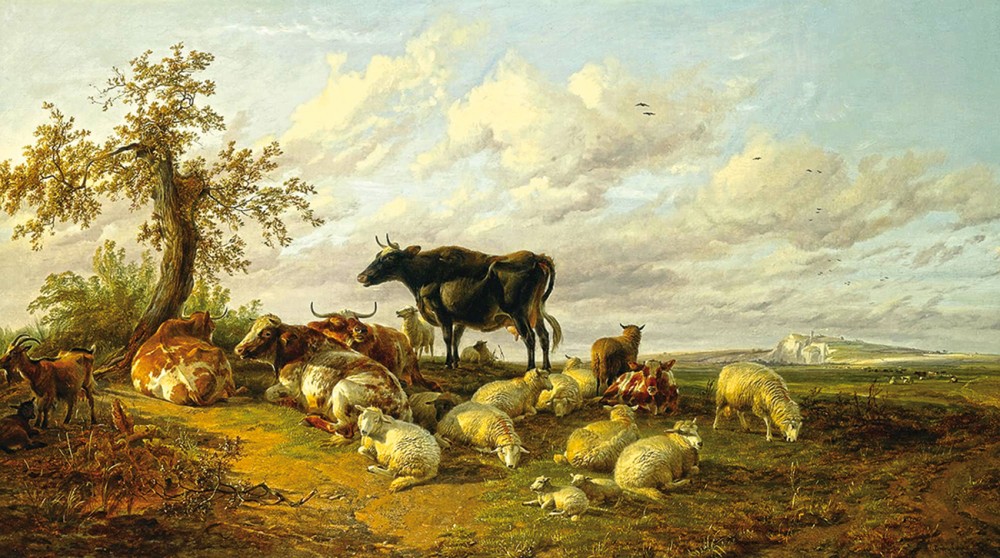 Кроме лошадей, население разводило овец, коз, ослов, волов, верблюдов.
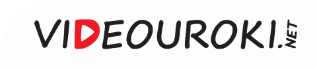 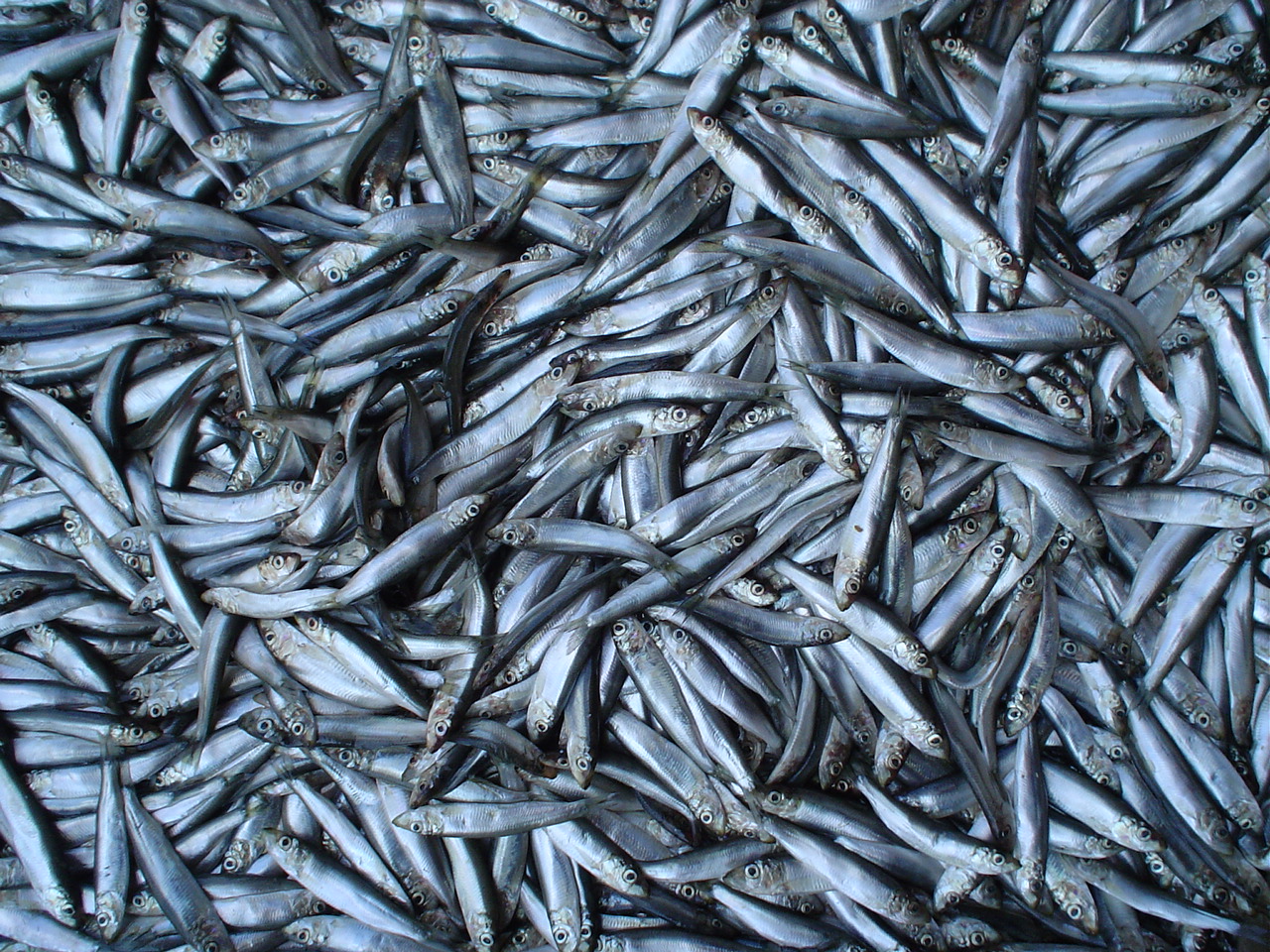 В приморских городах жители занимались рыболовством.
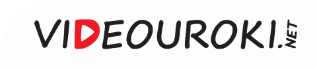 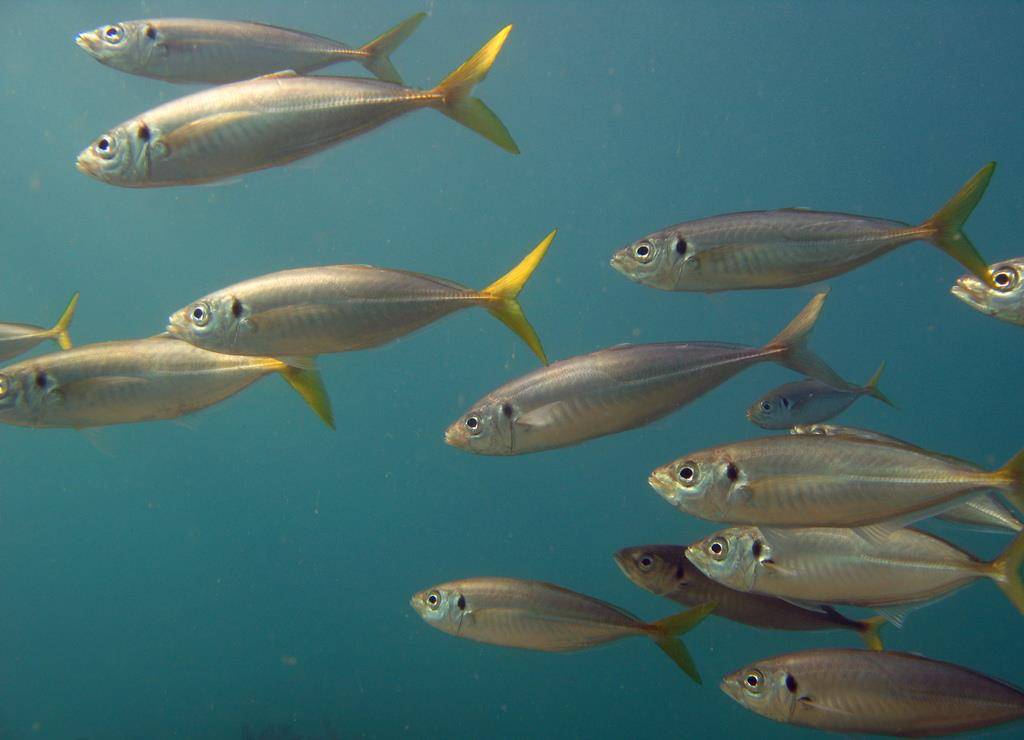 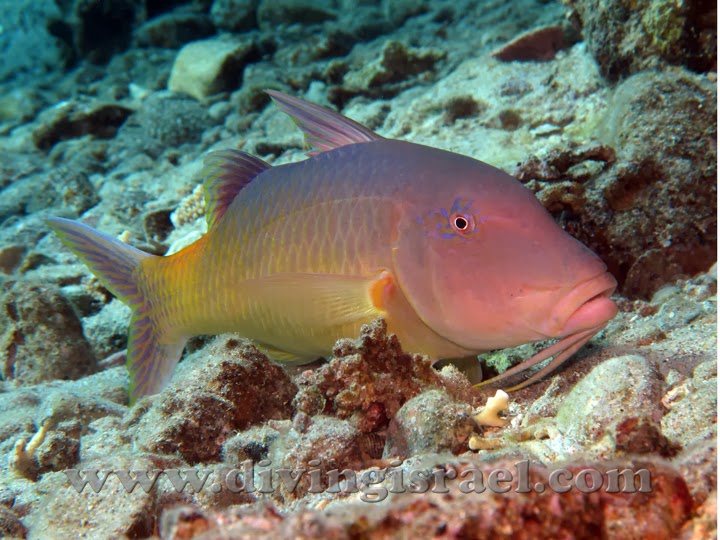 Черноморская рыба
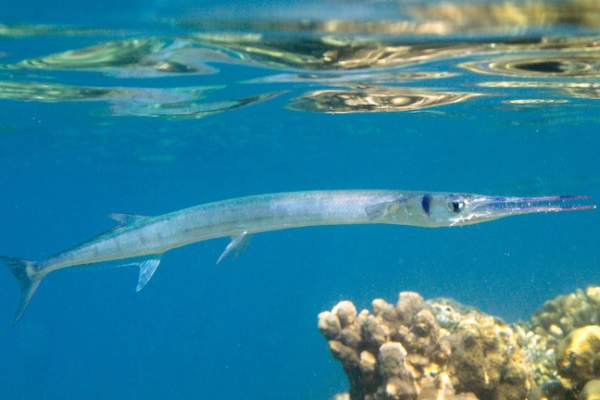 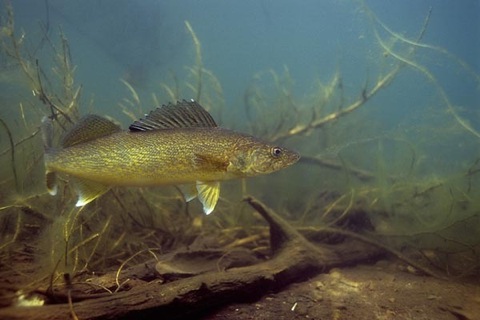 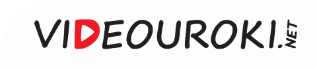 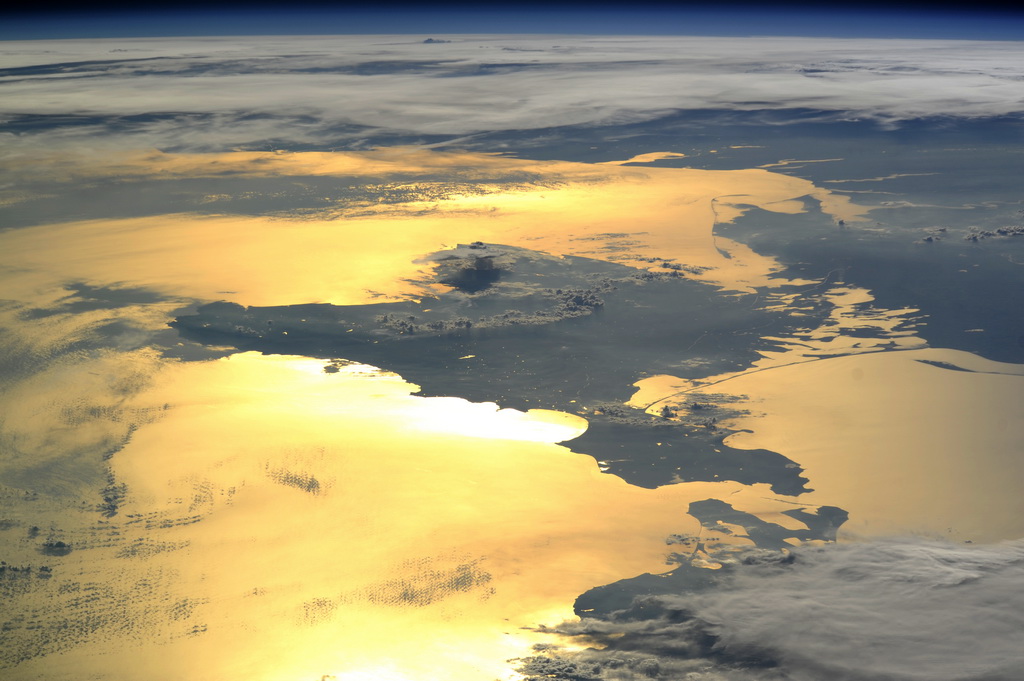 Крымский полуостров.
Снимок, сделанный
из космоса
Крым занимал выгодное географическое положение и был ограждён от вражеских набегов.
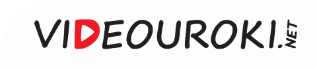 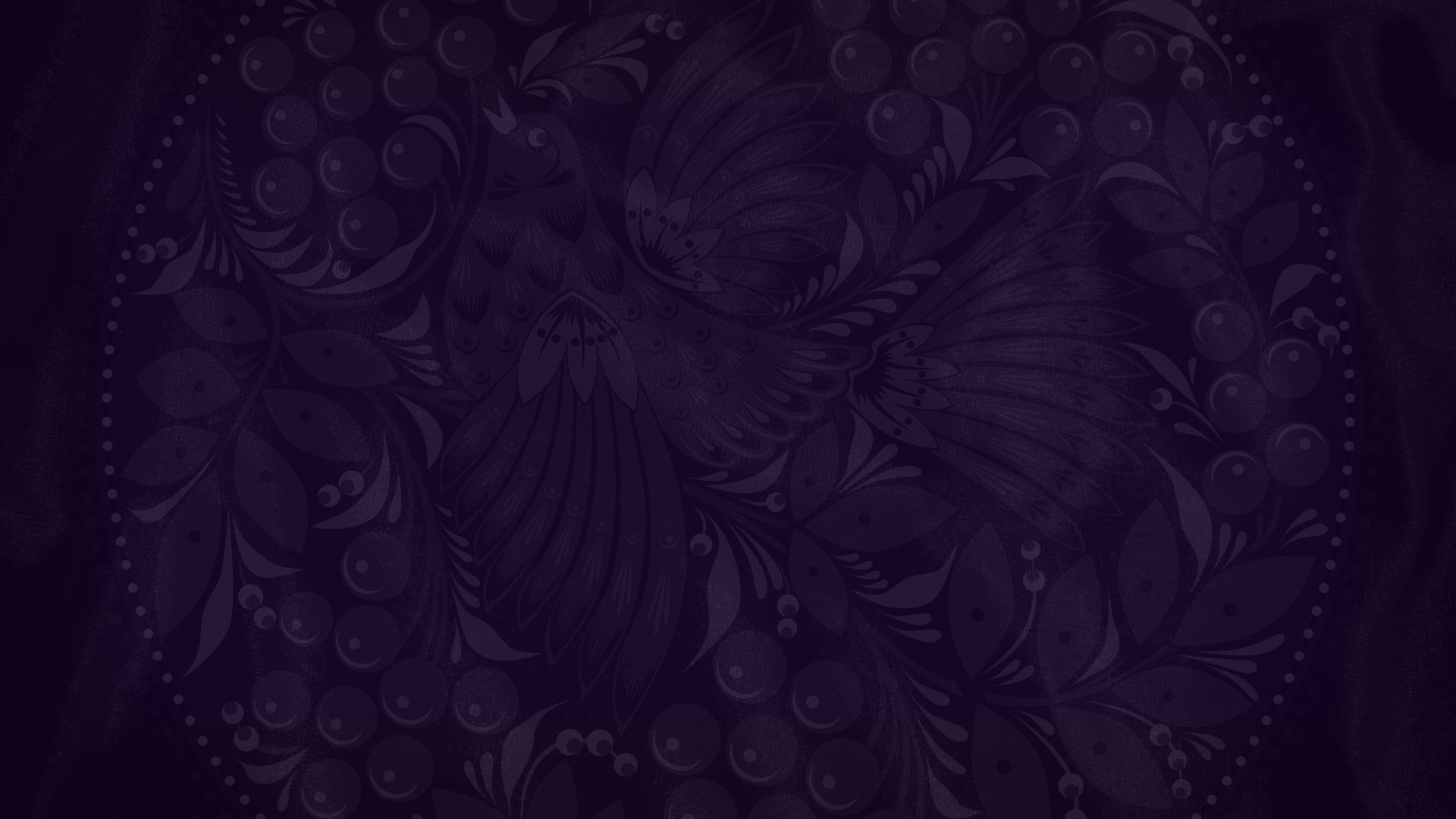 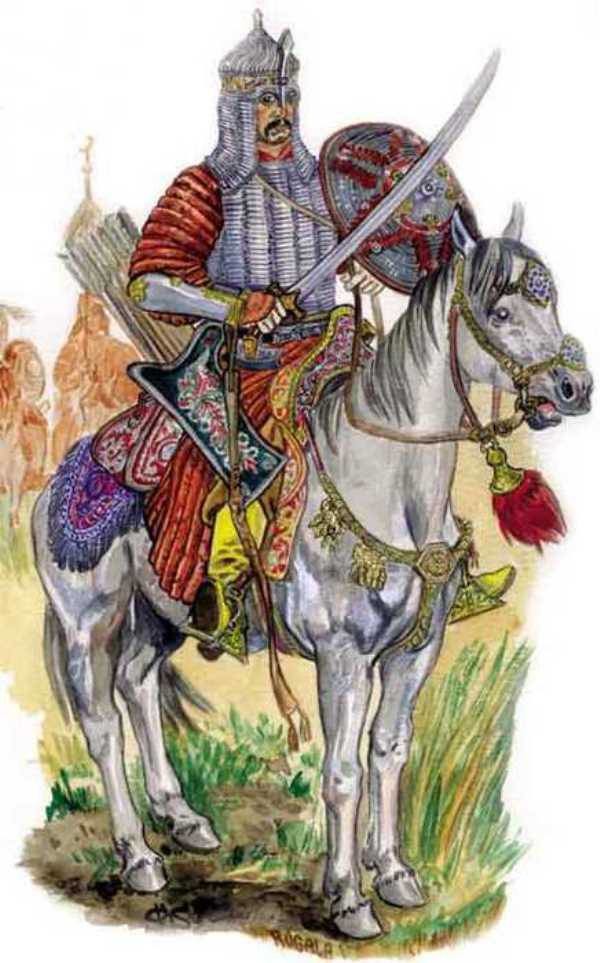 Конный воин Крымского ханства
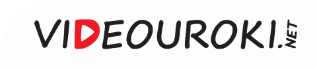 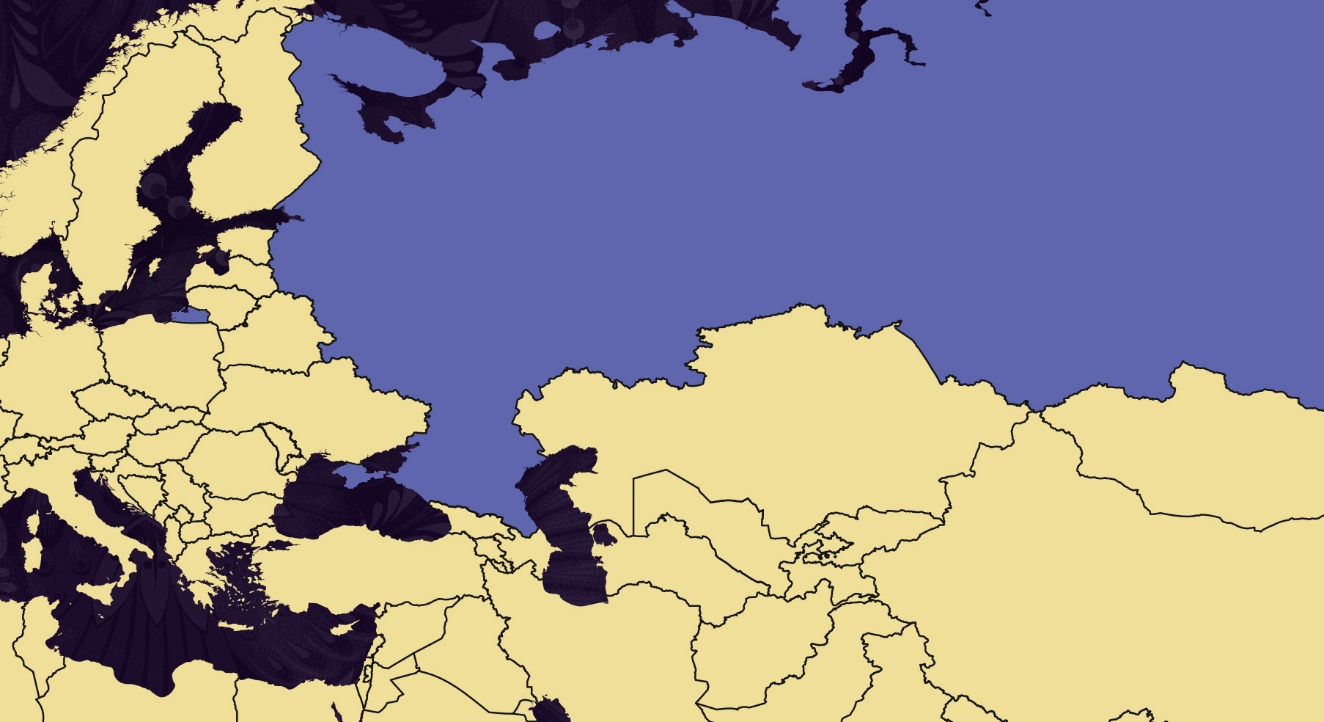 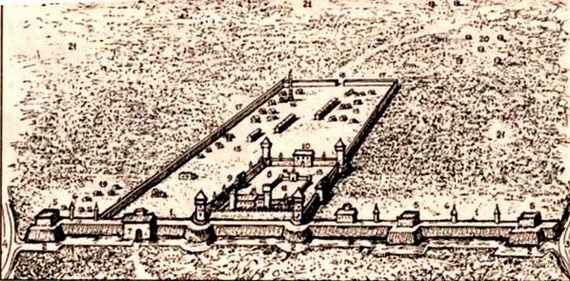 Крымское ханство
Крепость Ор
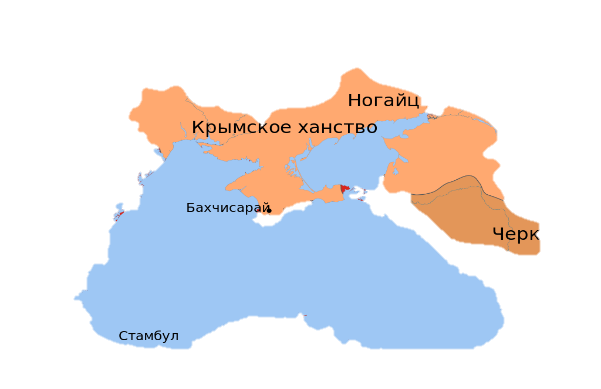 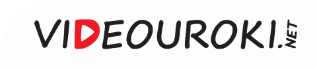 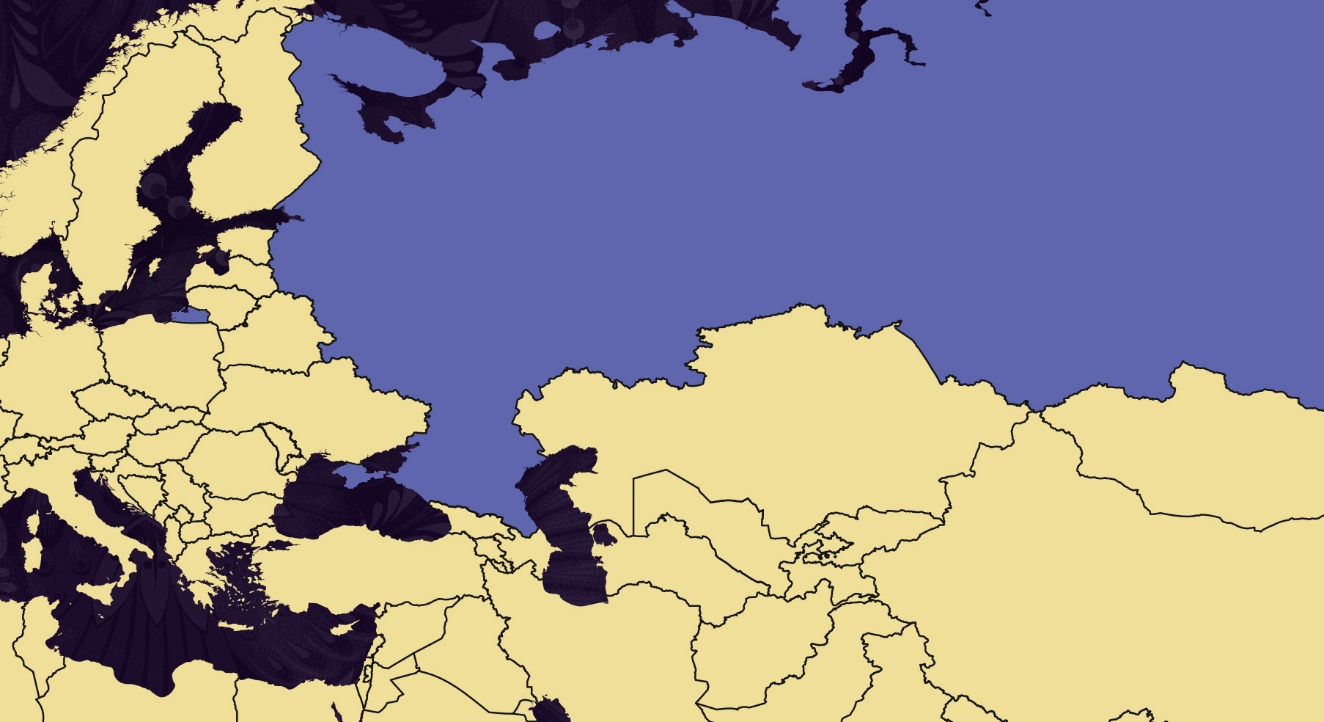 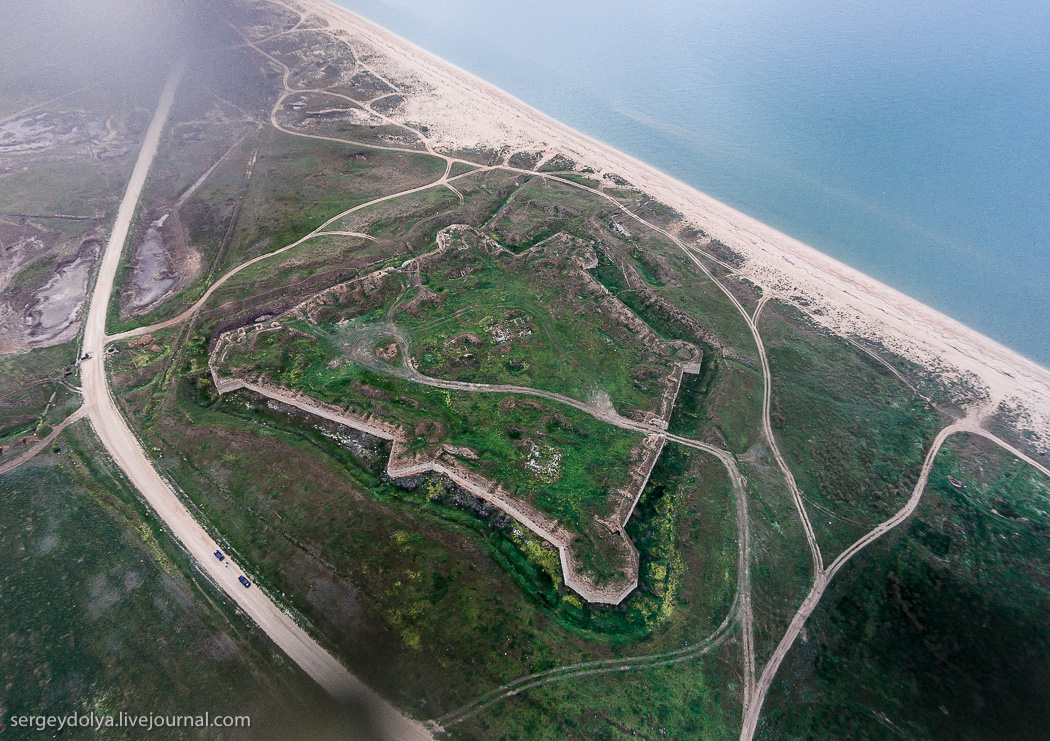 Крымское ханство
Крепость Керчь
Крепость Арабат
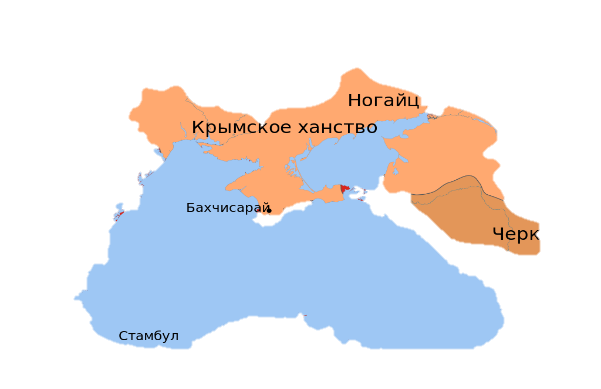 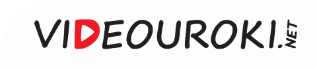 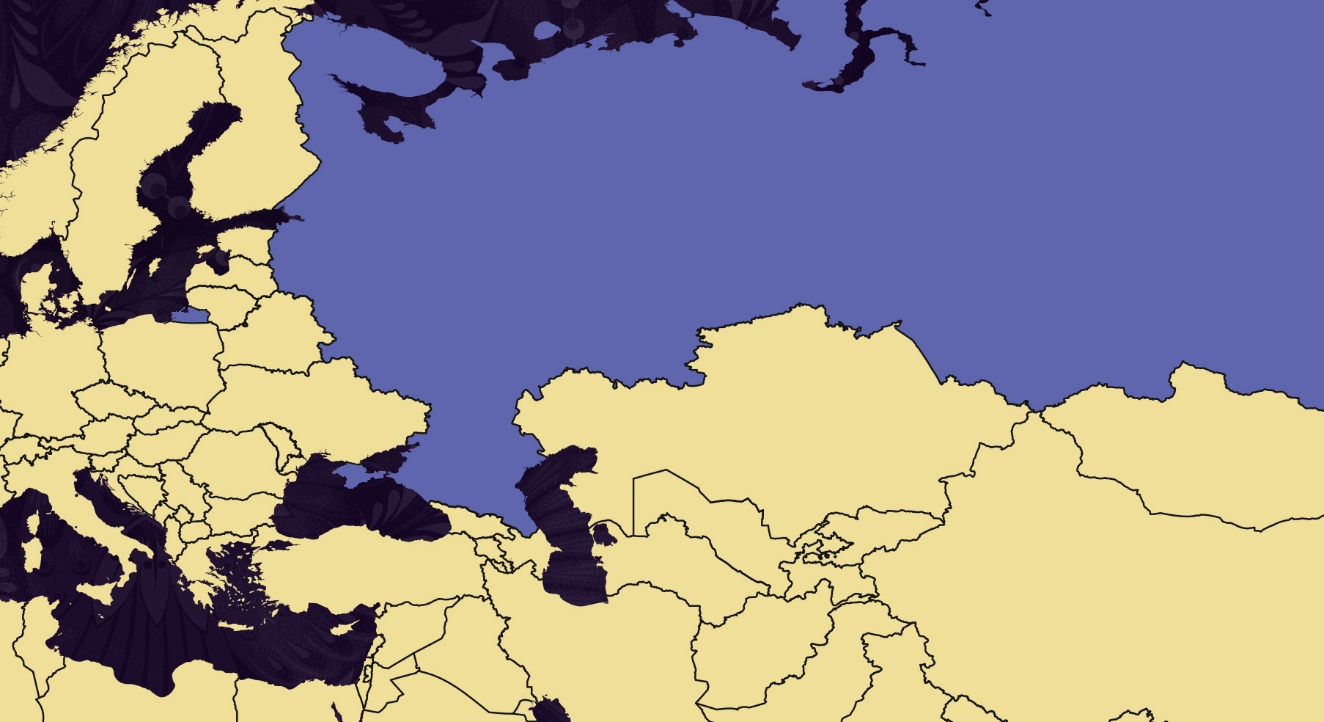 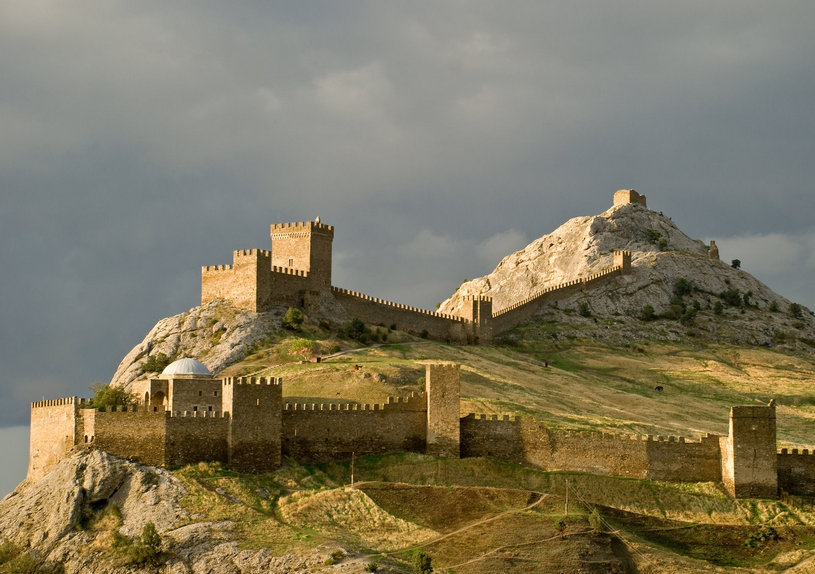 Крымское ханство
Балаклава
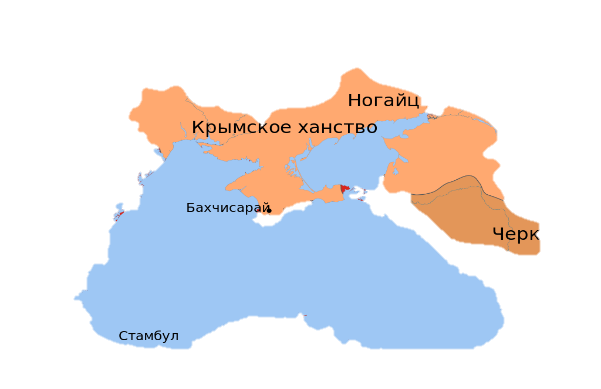 Судак
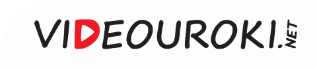 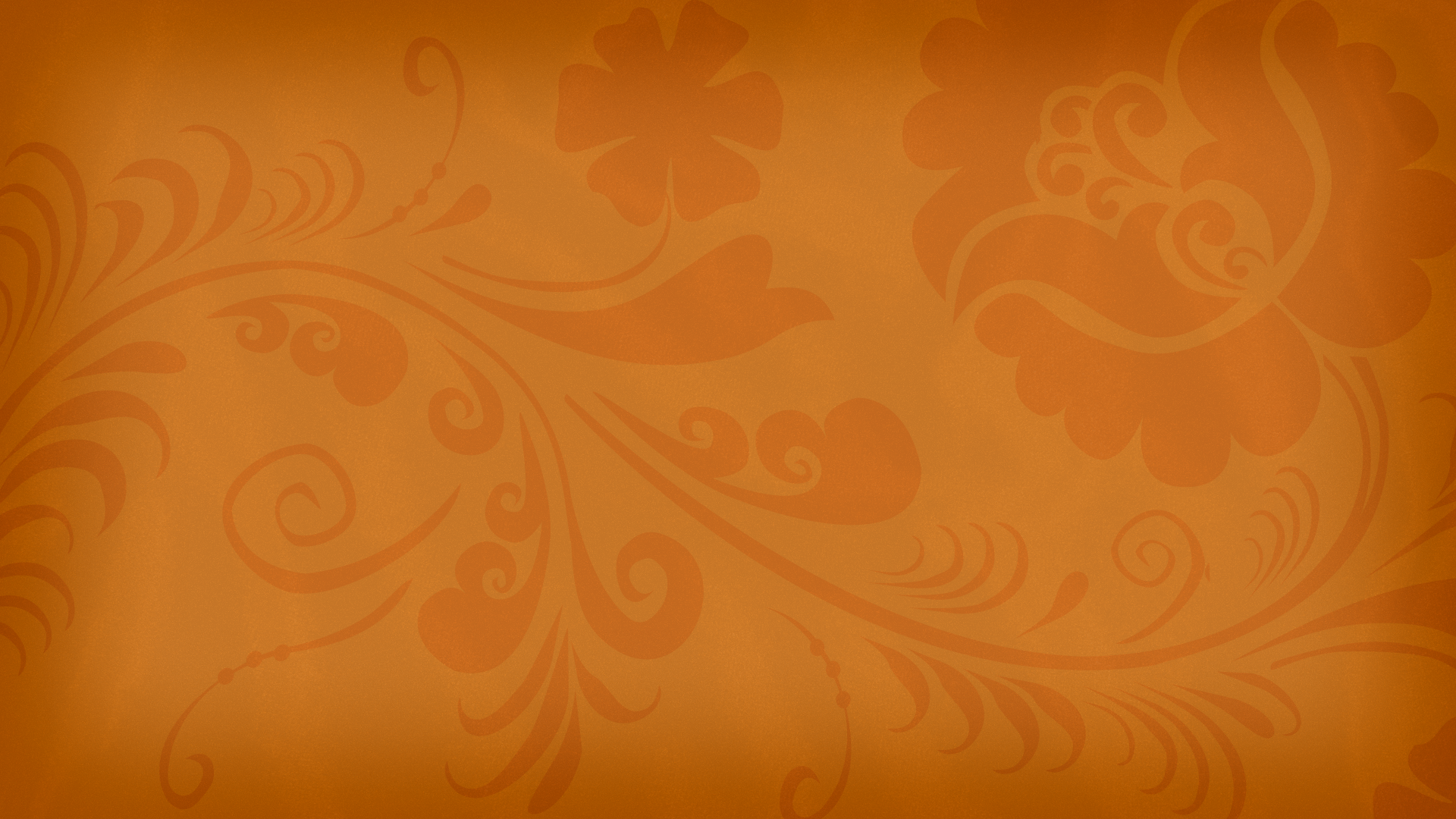 Гарнизон —
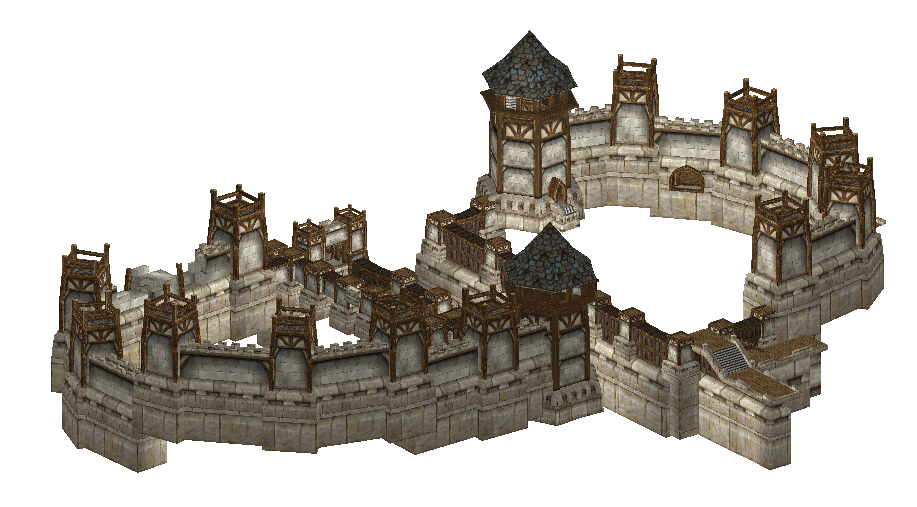 это военные части и учреждения, которые расположены в городе либо крепости.
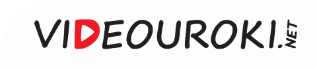 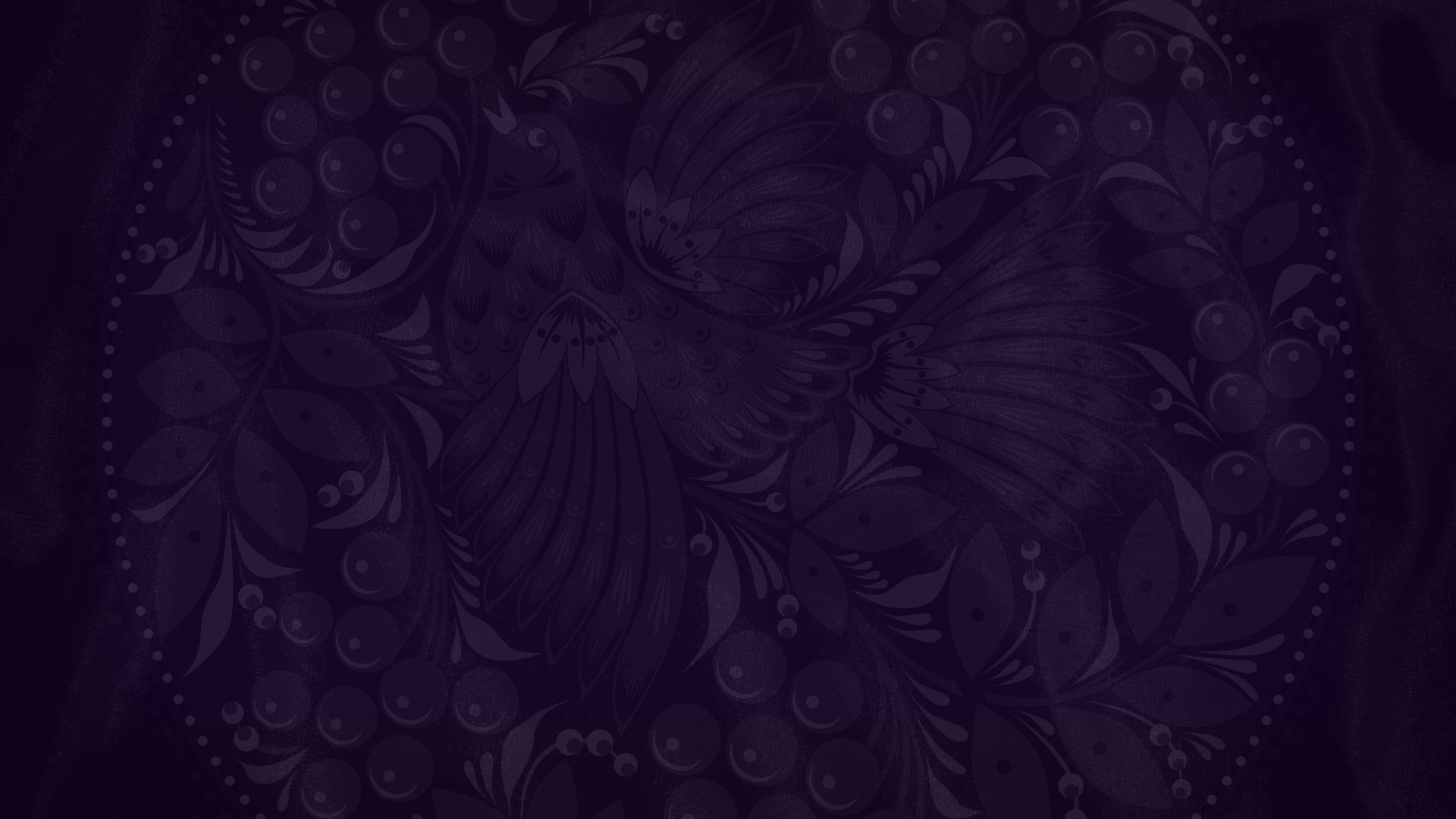 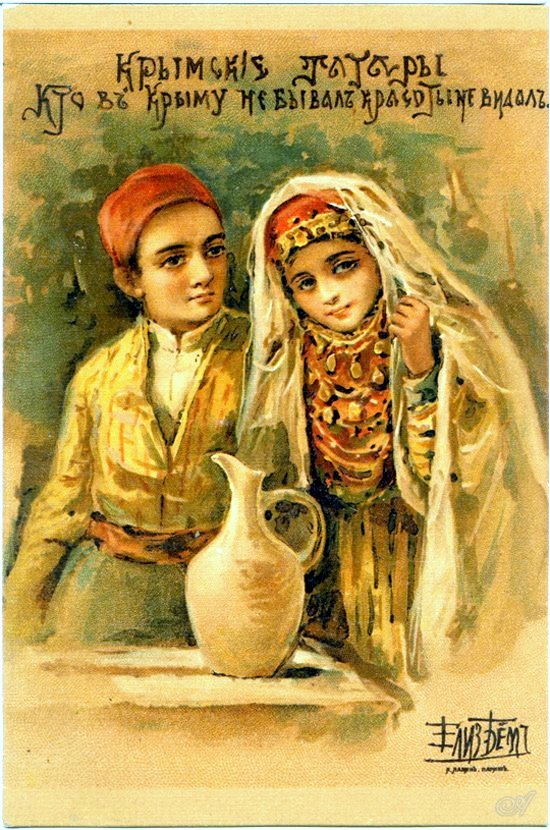 Крымские татары
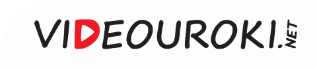 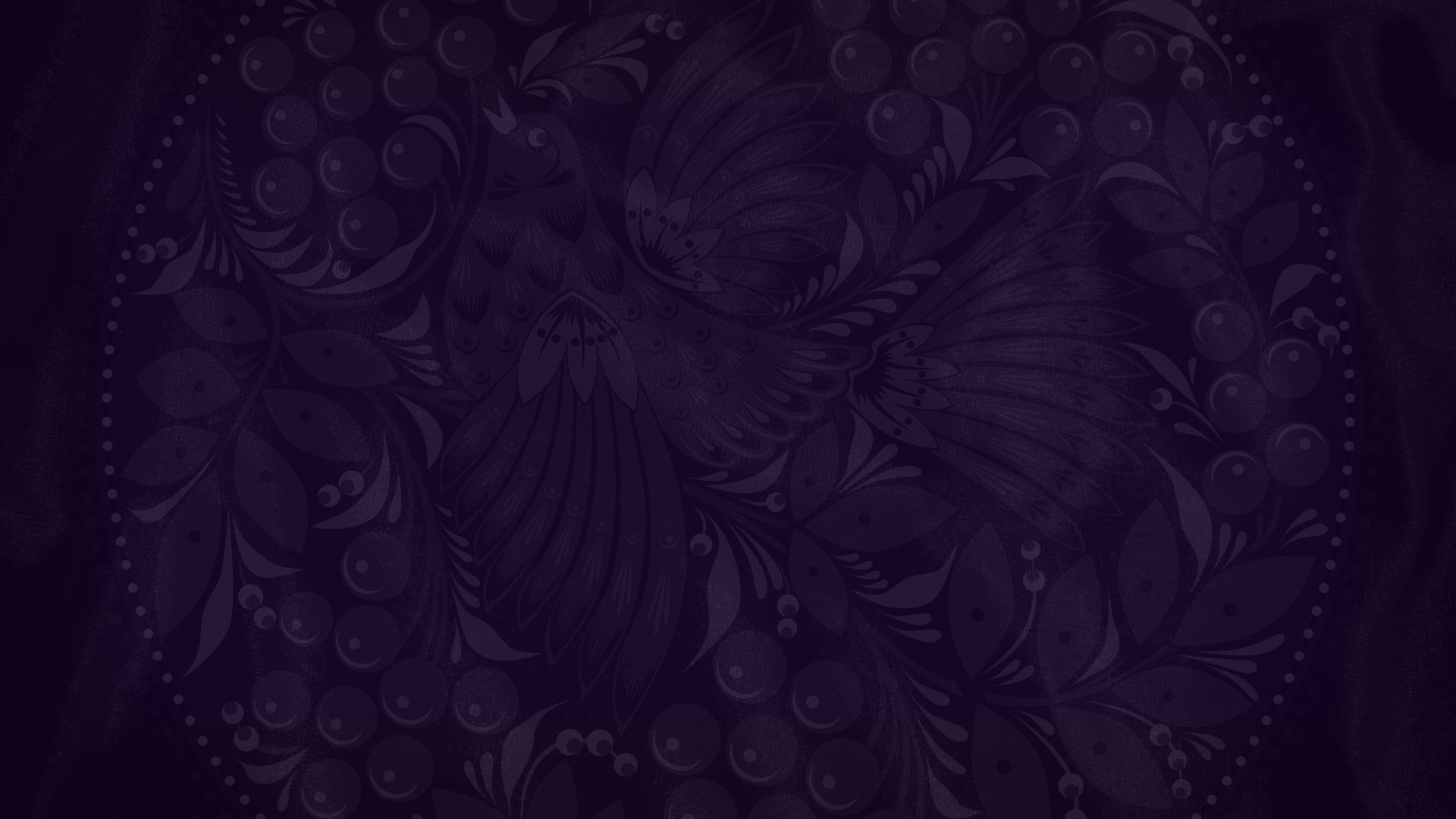 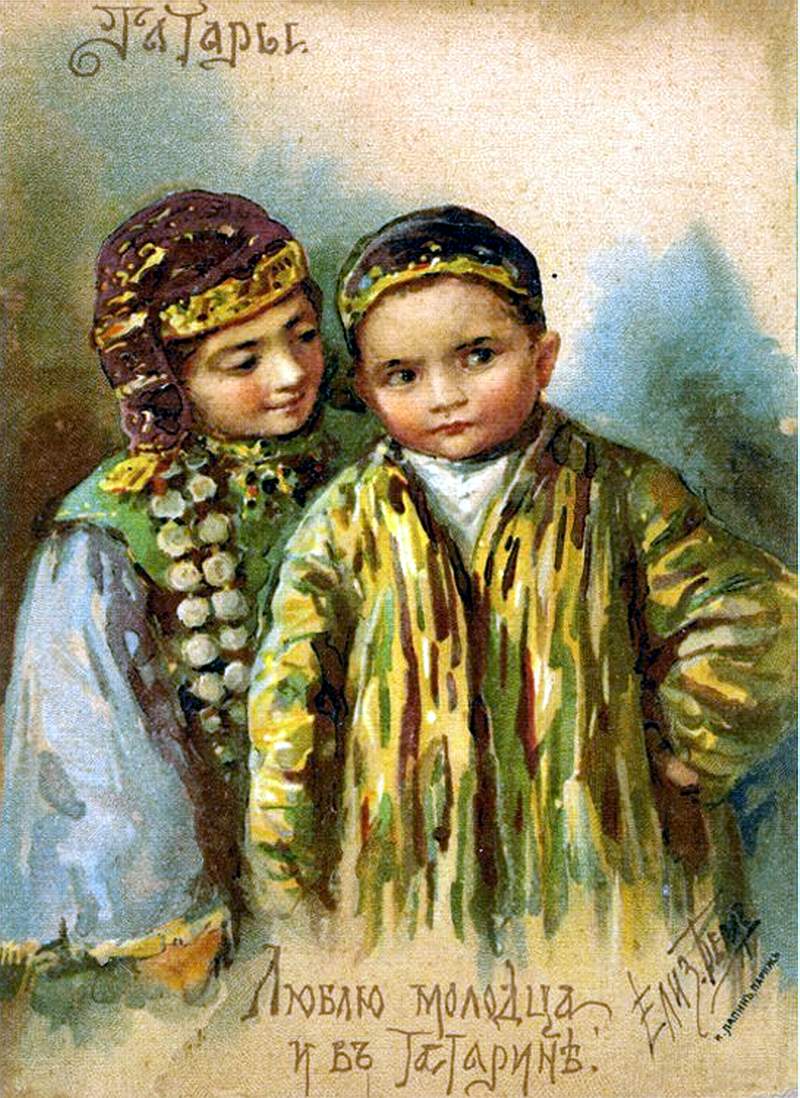 Крымские татары
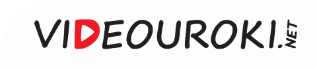 Крымское ханство
Военные походы
Участвовали все мужчины 
из предгорных и степных районов
Жители горных районов 
и торговых городов 
не принимали участия в походах
Выплачивали специальный налог в ханскую казну
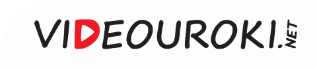 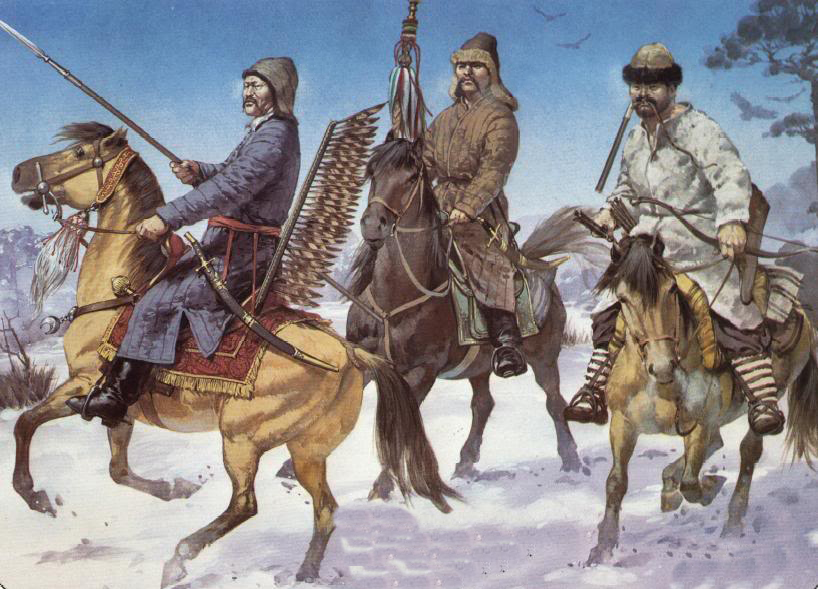 Вооружённые силы 
Крымского ханства
Крымские татары сражались на открытой местности и не брали в осаду крепости или города.
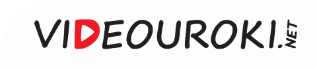 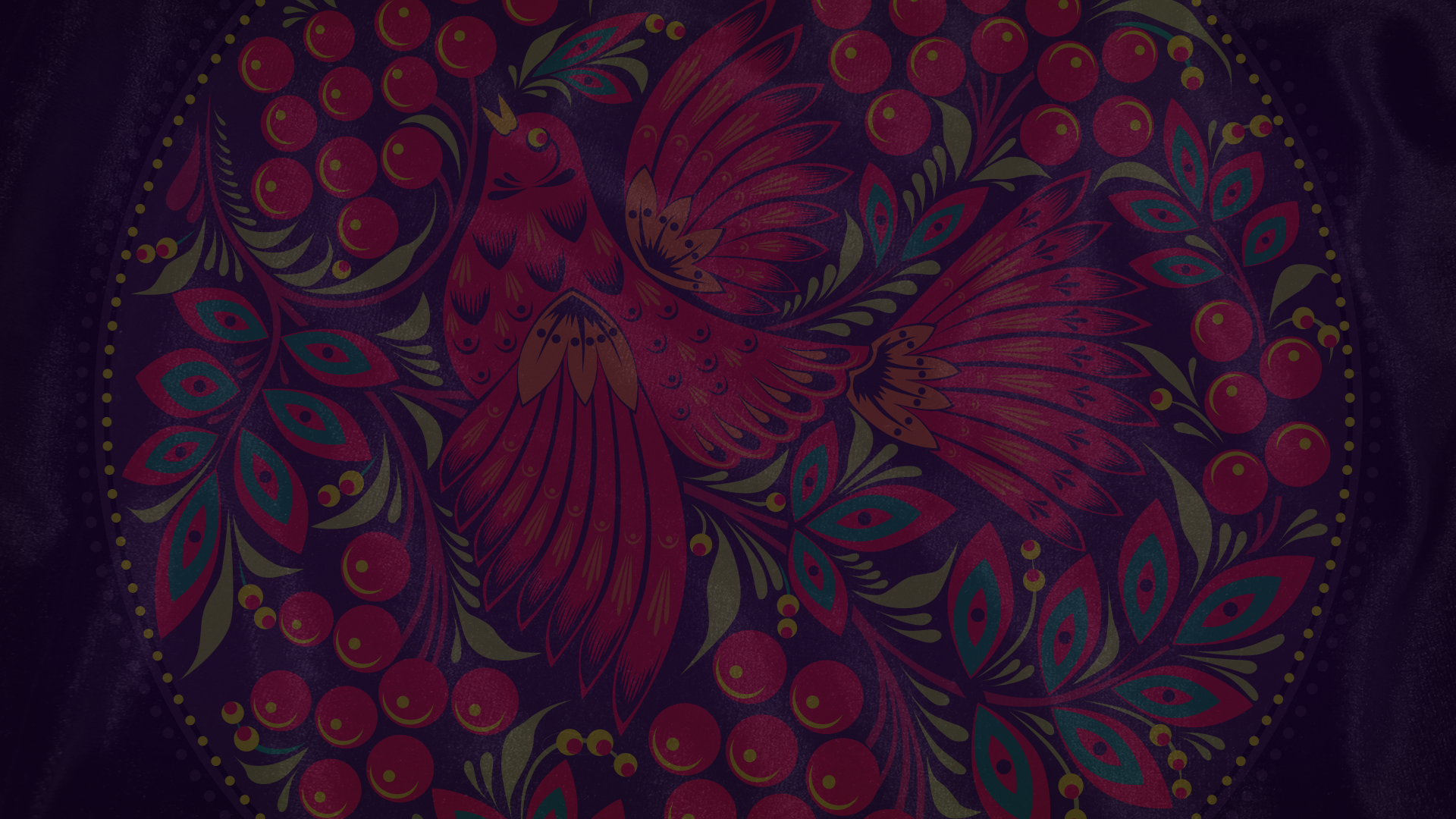 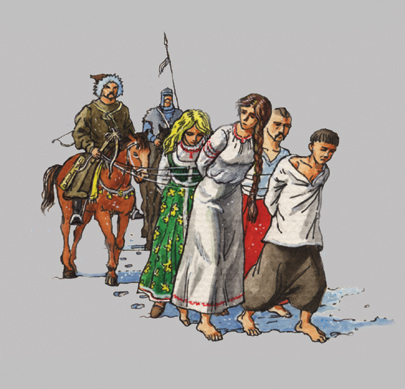 Для захвата людей в плен организовывались набеги 
мелкими отрядами 
на соседние территории. 


Такие набеги назывались 
беш-баш.
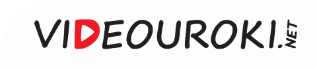 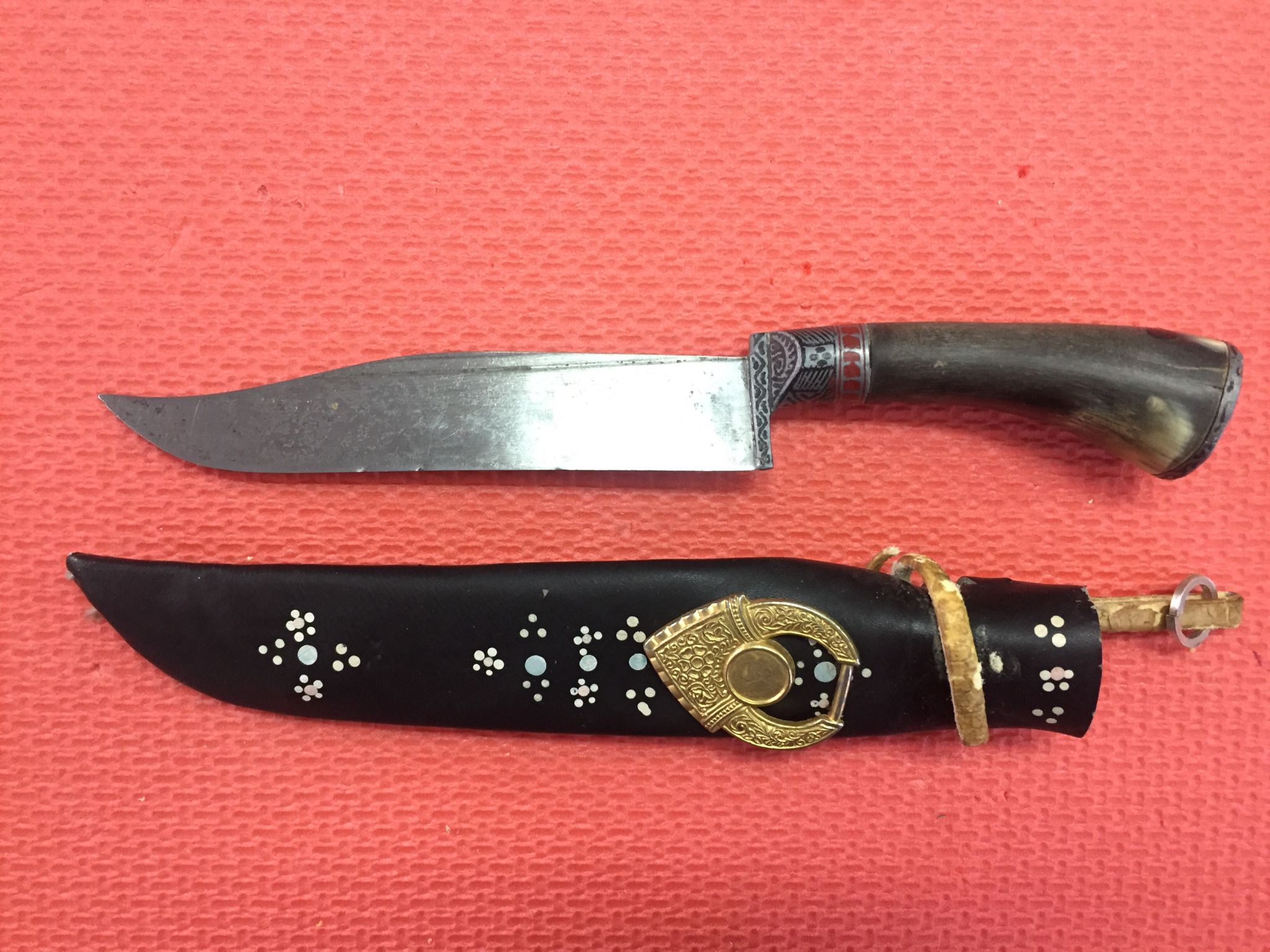 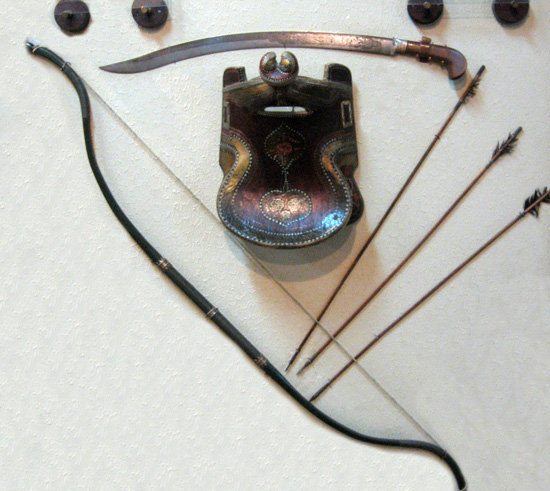 Оружие крымских татар
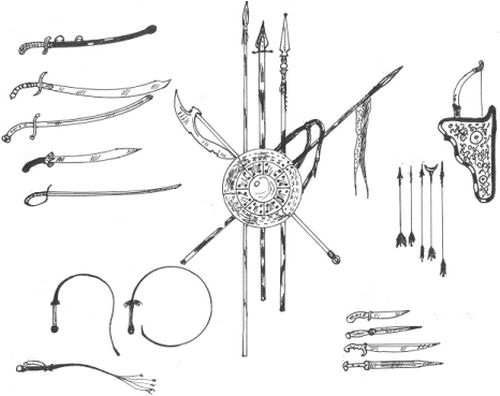 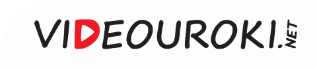 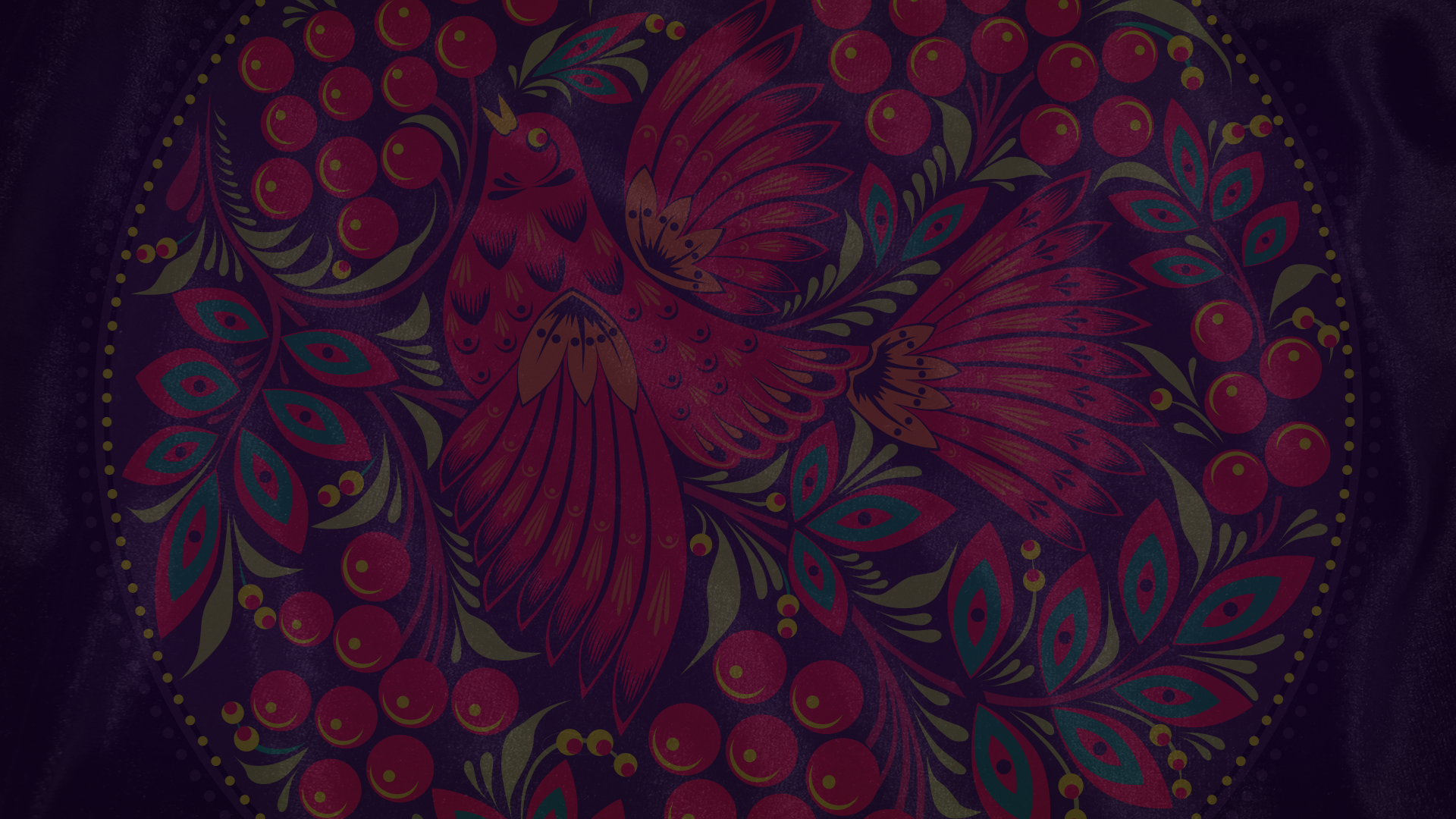 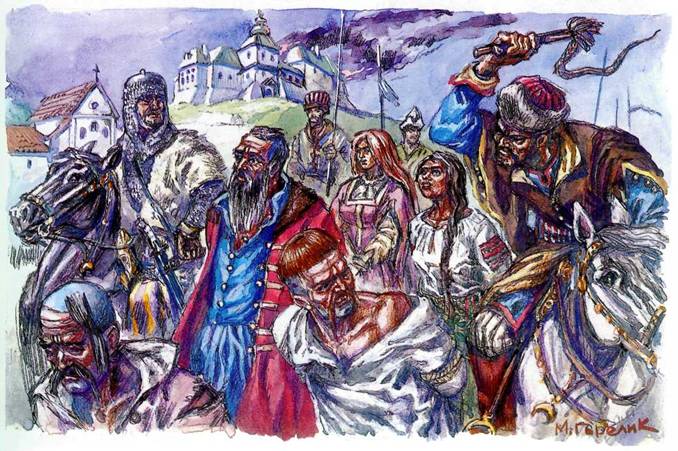 В результате грабительских походов хан получал пятую часть всей добычи.
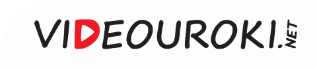 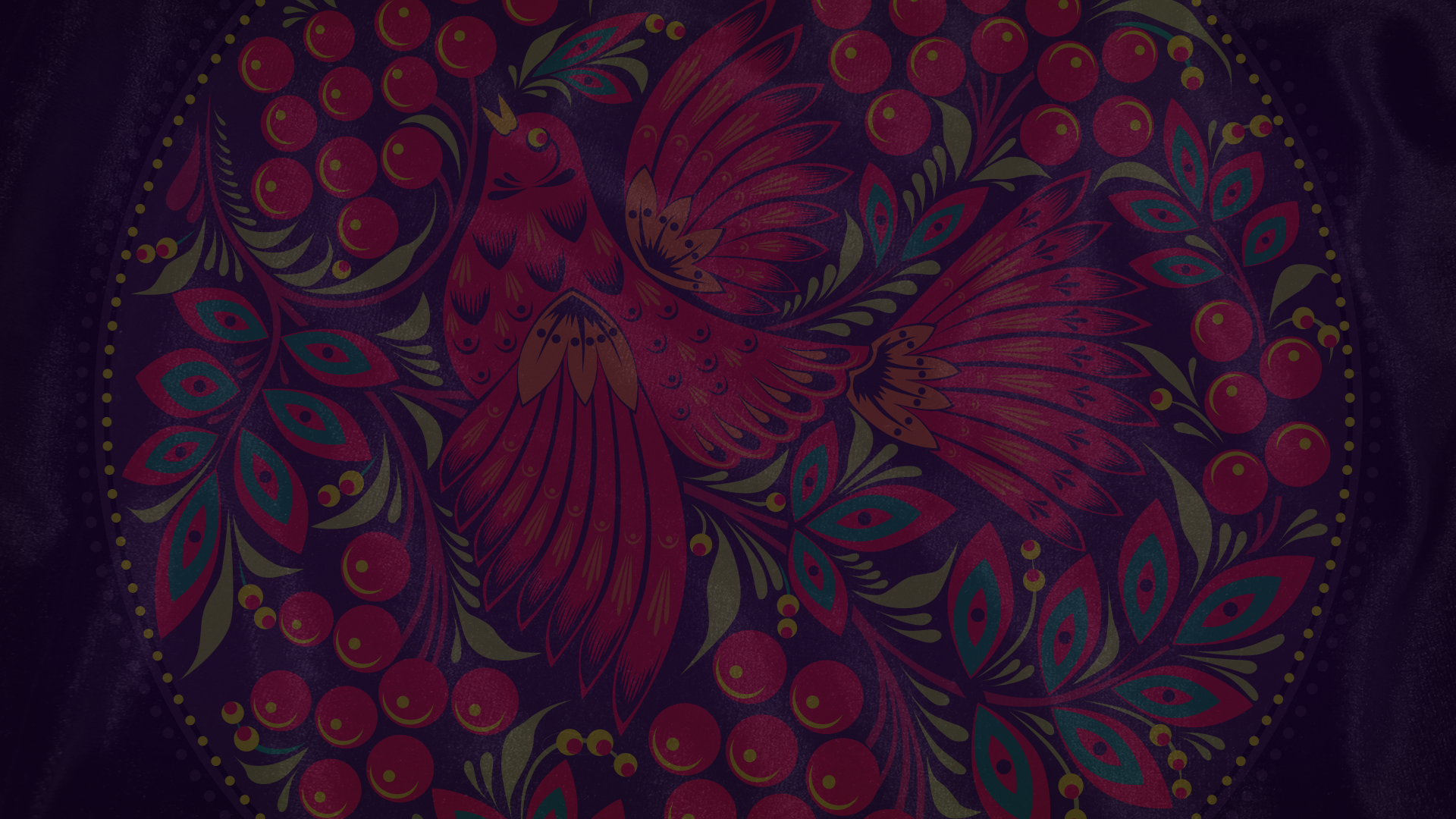 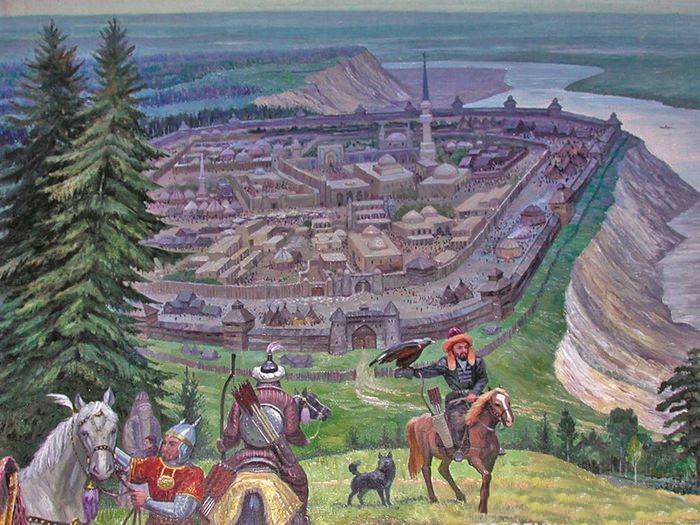 Сибирское ханство
В конце XV века на осколках Золотой Орды образовалось Сибирское ханство.
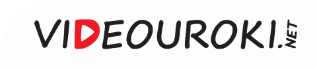 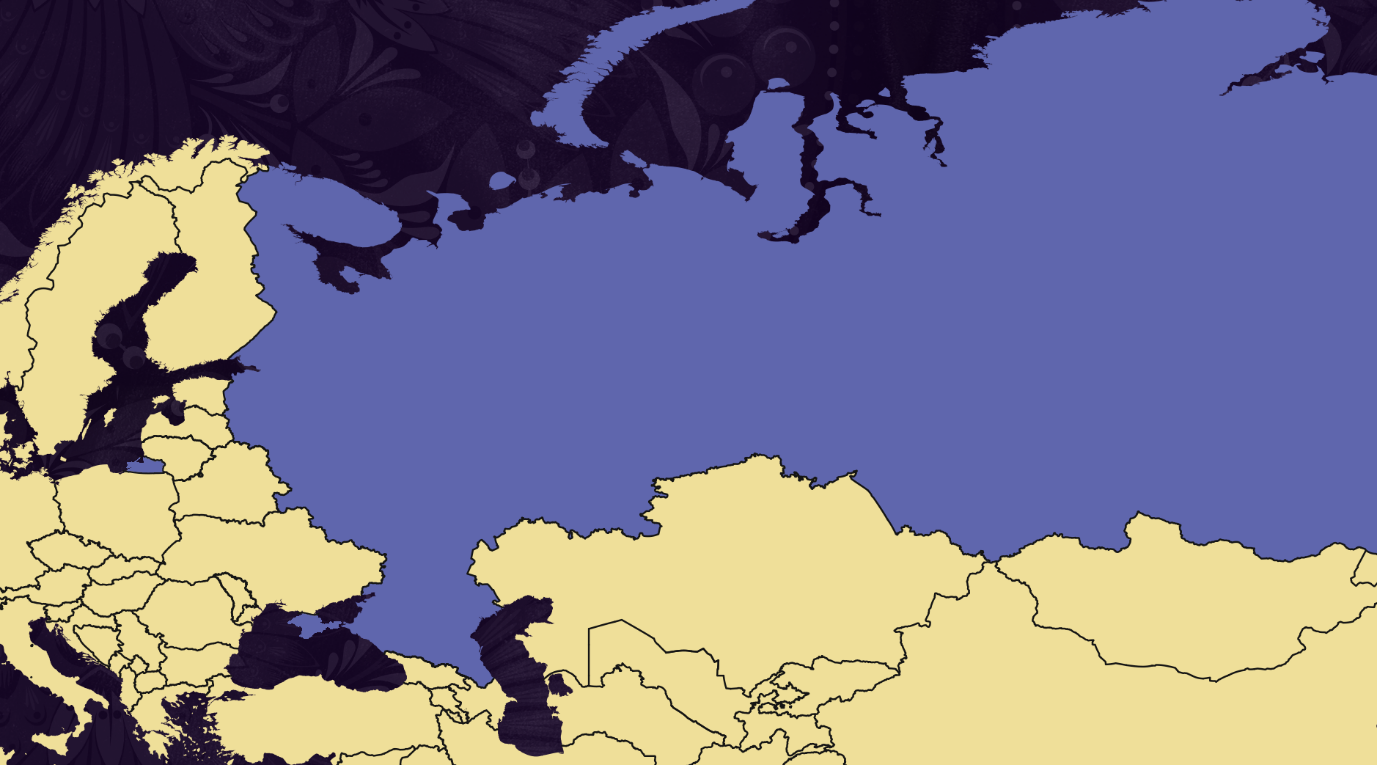 Низовья реки Оби
Сибирское ханство
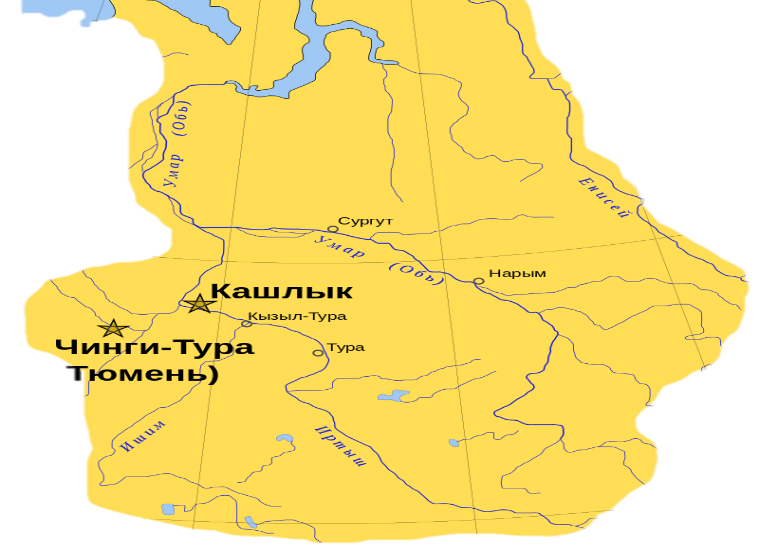 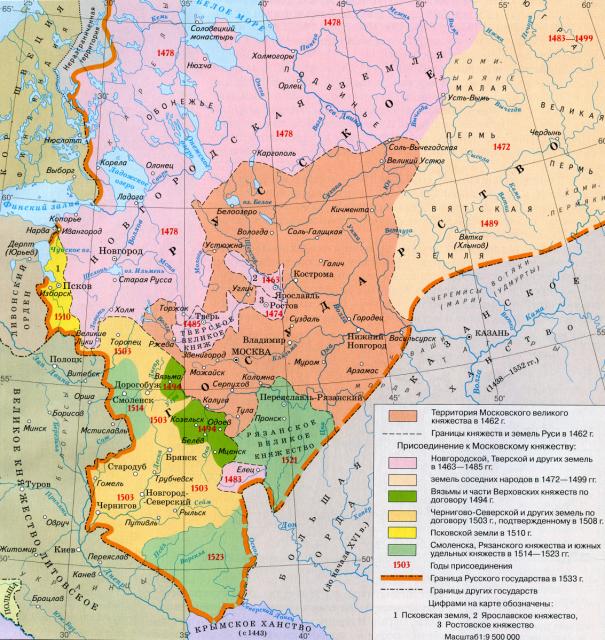 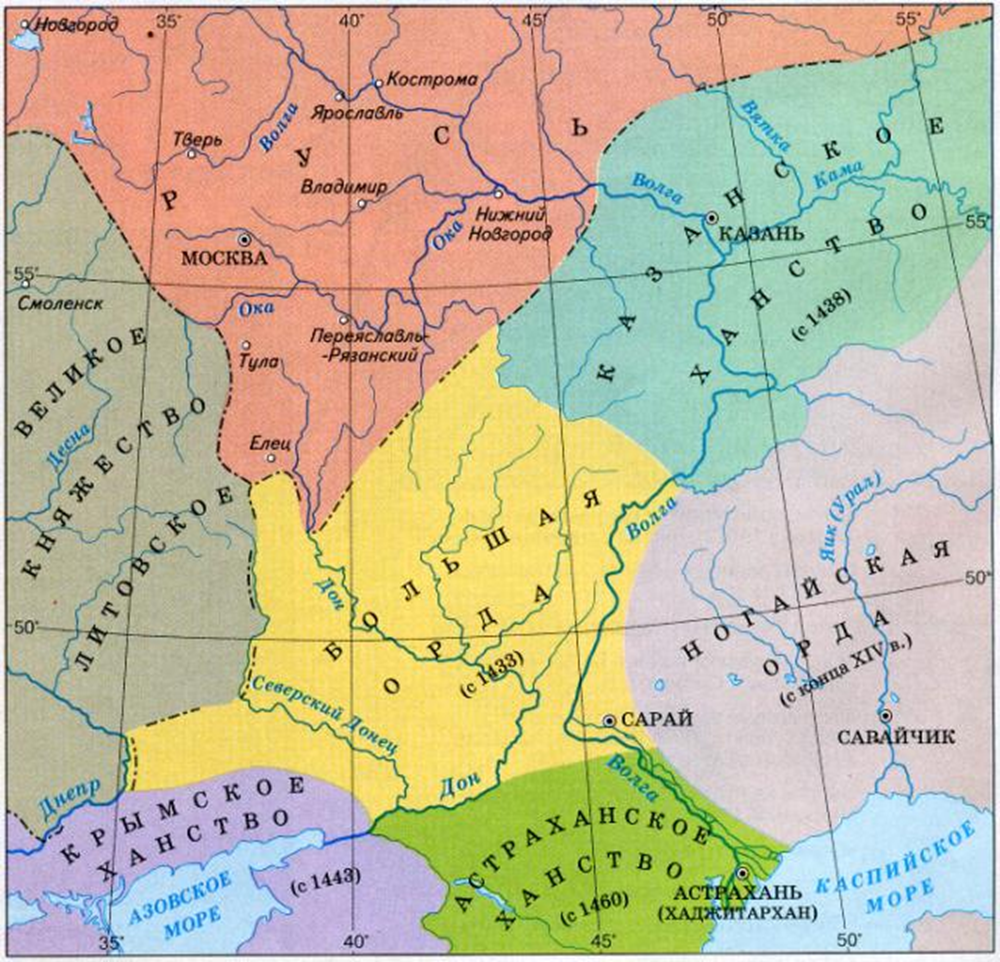 Казанское ханство
Ногайская Орда
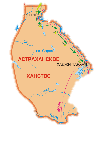 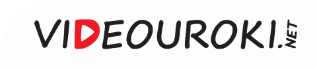 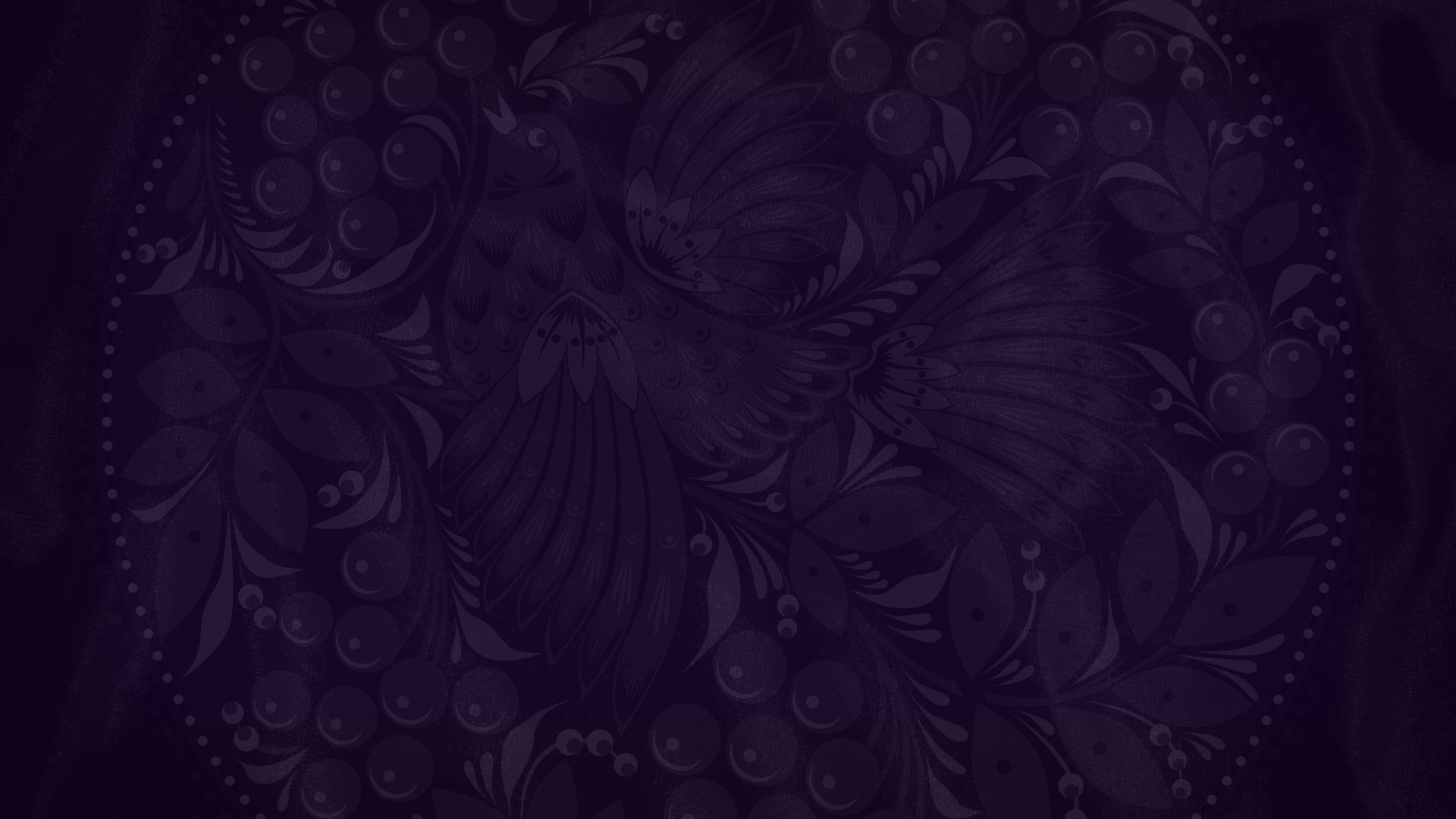 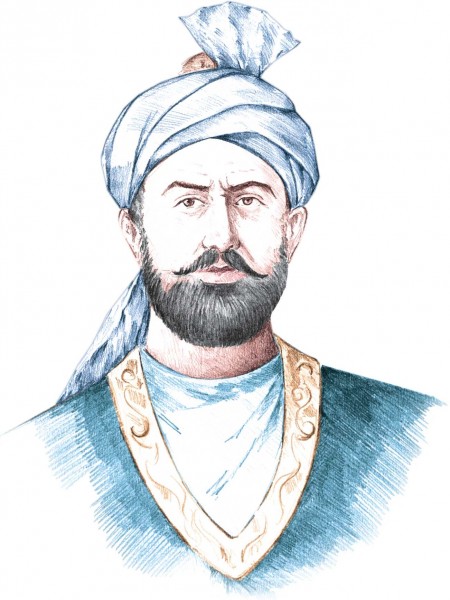 Хаджи-Мухаммед
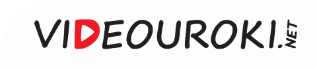 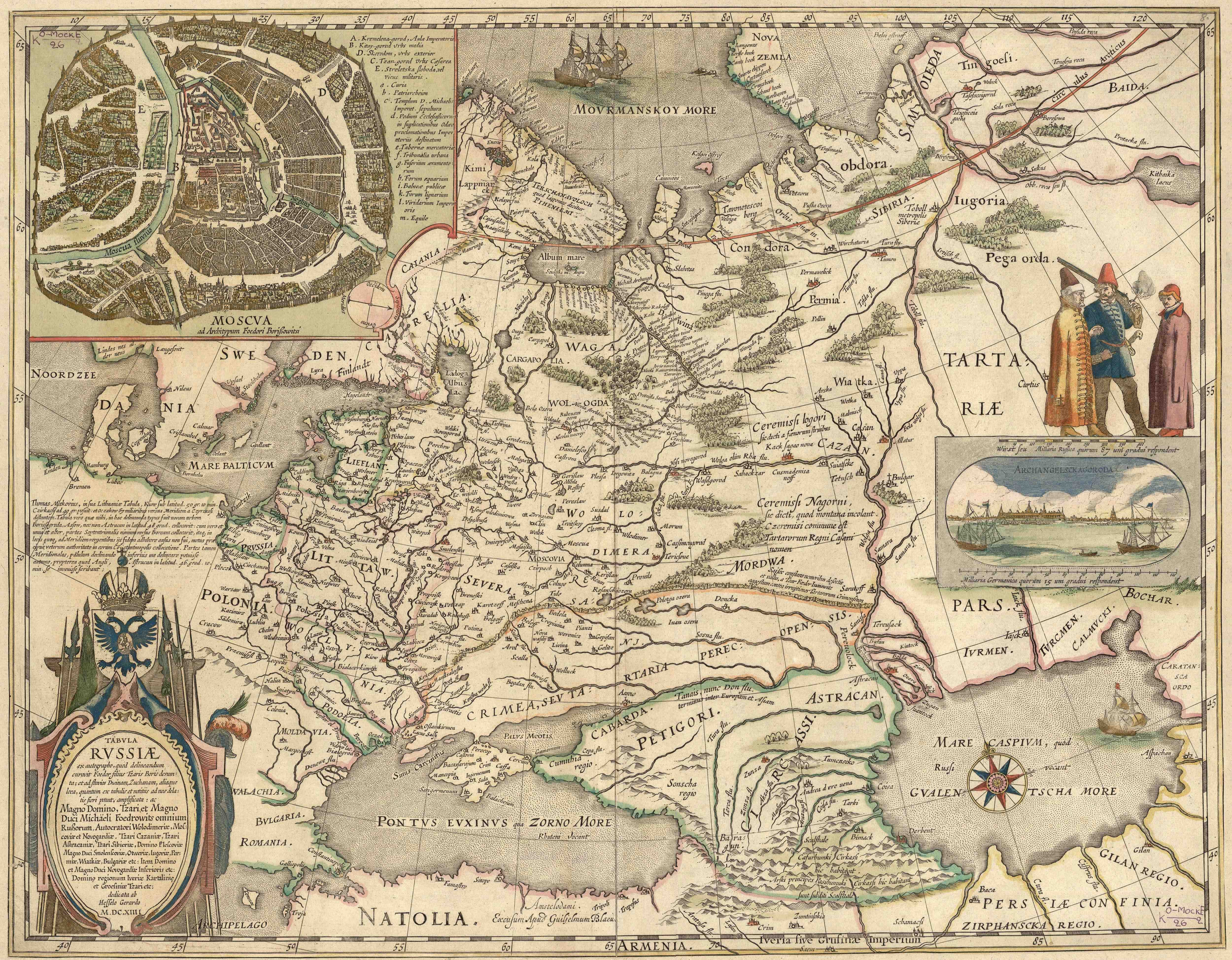 Карта России 1525 года
Хаджи-Мухаммед считается основателем Сибирского ханства.
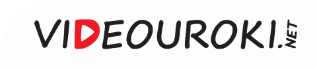 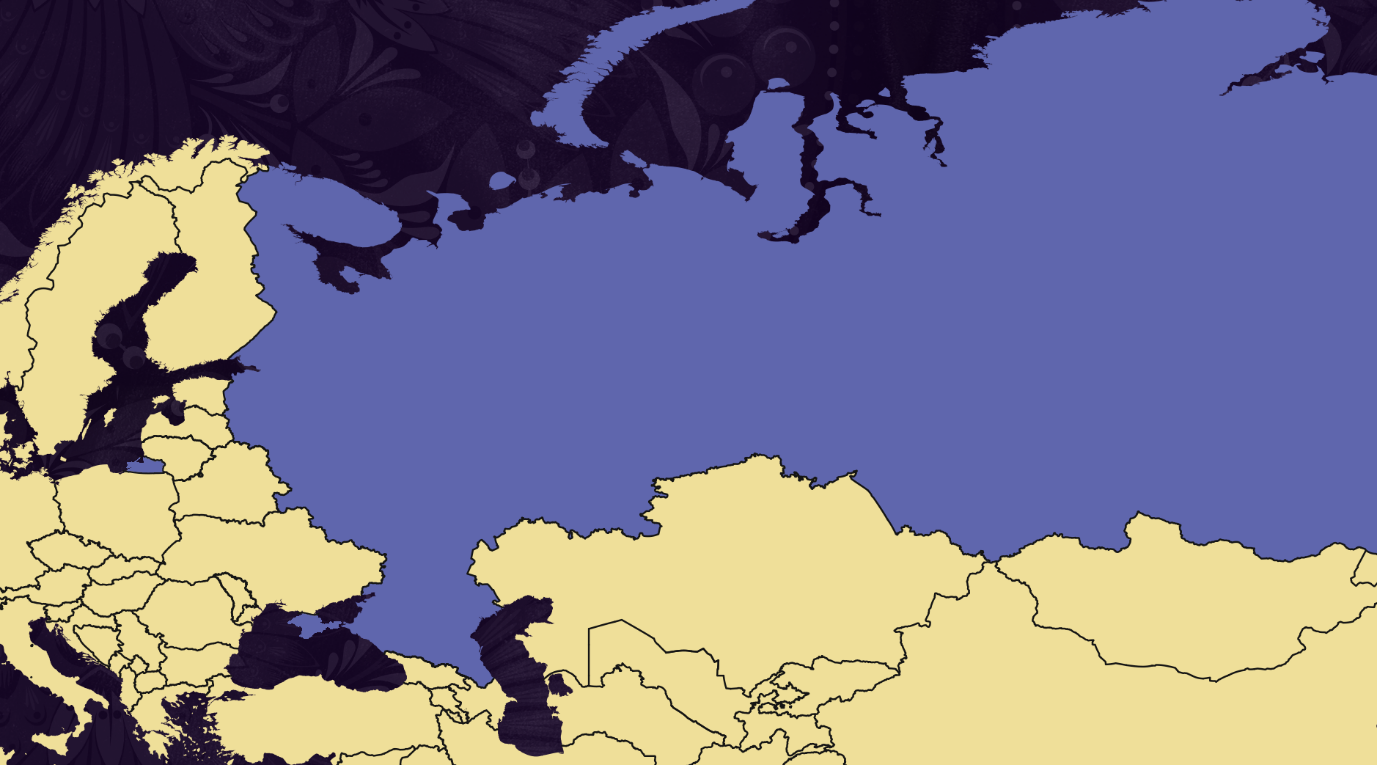 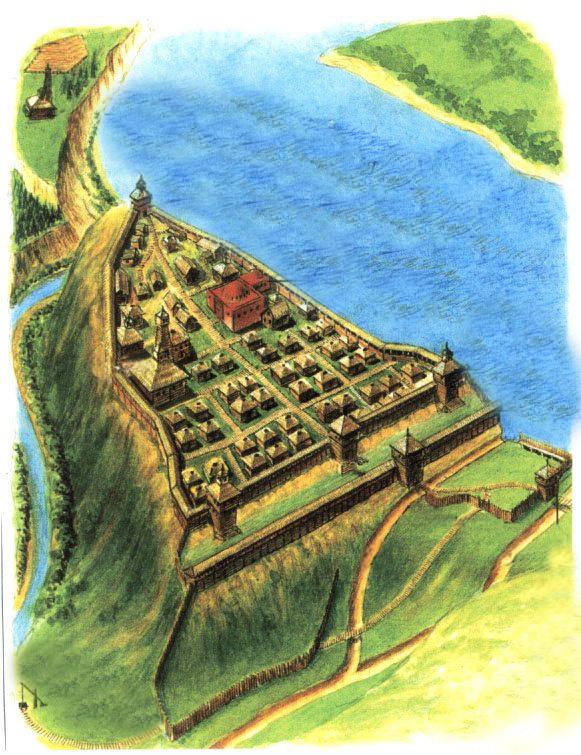 Сибирское ханство
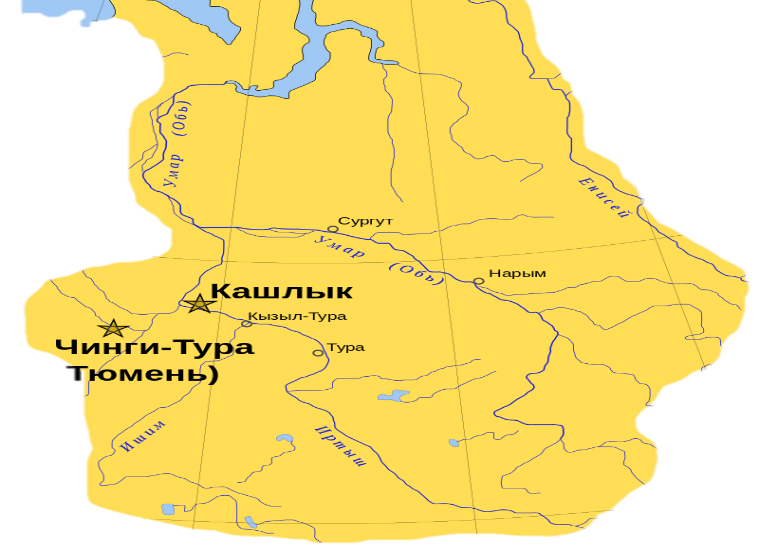 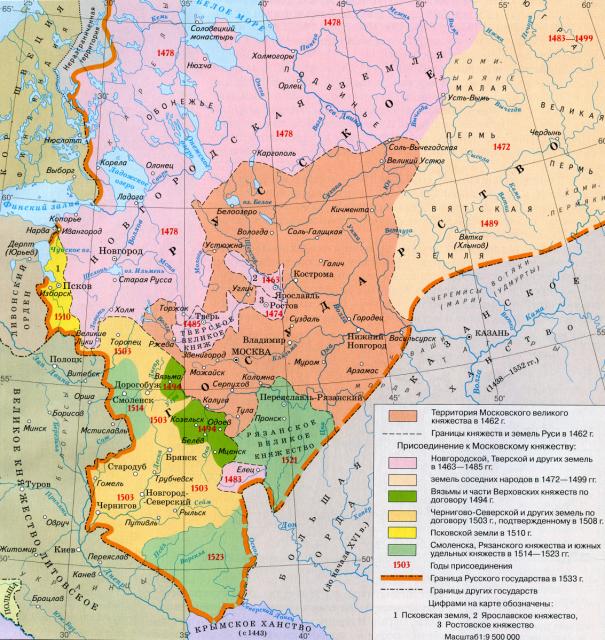 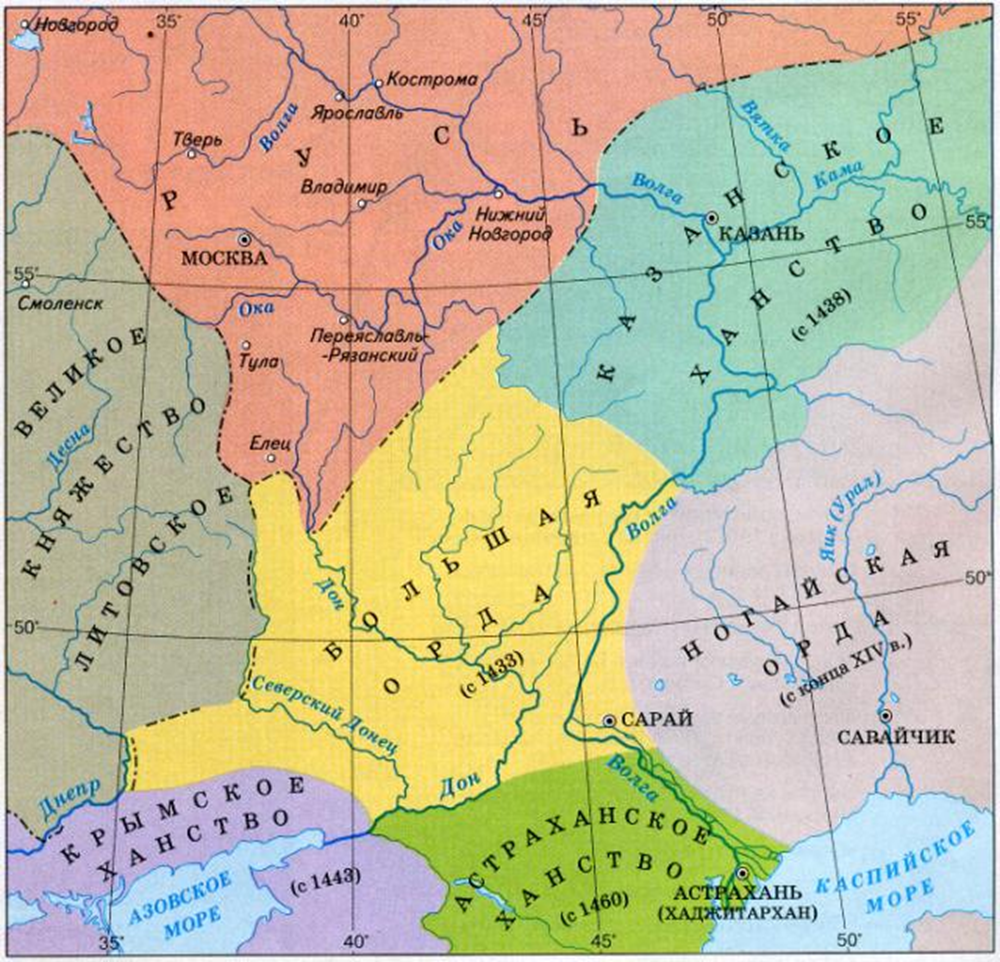 Сибирь
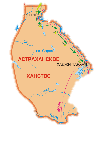 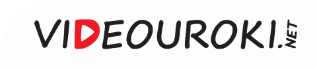 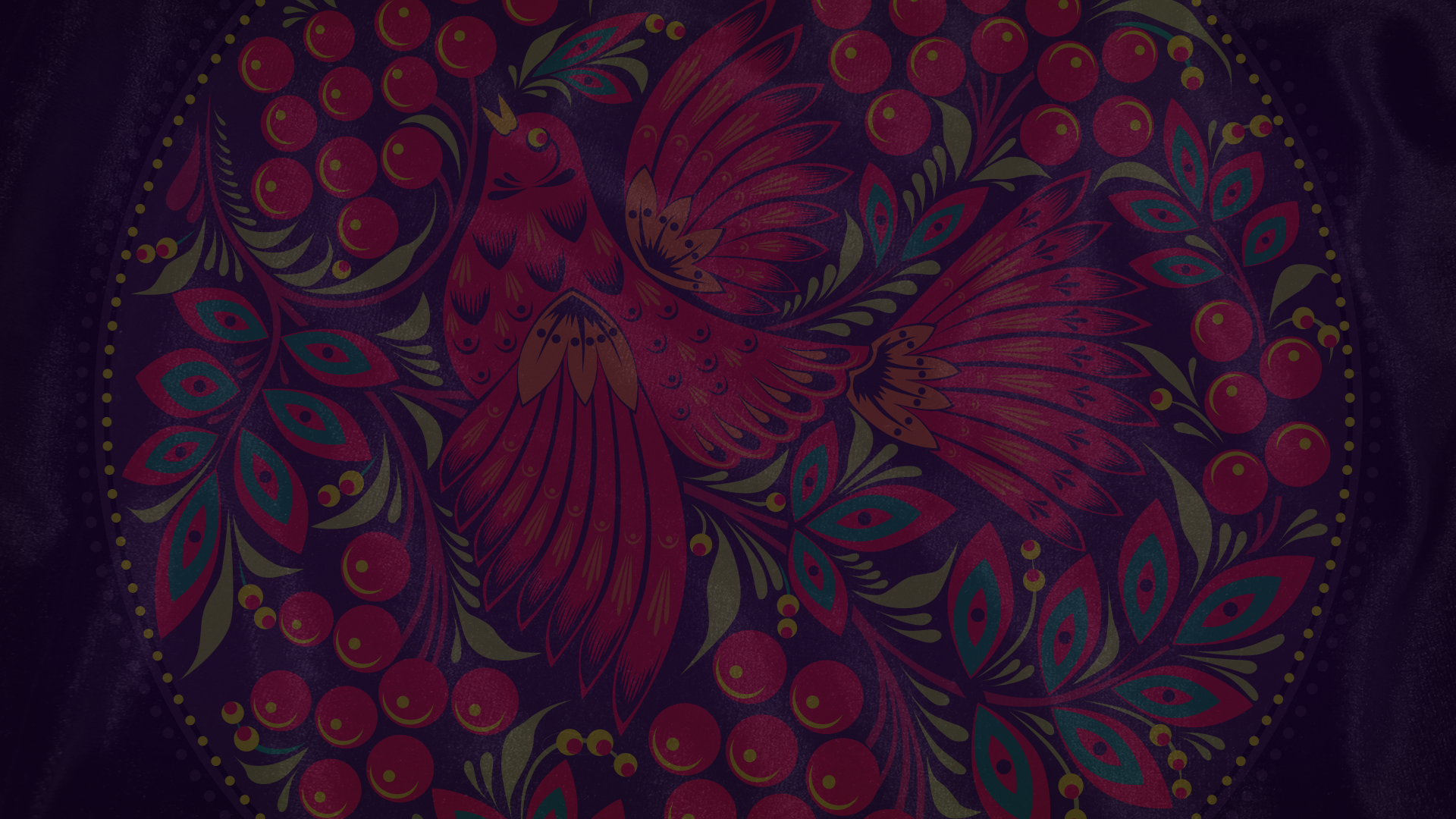 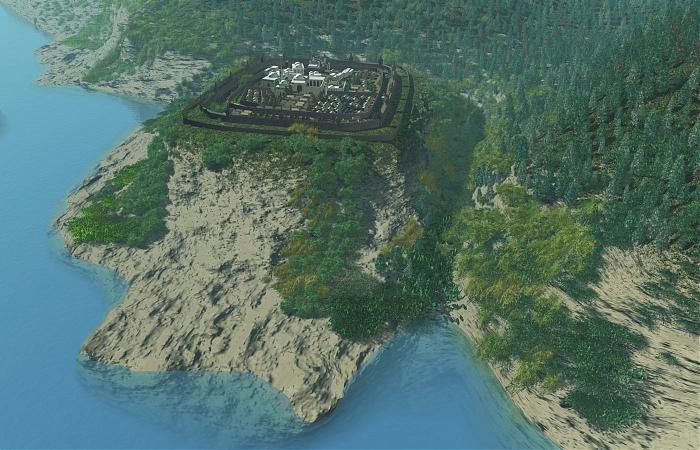 В начале XV века город Сибирь также называли Кашлык.
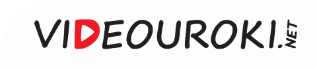 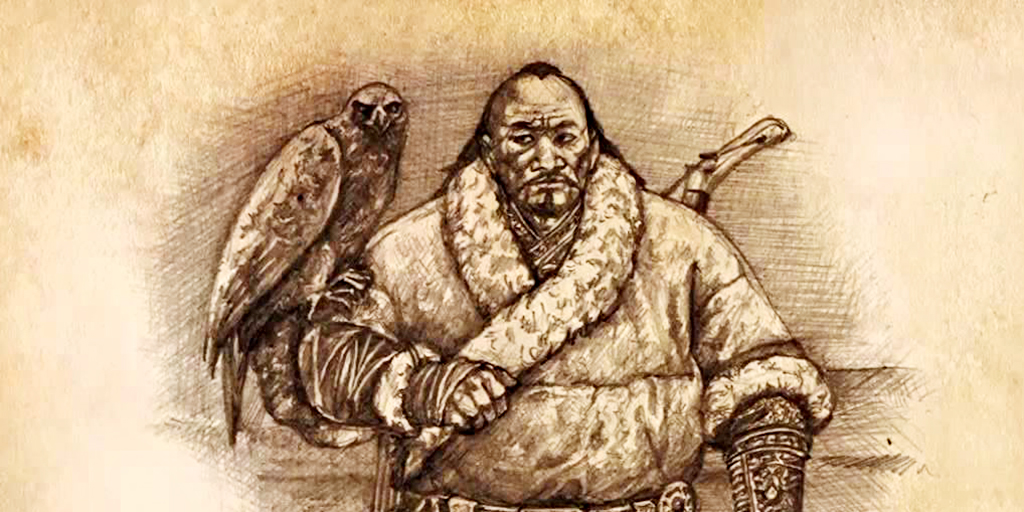 Хан
Кучум
Главой государства был хан, который избирался знатью.
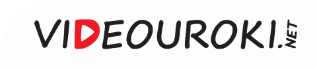 Население Сибирского ханства
Привилегированное сословие
Тарханы
Беки
Мурзы
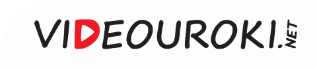 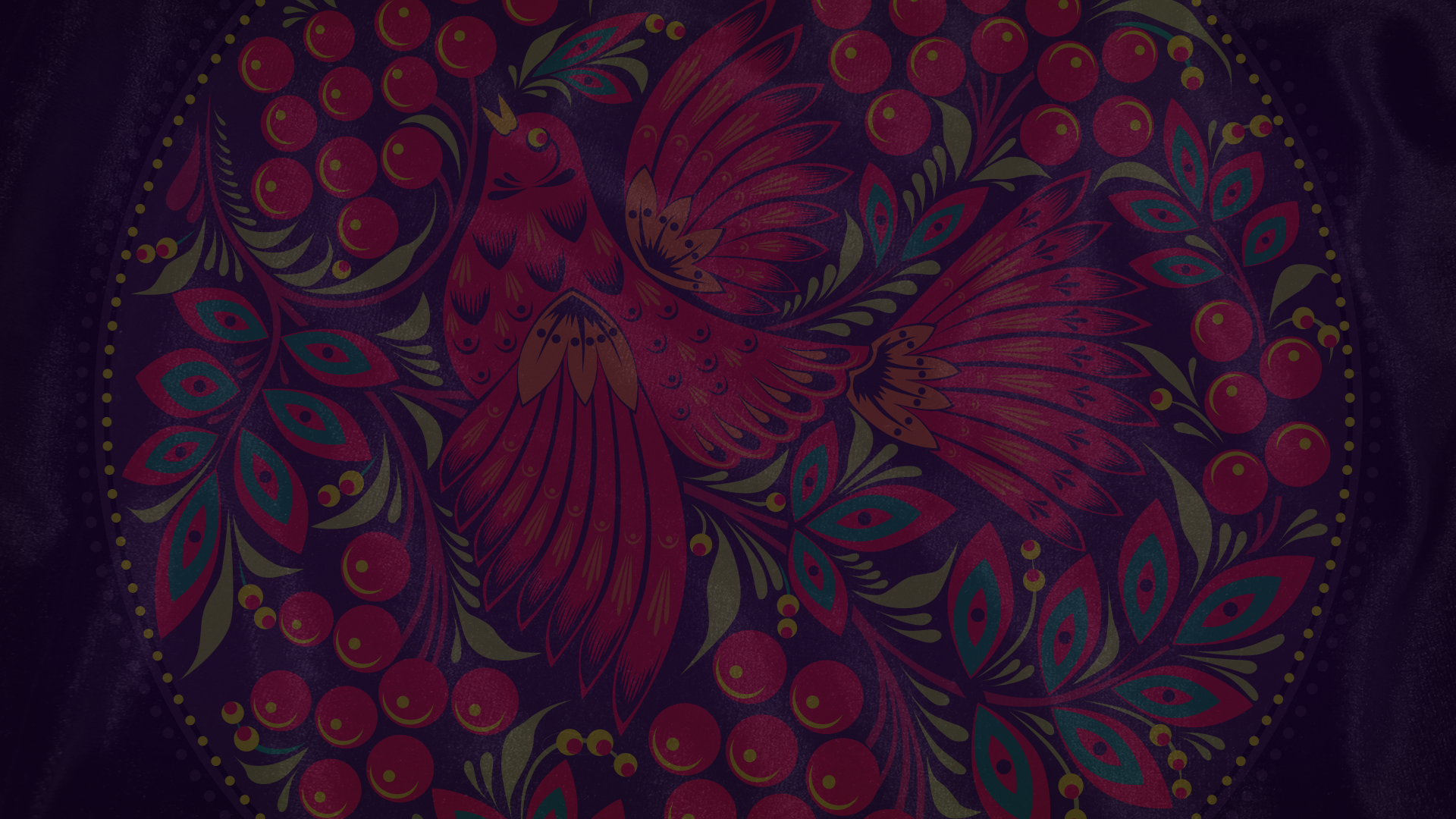 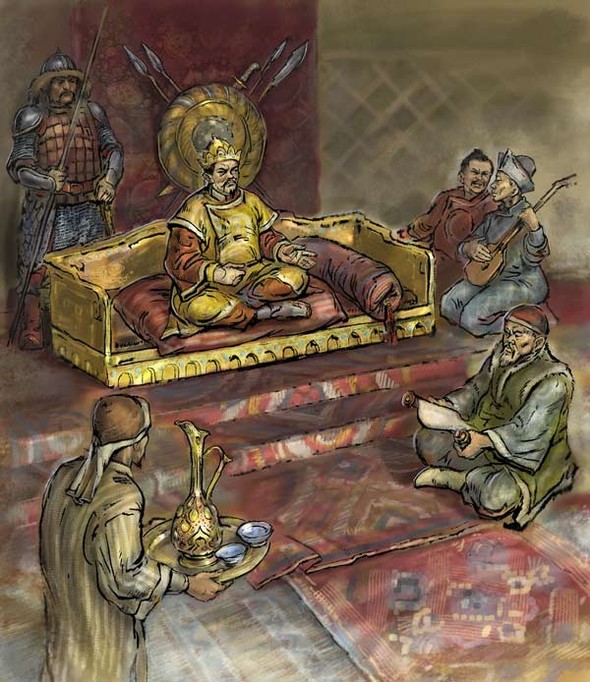 В управлении государством 
хану помогал визирь.
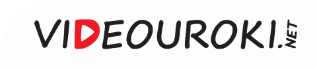 Сибирское ханство
Территория Сибирского ханства
Улусы
Беки
Мурзы
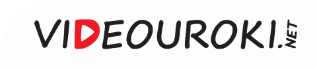 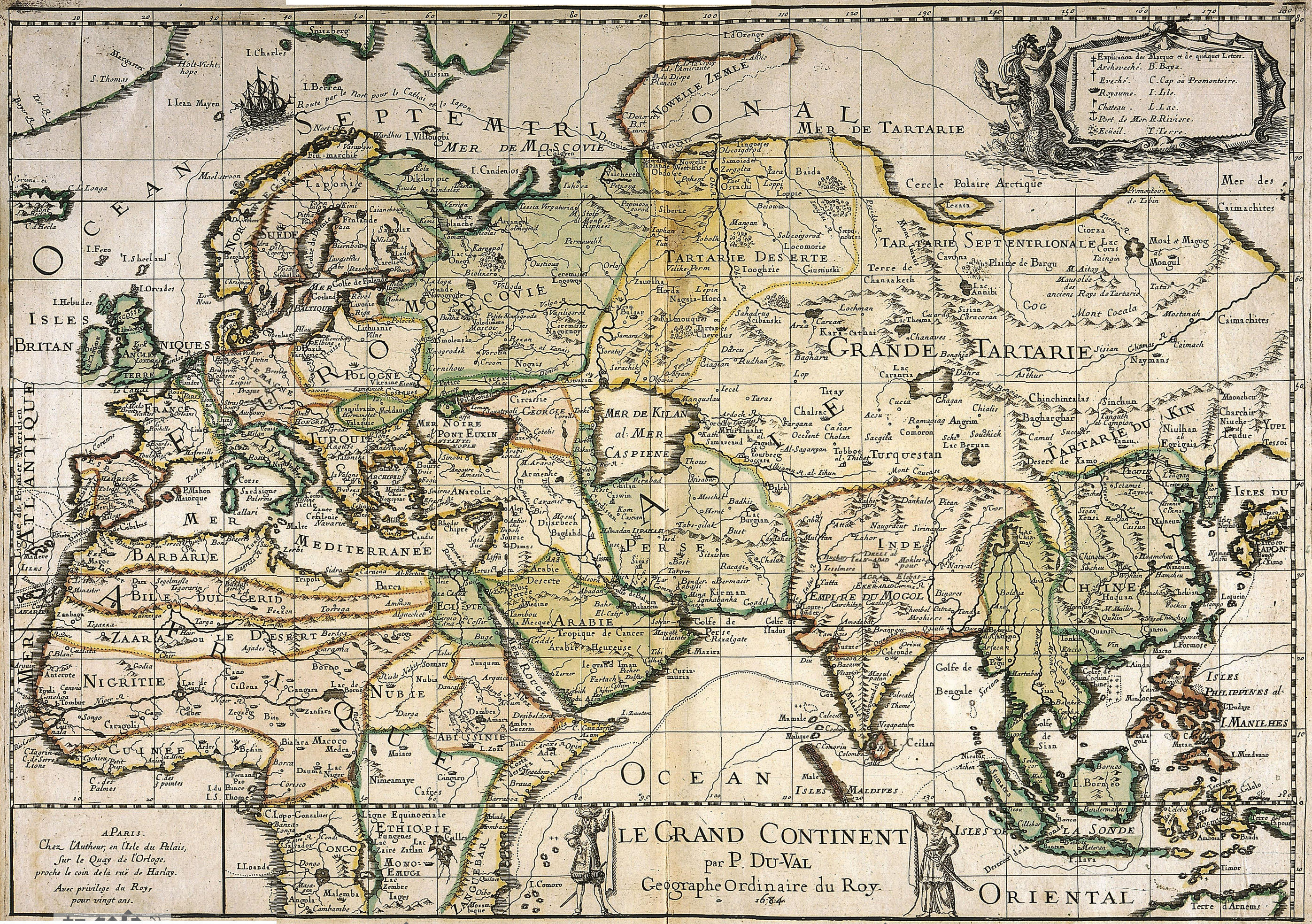 Хан мало вмешивался в местное управление.
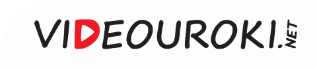 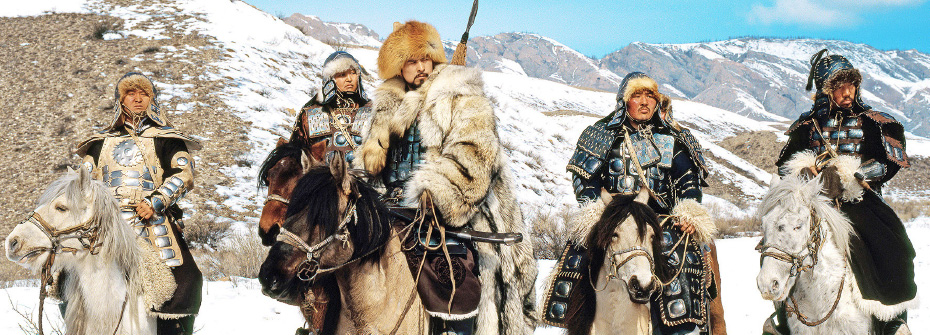 Владельцам улусов платили дань «чёрные» улусные люди.
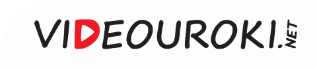 Мурзы были заинтересованы 
в военной добыче
Сибирское 
ханство
Государство было ослаблено
Участвовали 
в военных походах
Местная знать 
занимала влиятельное положение
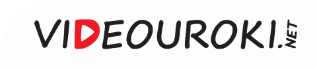 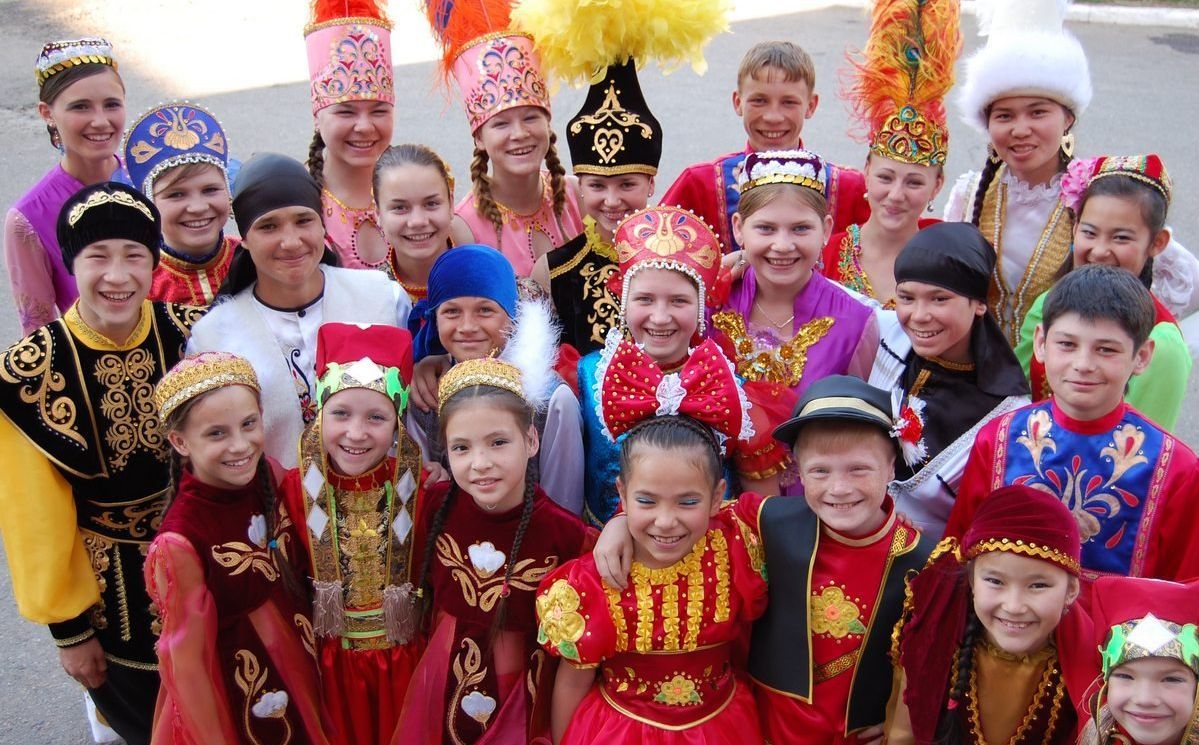 Сибирское
ханство было многонациональным государством.
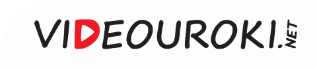 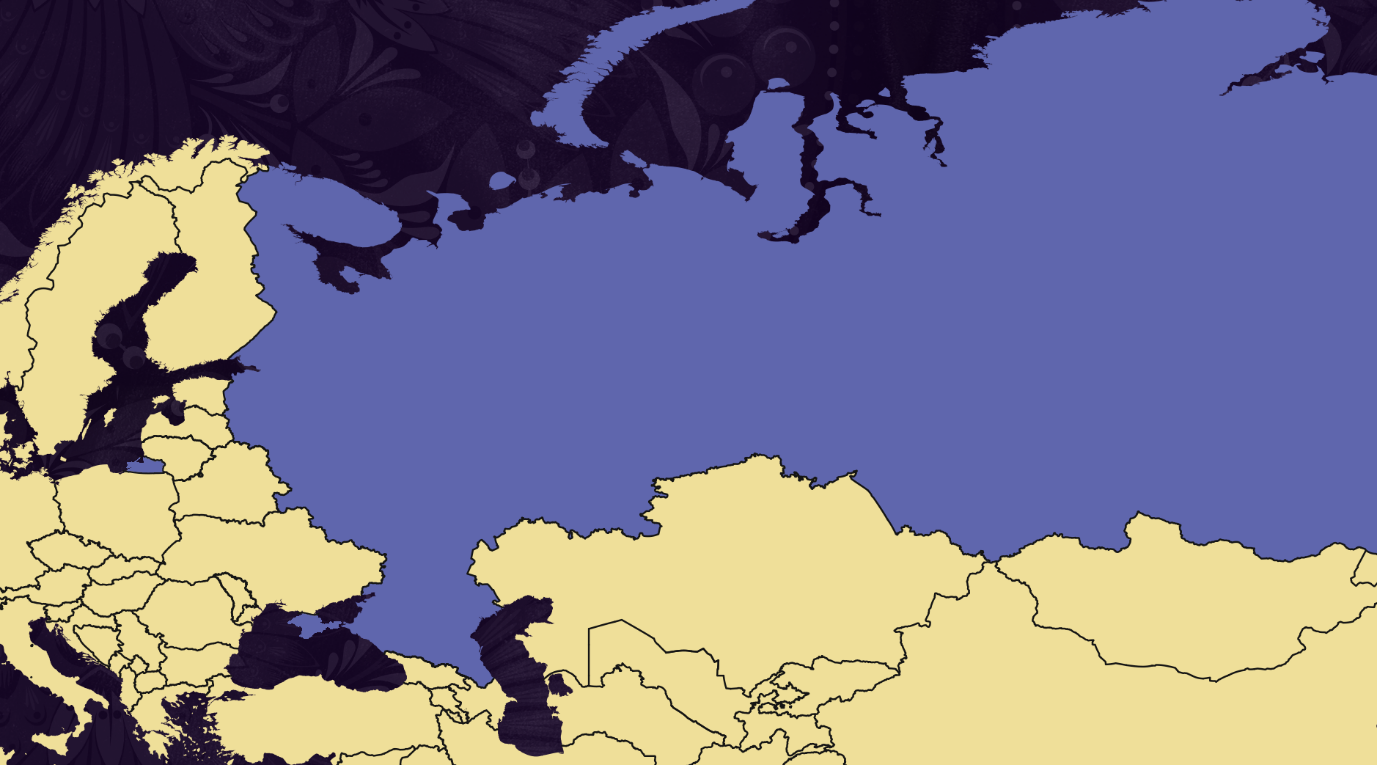 Ханты
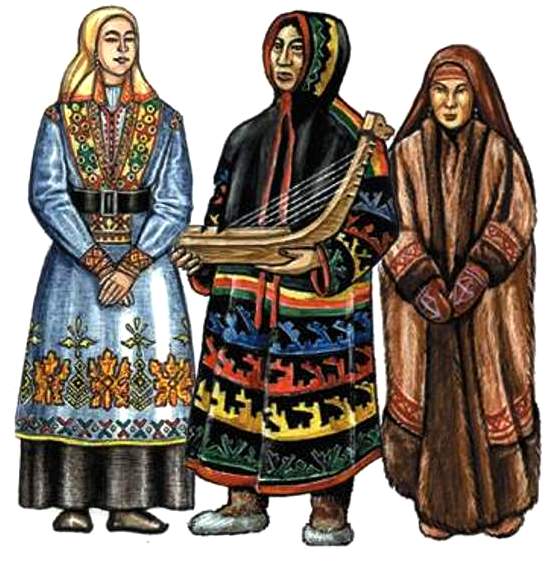 Манси
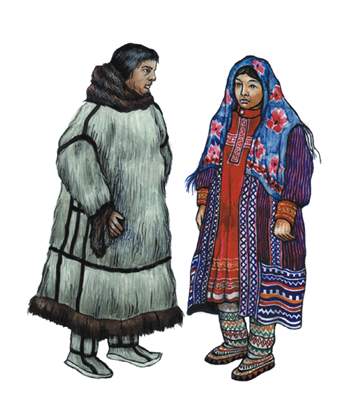 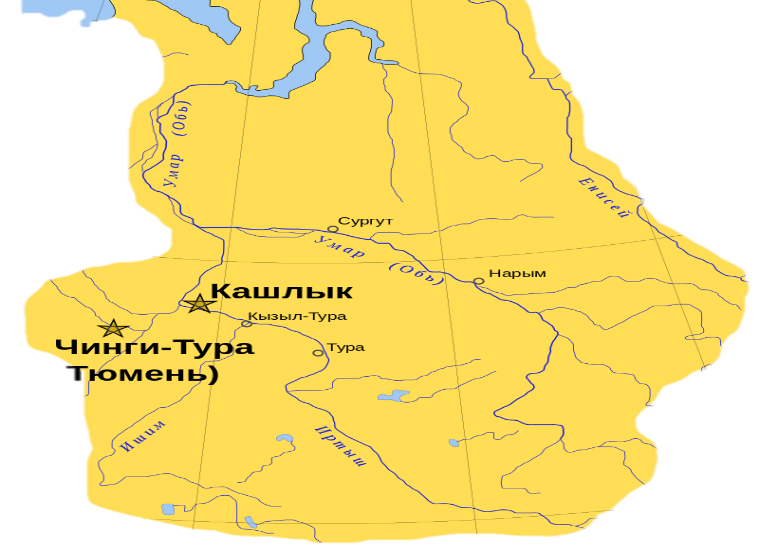 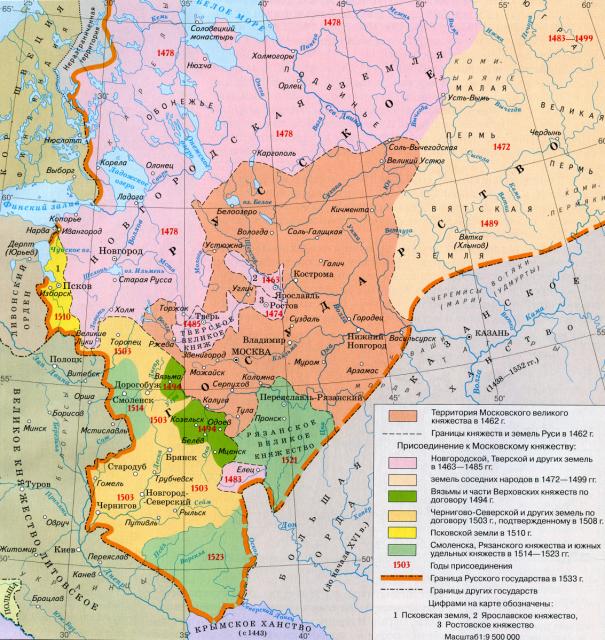 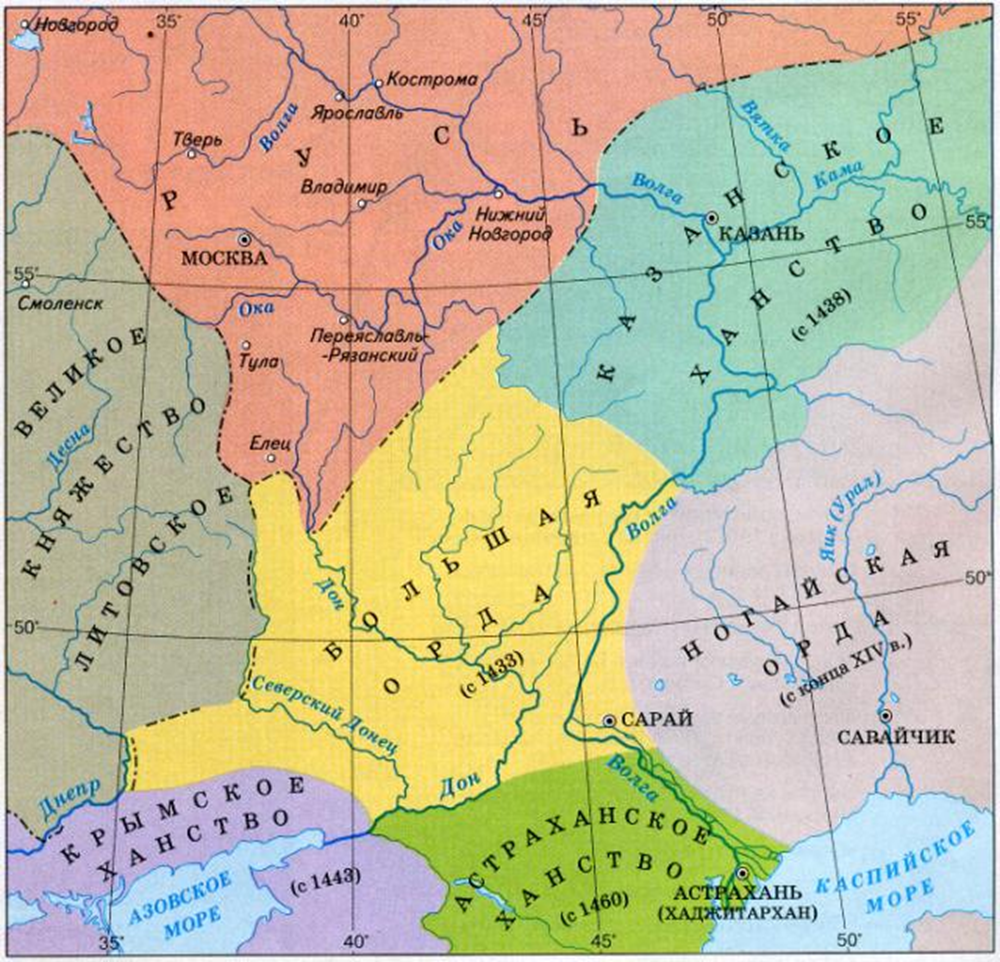 Татары
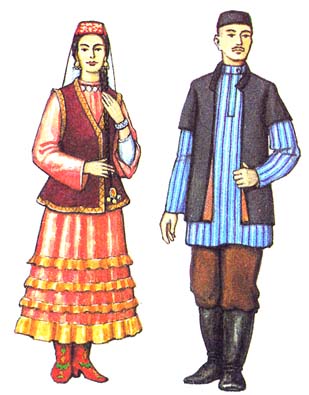 Сибирское ханство
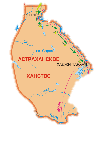 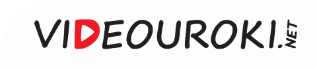 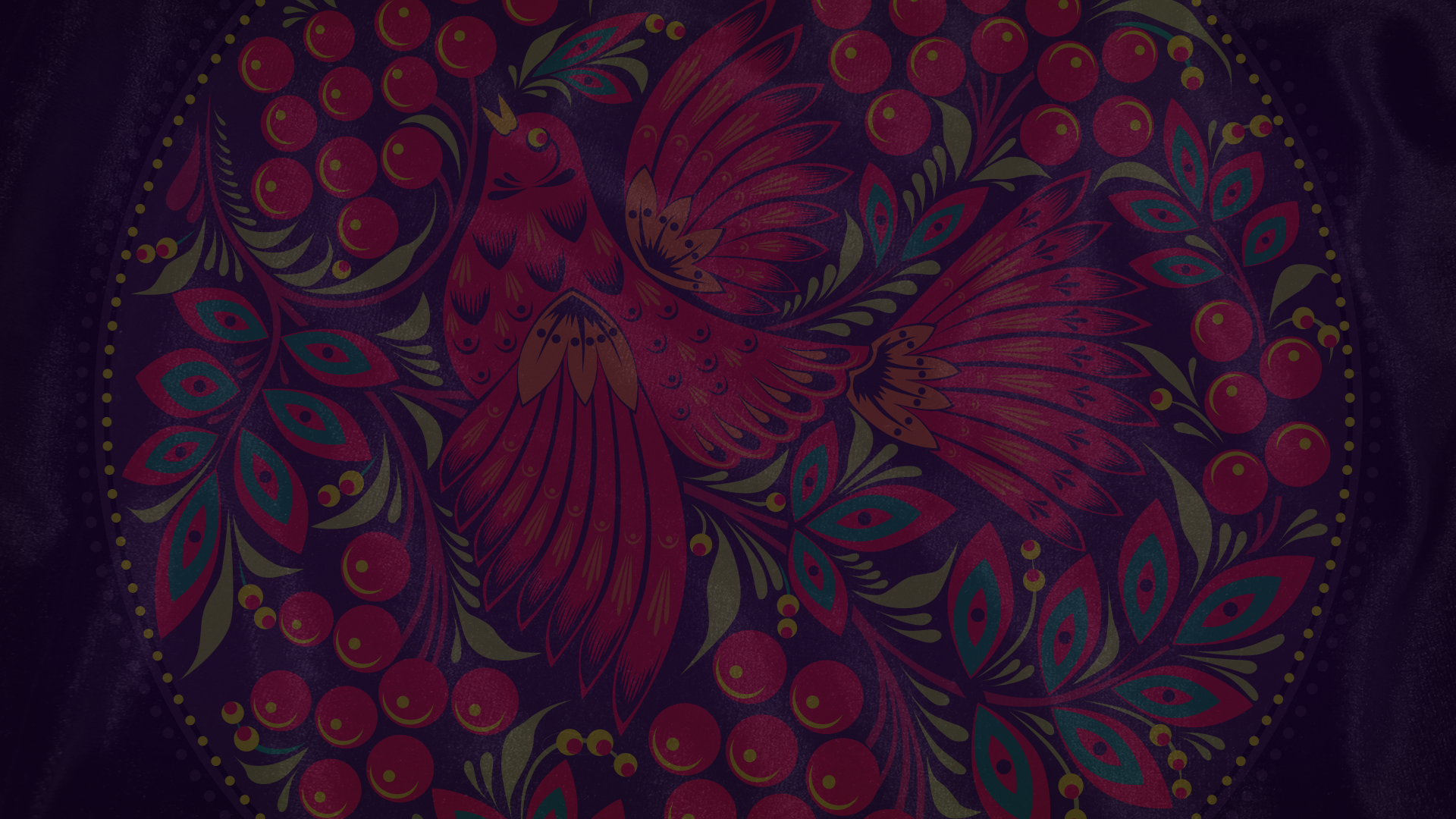 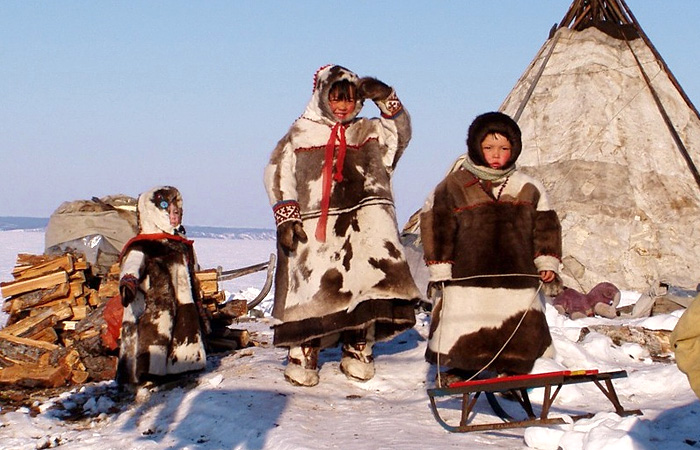 В Сибирском ханстве была небольшая плотность населения.
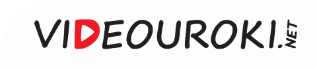 Население Сибирского ханства
Полукочевой образ жизни
Скотоводство
Рыболовство и охота
Лошади и овцы
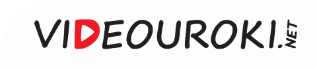 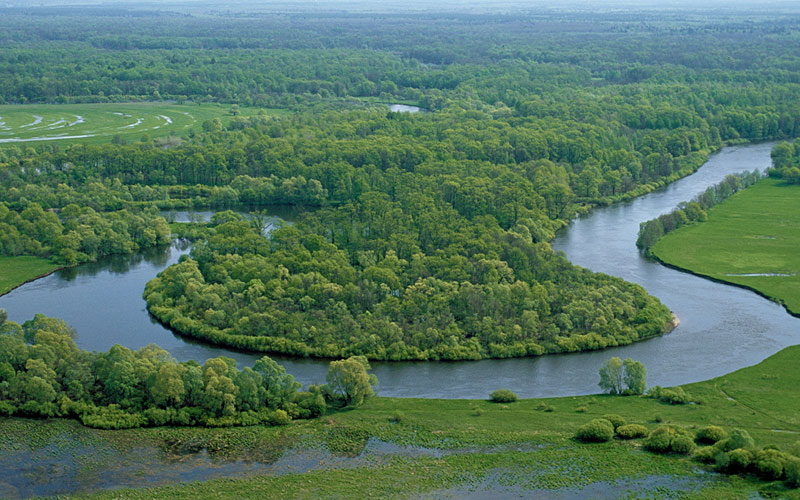 Река 
Тобол
В пойме Тобола и Иртыша проживали земледельцы.
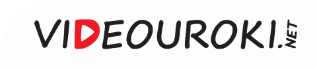 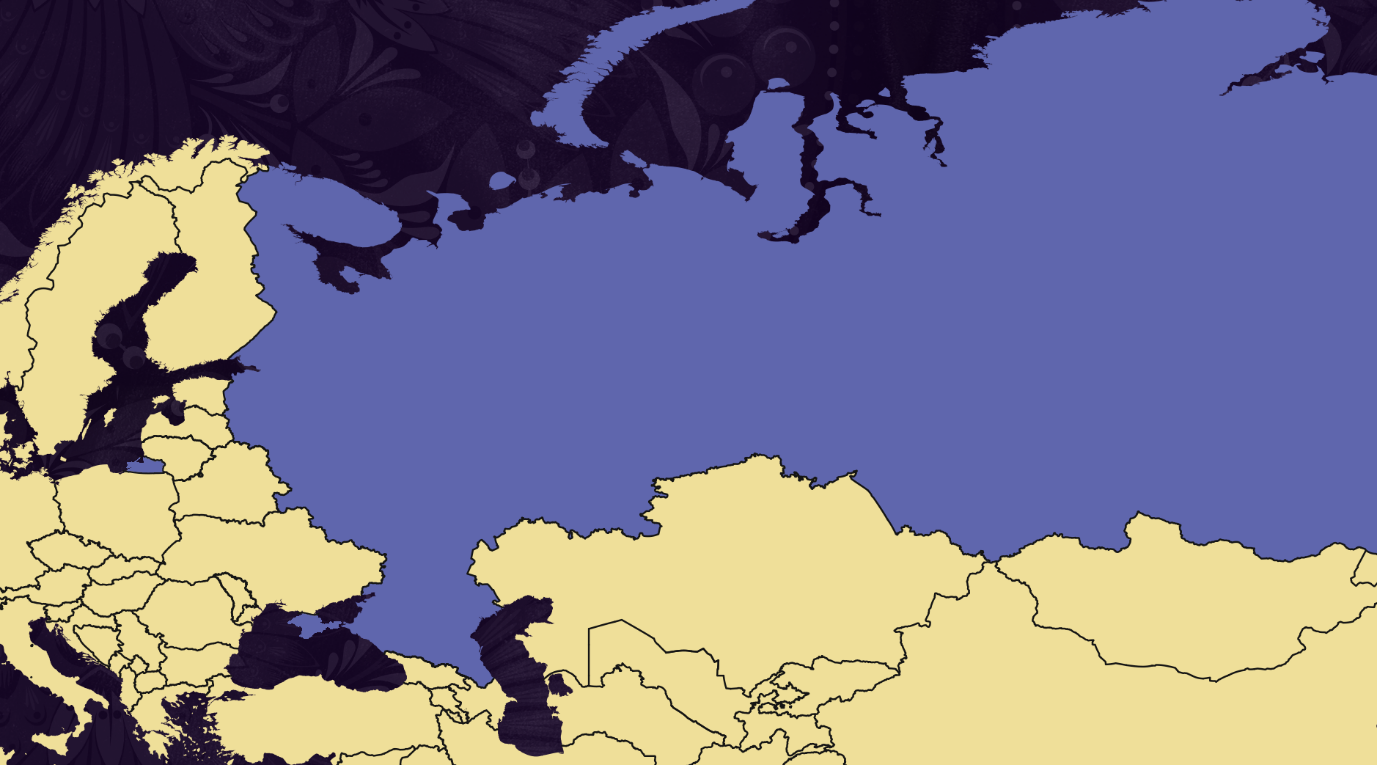 Казанское ханство
Московское государство
Сибирское ханство
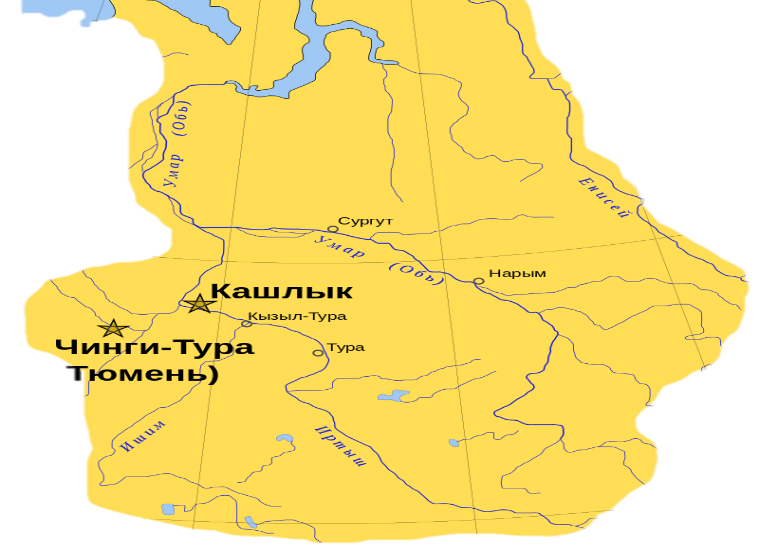 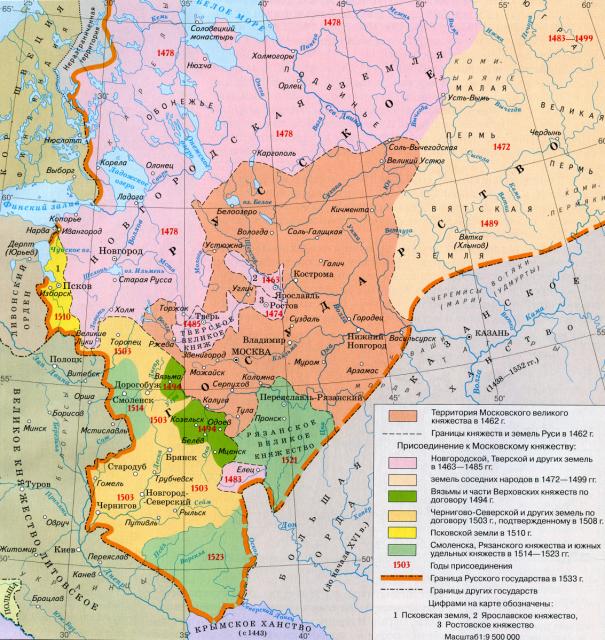 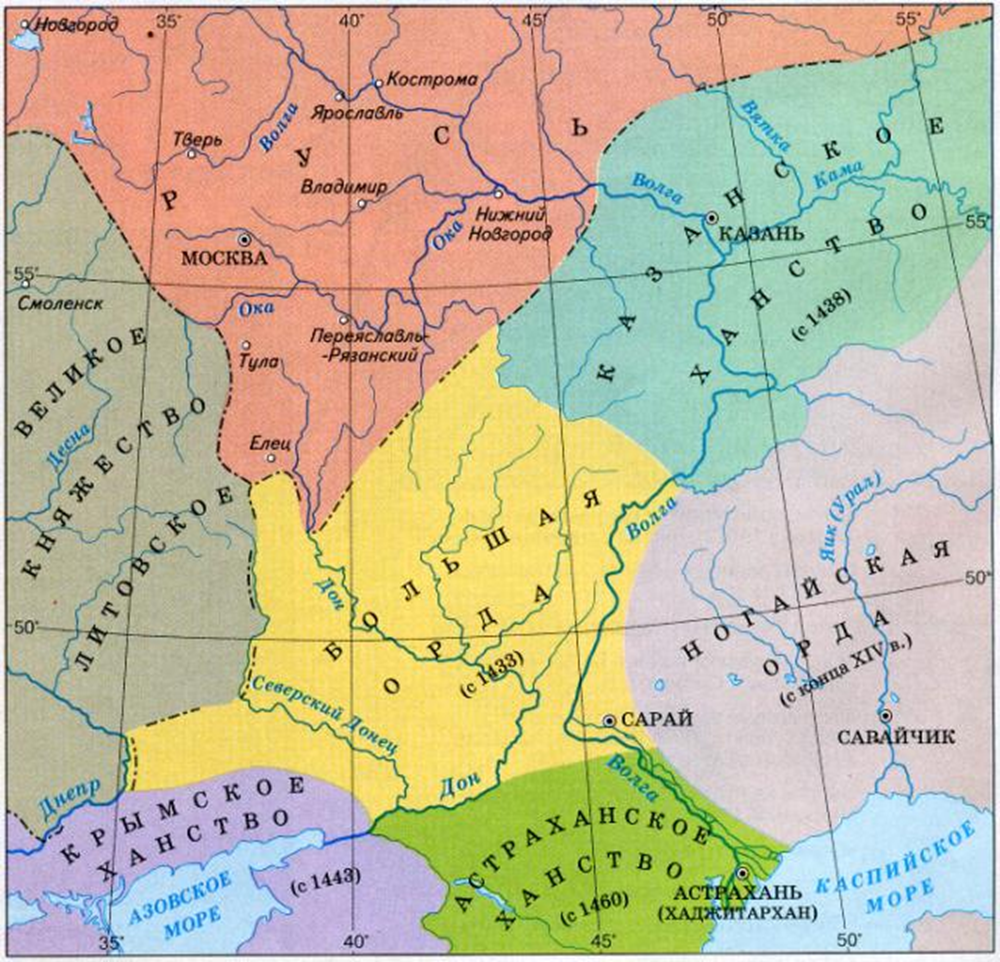 Средняя Азия
Ногайская Орда
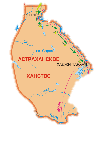 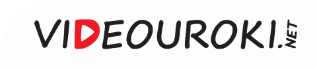 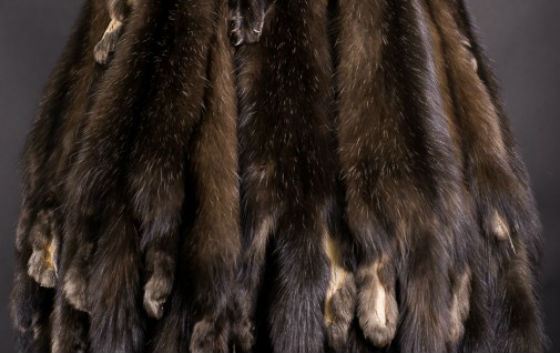 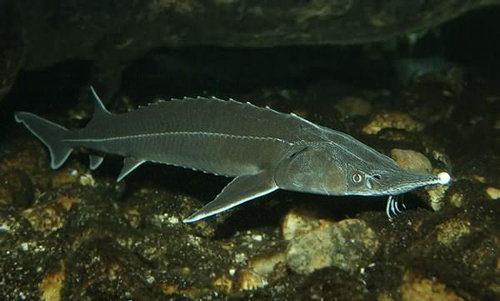 Товары 
из Сибирского ханства
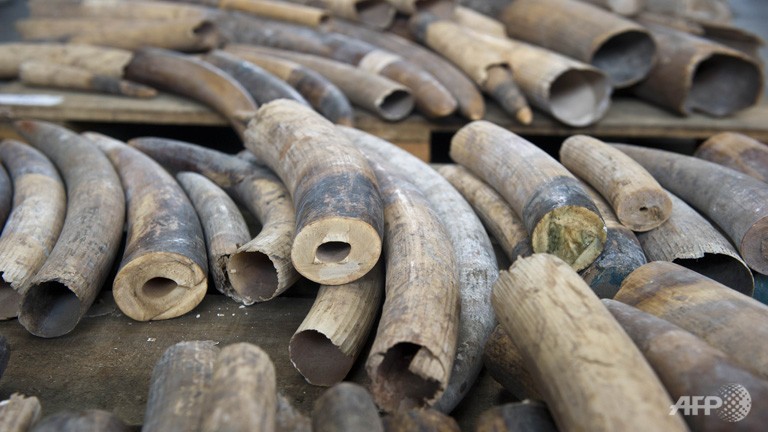 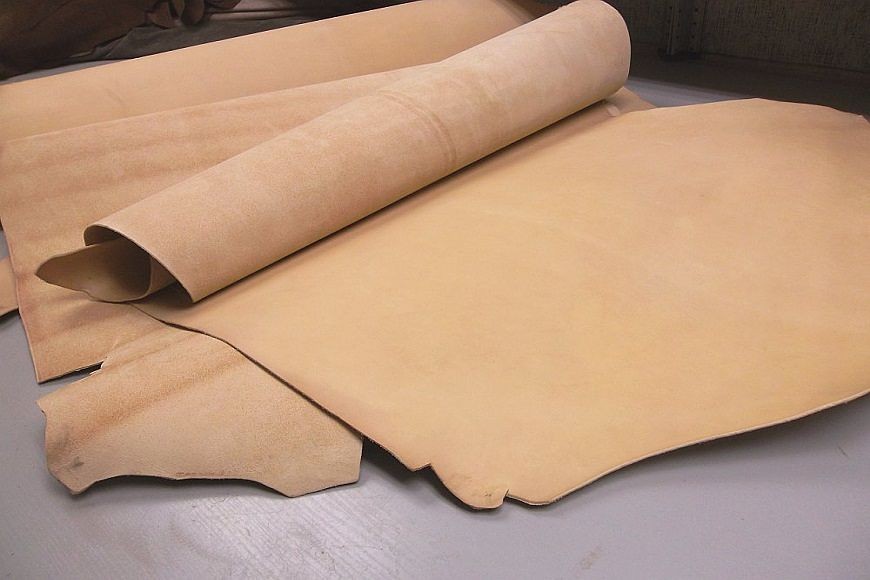 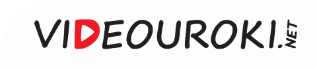 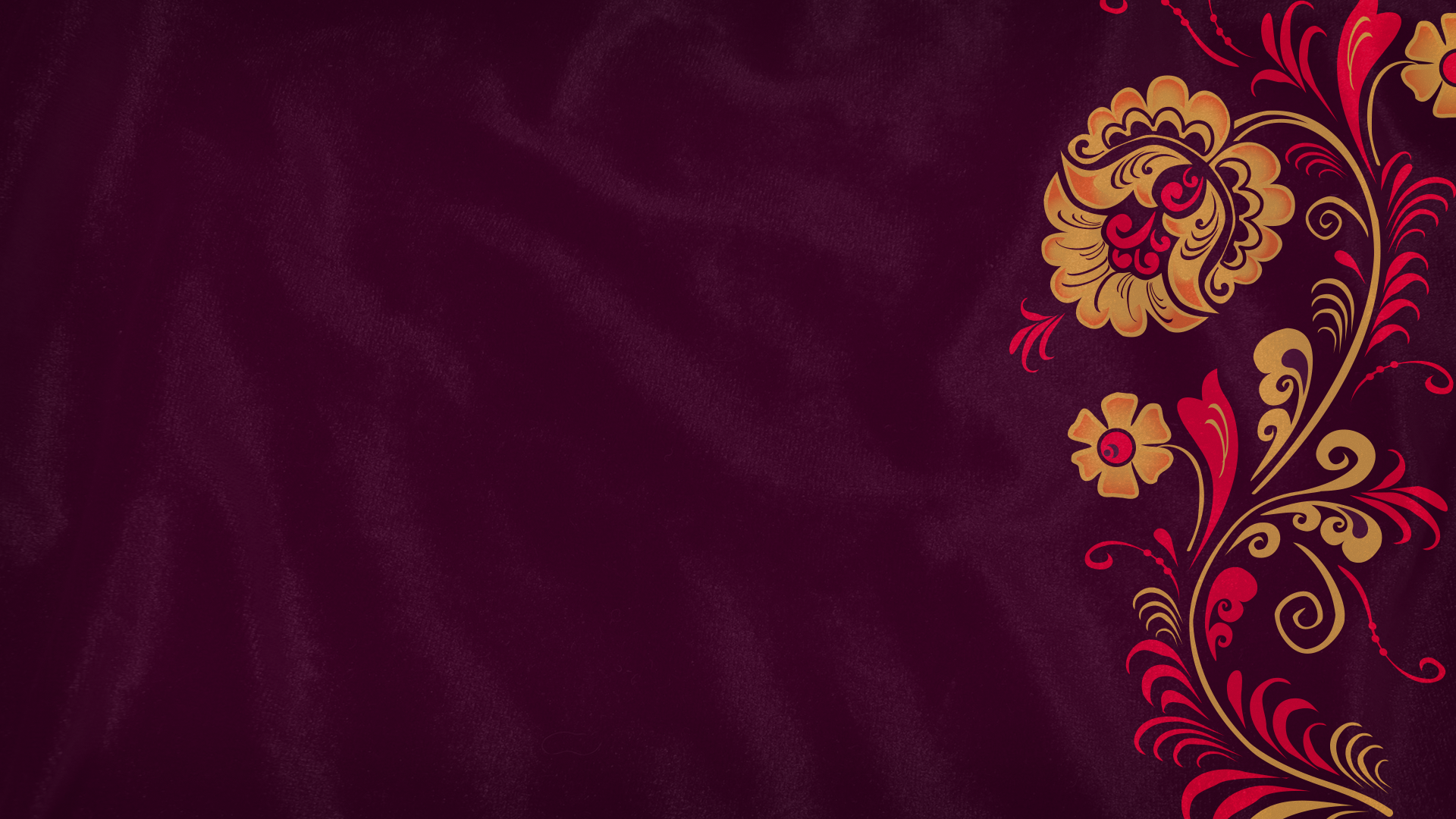 Государства Северного Причерноморья и Сибири 
в середине XVI века
В Северном Причерноморье и Сибири в конце XV века были образованы Крымское и Сибирское ханства.
1
Эти государства находились 
на разном уровне экономического 
и культурного развития.
2
В ханствах сохранялись исторические традиции проживающих в них народов.
3
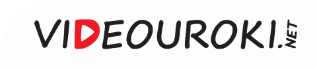